Chapter 13: Star Stuff
© 2015 Pearson Education, Inc.
13.1 Star Birth
Our goals for learning:
How do stars form?
How massive are newborn stars?
© 2015 Pearson Education, Inc.
How do stars form?
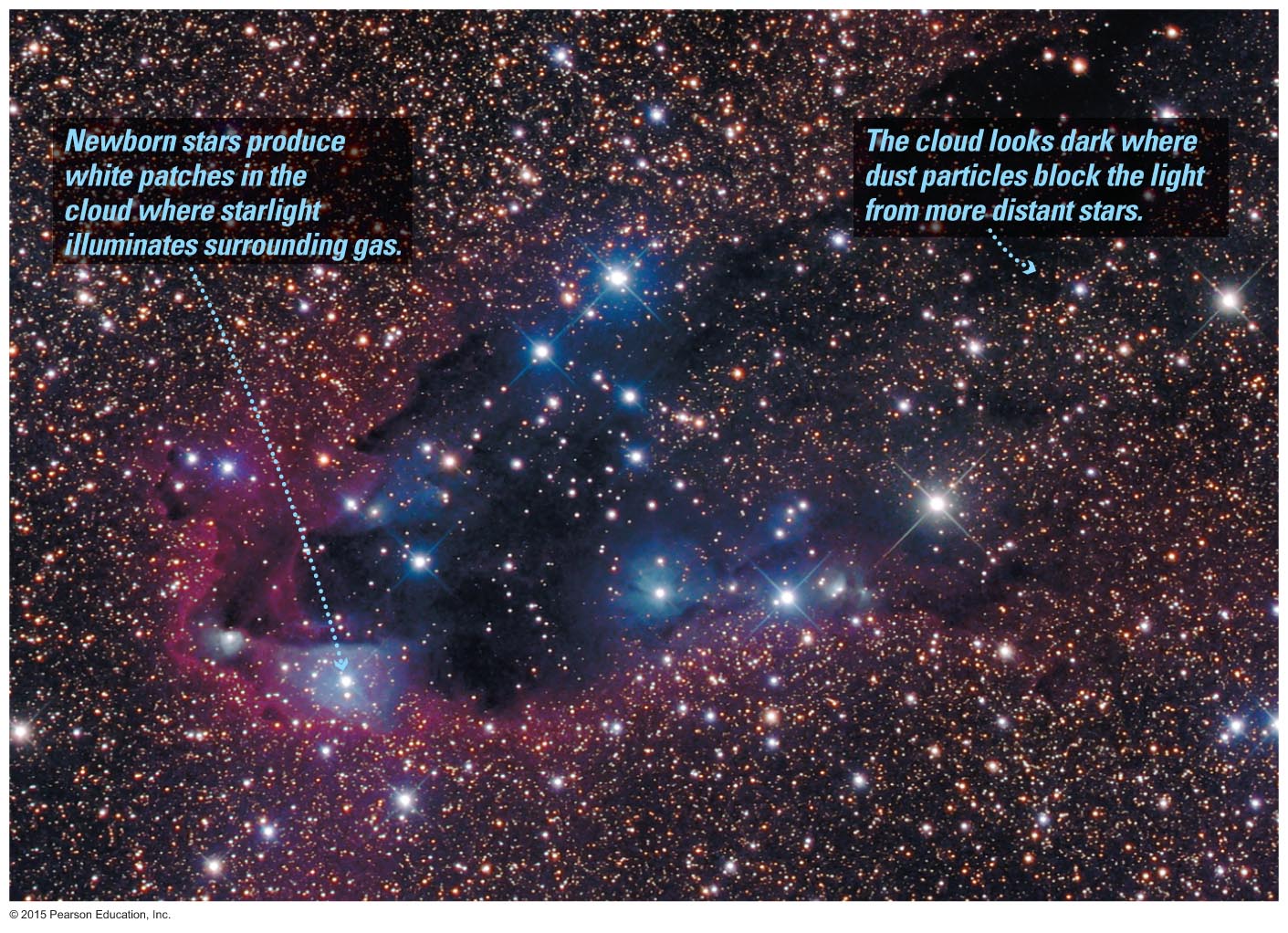 © 2015 Pearson Education, Inc.
Star-Forming Clouds
Stars form in dark clouds of dusty gas in interstellar space.
The gas between the stars is called the interstellar medium.
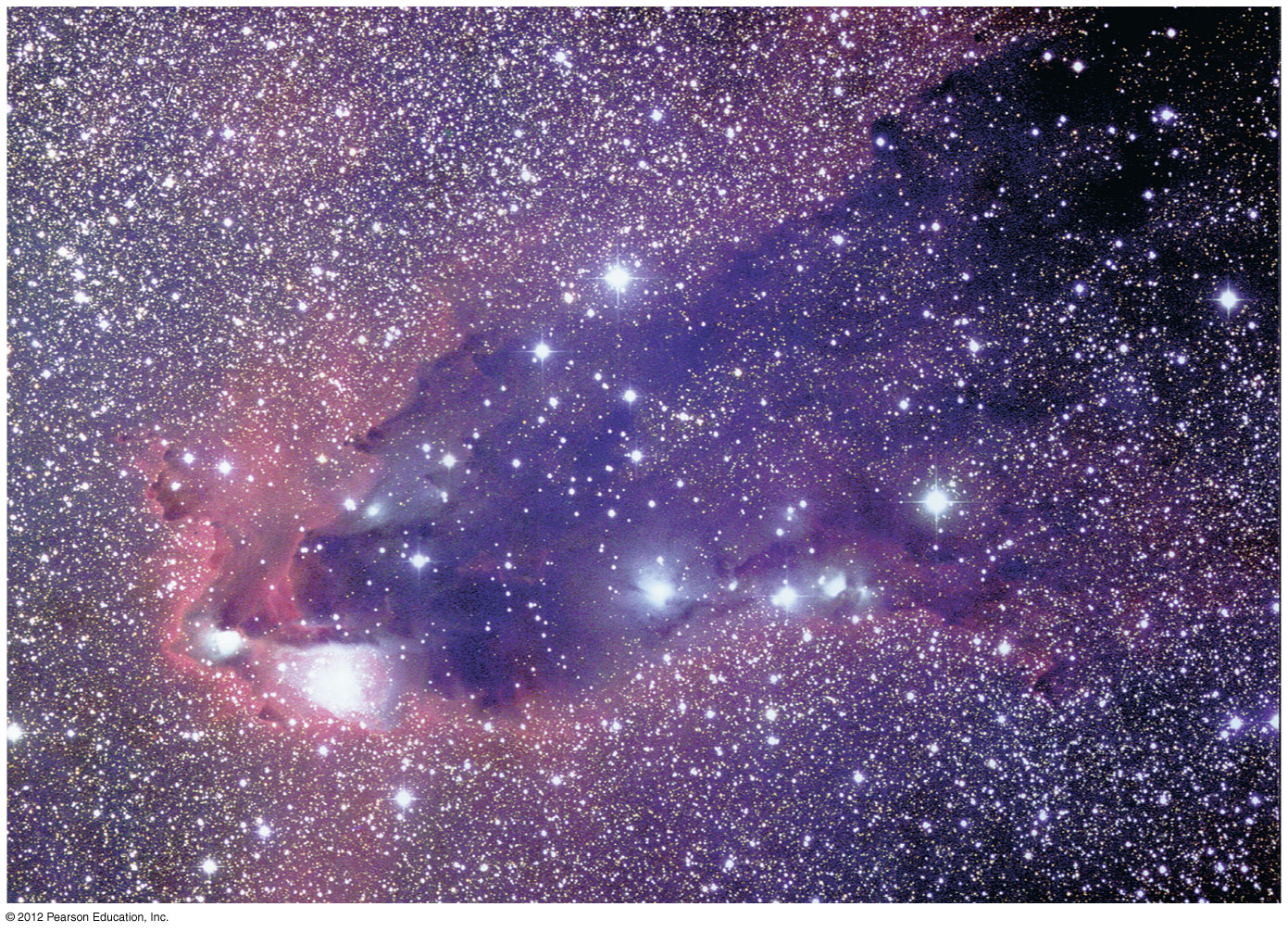 © 2015 Pearson Education, Inc.
Gravity Versus Pressure
Gravity can create stars only if it can overcome the force of thermal pressure in a cloud.
Gravity within a contracting gas cloud becomes stronger as the gas becomes denser.
© 2015 Pearson Education, Inc.
Mass of a Star-Forming Cloud
A typical molecular cloud (T~ 30 K, n ~ 300 particles/cm3) must contain at least a few hundred solar masses for gravity to overcome pressure.
The cloud can prevent a pressure buildup by converting thermal energy into infrared and radio photons that escape the cloud.
© 2015 Pearson Education, Inc.
Fragmentation of a Cloud
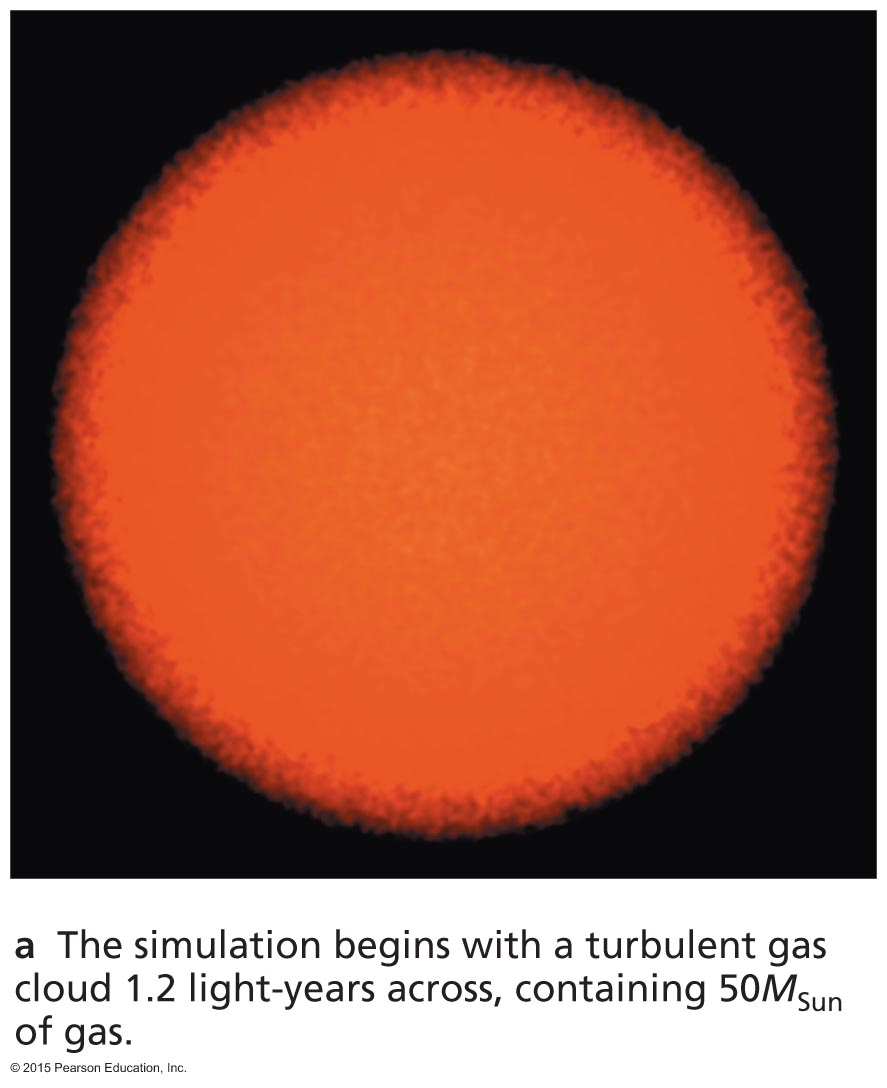 This simulation begins with a turbulent cloud containing 50 solar masses of gas.
© 2015 Pearson Education, Inc.
Fragmentation of a Cloud
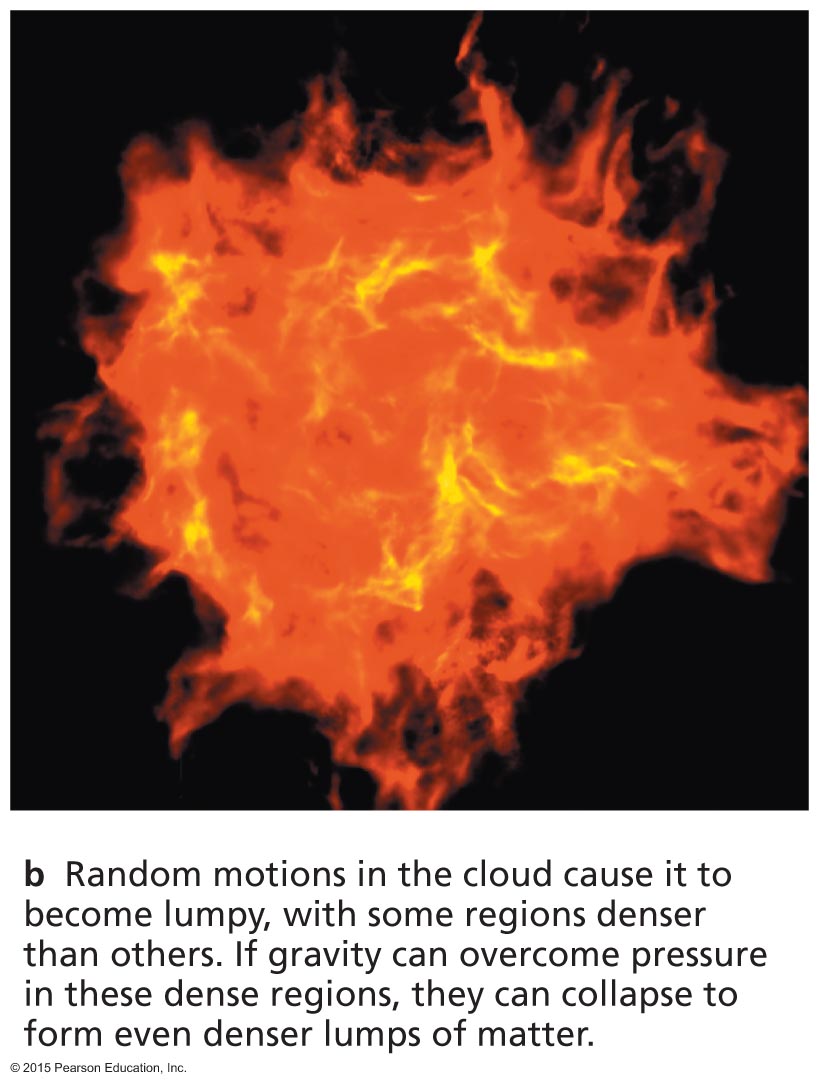 The random motions of different sections of the cloud cause it to become lumpy.
© 2015 Pearson Education, Inc.
Fragmentation of a Cloud
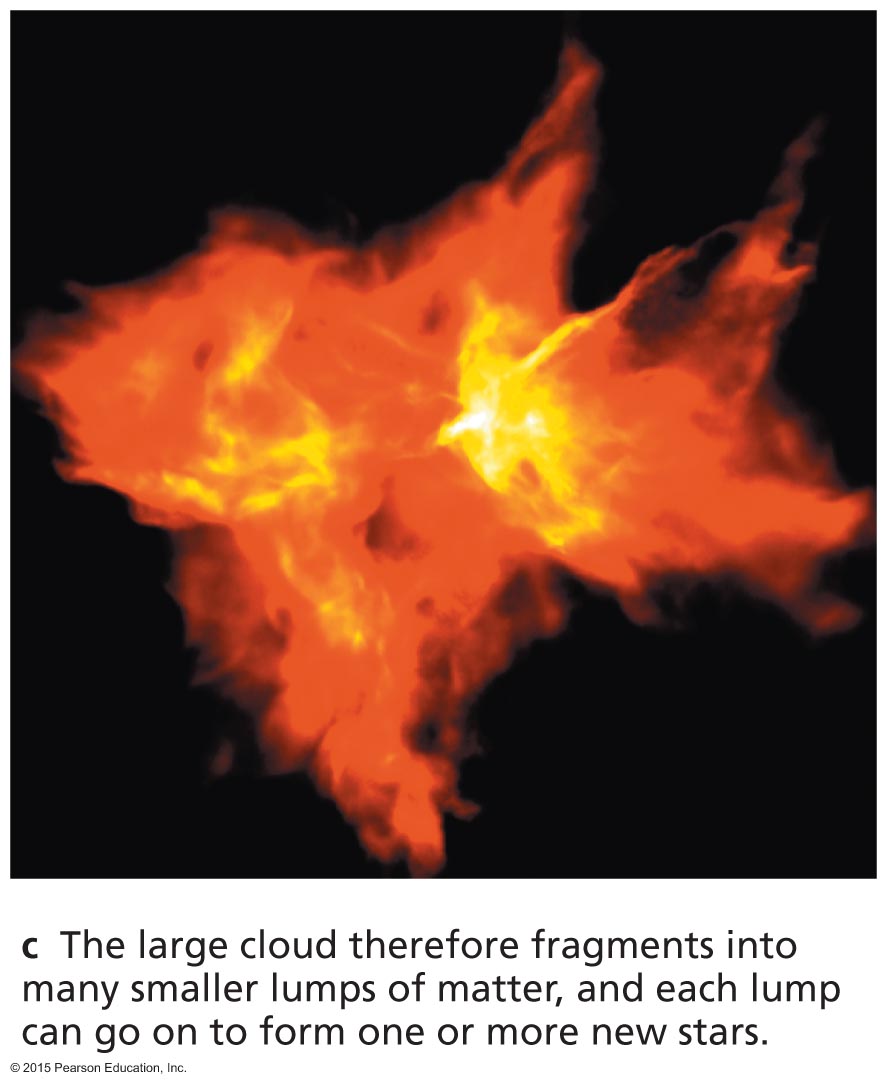 Each lump of the cloud in which gravity can overcome pressure can go on to become a star.
A large cloud can make a whole cluster of stars.
© 2015 Pearson Education, Inc.
Glowing Dust Grains
As stars begin to form, dust grains that absorb visible light heat up and emit infrared light.
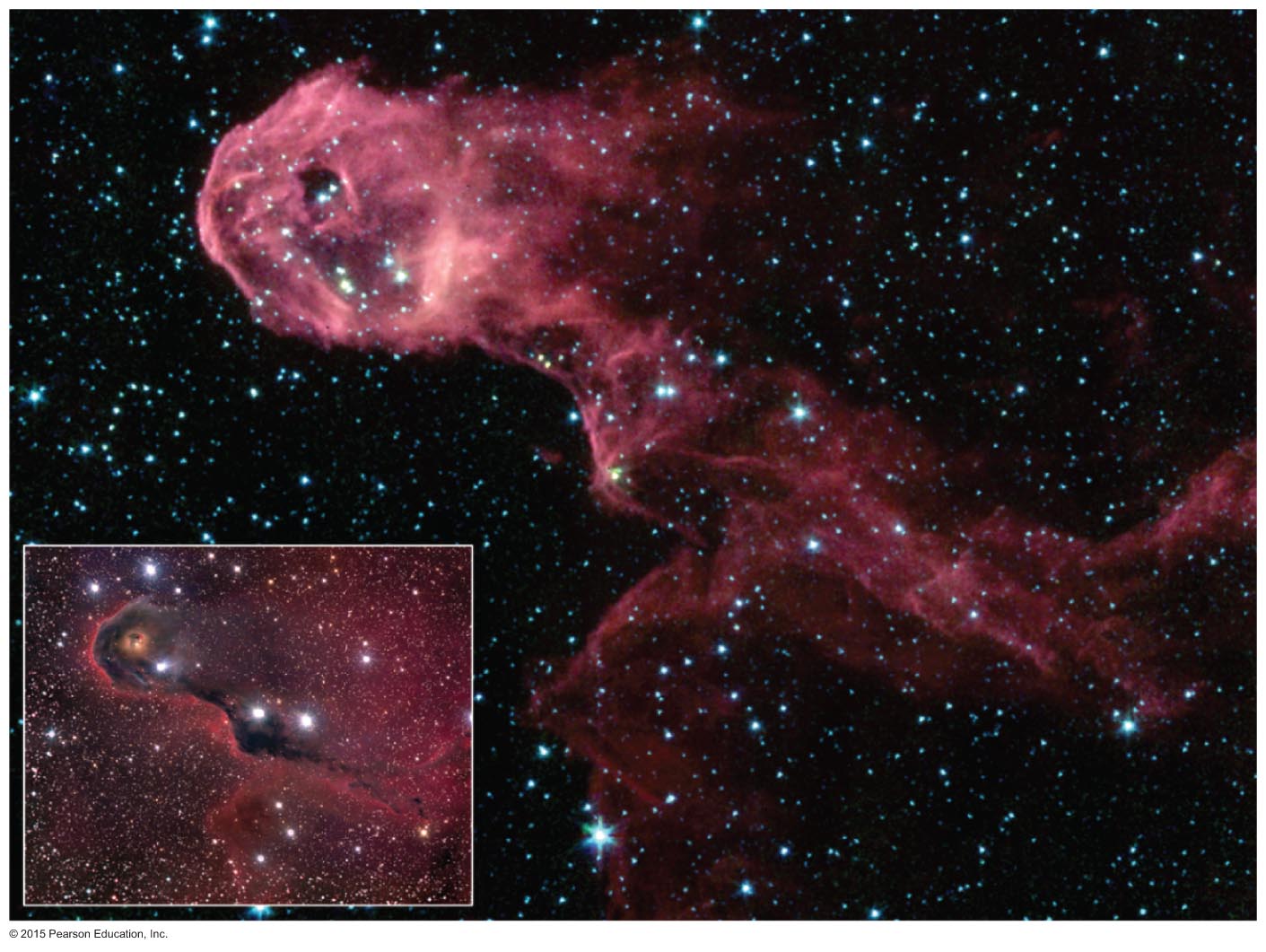 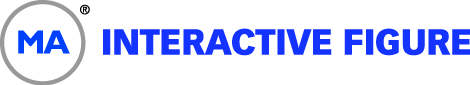 © 2015 Pearson Education, Inc.
Glowing Dust Grains
Long-wavelength infrared light is brightest from regions where many stars are currently forming.
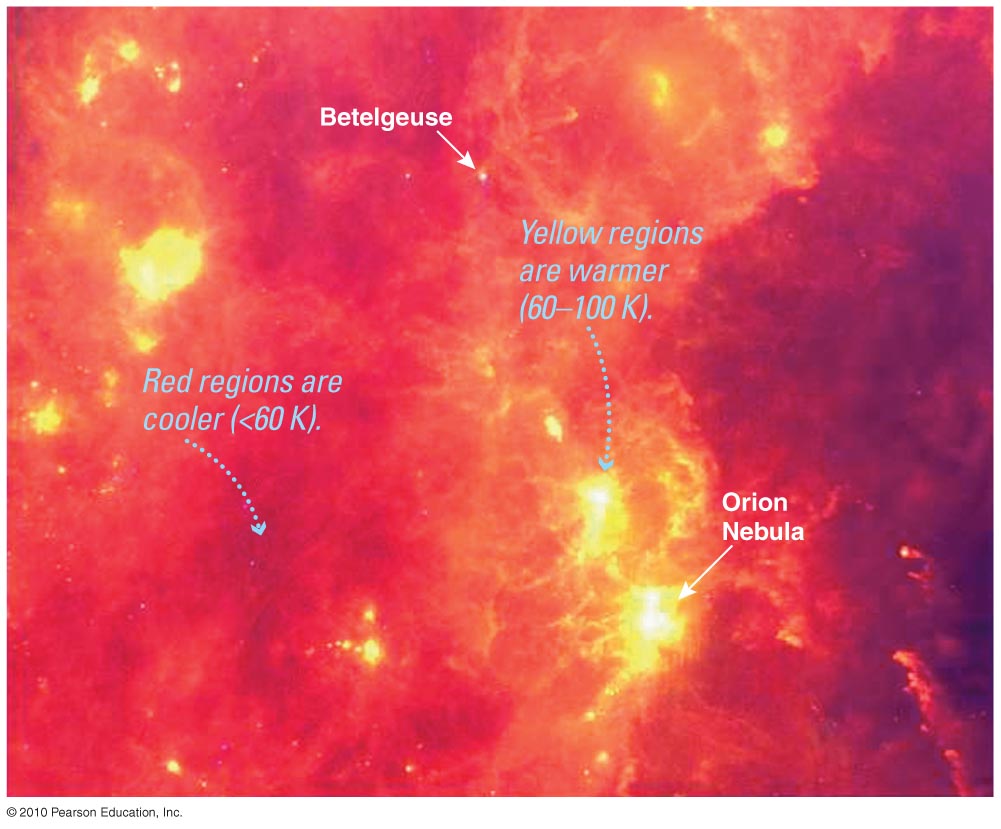 © 2015 Pearson Education, Inc.
Thought Question
What would happen to a contracting cloud fragment if it were not able to radiate away its thermal energy?

It would continue contracting, but its temperature would not change.
Its mass would increase.
Its internal pressure would increase.
© 2015 Pearson Education, Inc.
Thought Question
What would happen to a contracting cloud fragment if it were not able to radiate away its thermal energy?

It would continue contracting, but its temperature would not change.
Its mass would increase.
Its internal pressure would increase.
© 2015 Pearson Education, Inc.
Solar system formation is a good example of star birth.
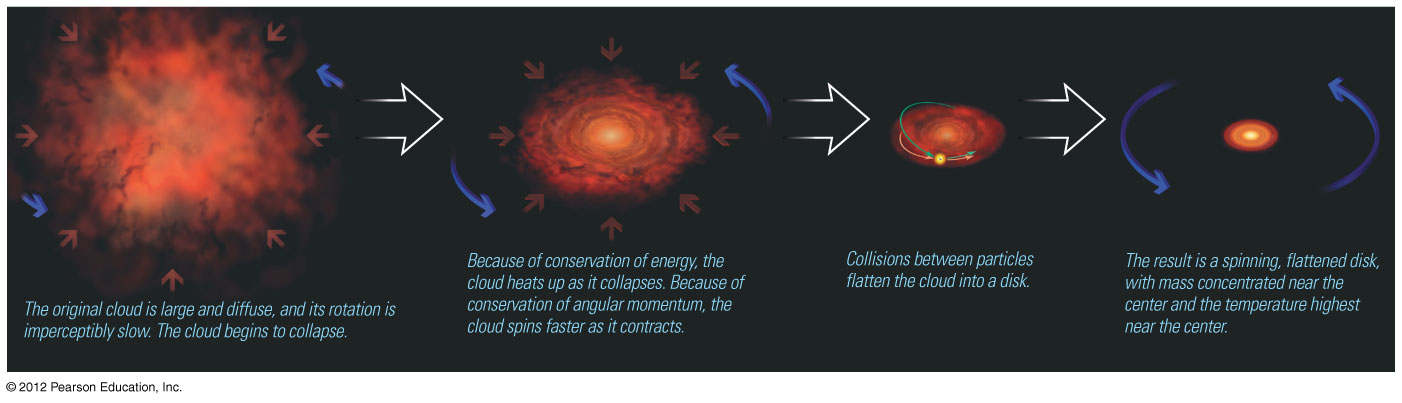 © 2015 Pearson Education, Inc.
Cloud heats up as gravity causes it to contract due to conservation of energy. Contraction can continue if thermal energy is radiated away.
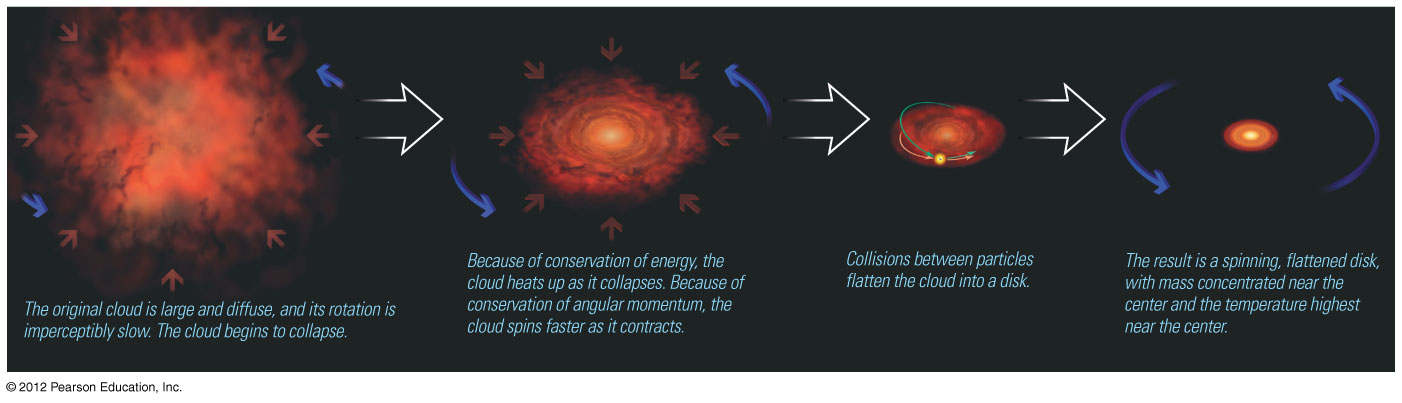 © 2015 Pearson Education, Inc.
As gravity forces a cloud to become smaller, it begins to spin faster and faster, due to conservation of angular momentum.
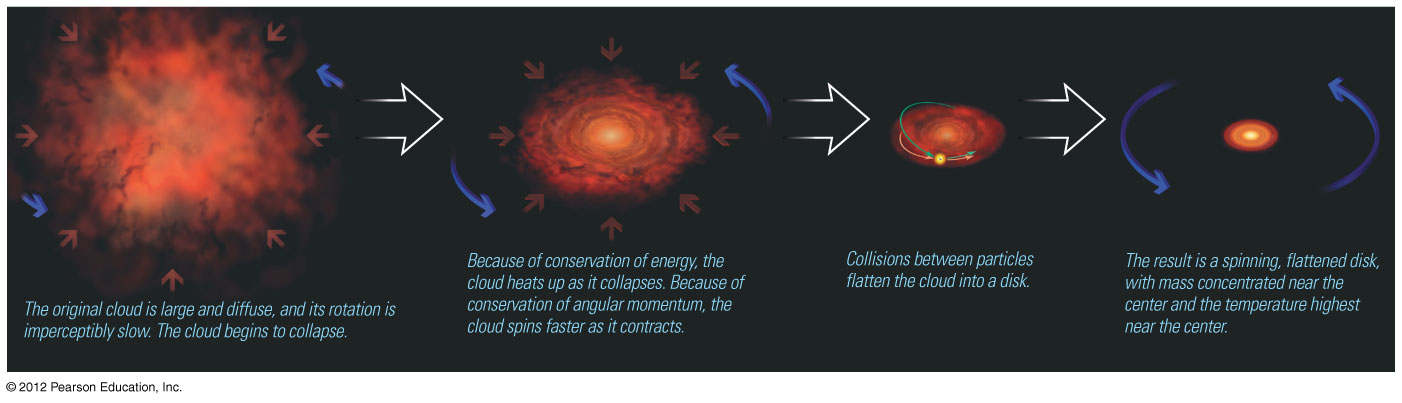 © 2015 Pearson Education, Inc.
As gravity forces a cloud to become smaller, it begins to spin faster and faster, due to conservation of angular momentum. Gas settles into a spinning disk because spin hampers collapse perpendicular to the spin axis.
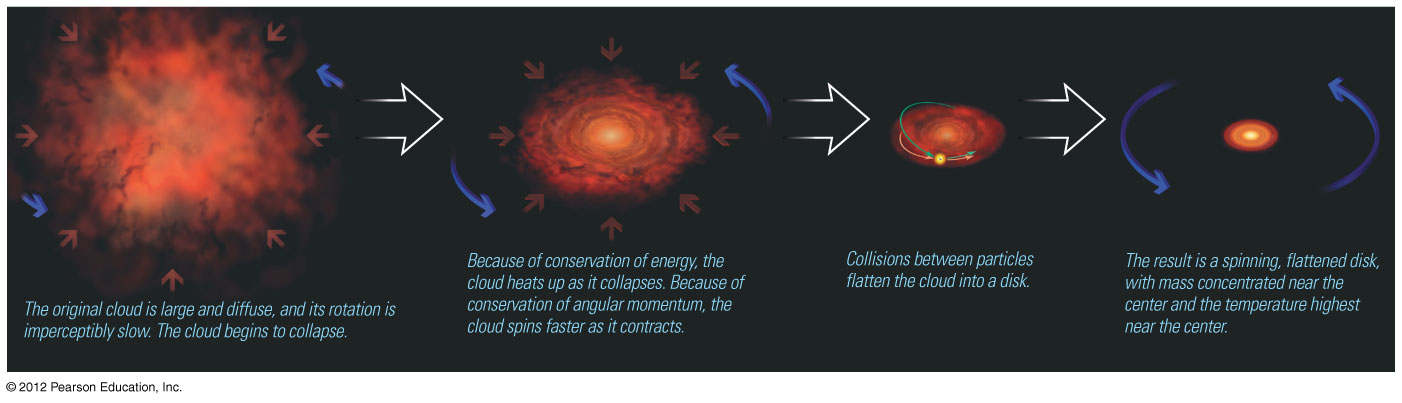 © 2015 Pearson Education, Inc.
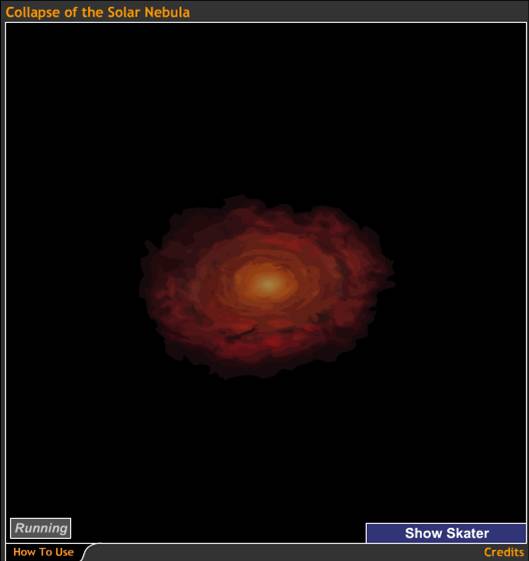 Rotation of a contracting cloud speeds up for the same reason a skater speeds up as she pulls in her arms.
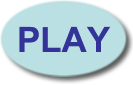 Collapse of the Solar Nebula
© 2015 Pearson Education, Inc.
Flattening
Collisions between particles in the cloud cause it to flatten into a disk.
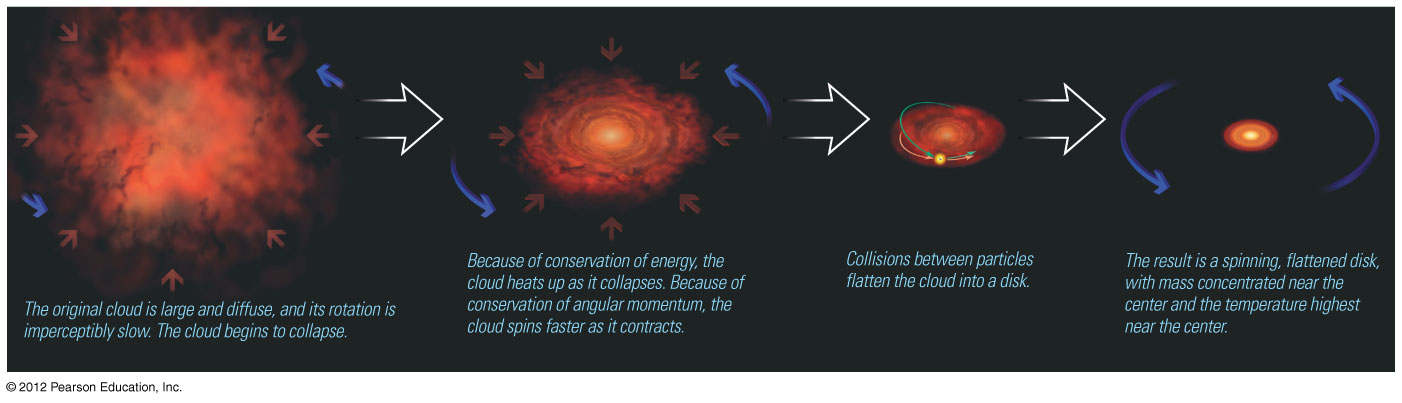 © 2015 Pearson Education, Inc.
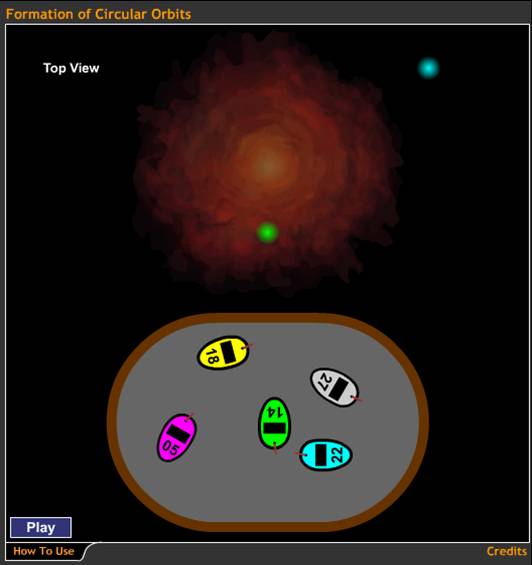 Collisions between gas particles in a cloud gradually reduce random motions.
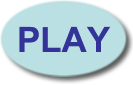 Formation of Circular Orbits
© 2015 Pearson Education, Inc.
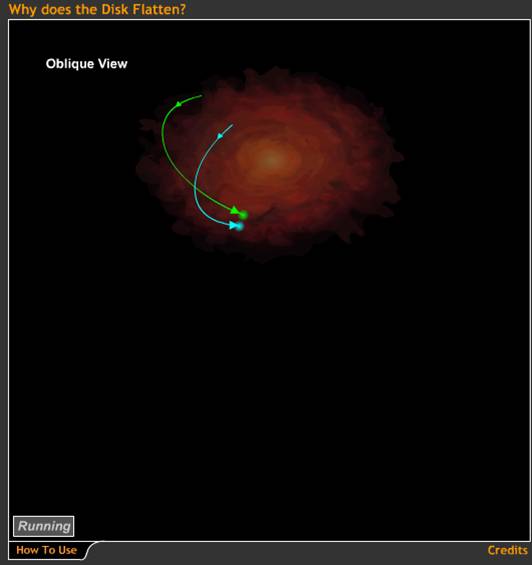 Collisions between gas particles also reduce up and down motions.
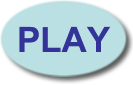 Why Does the Disk Flatten?
© 2015 Pearson Education, Inc.
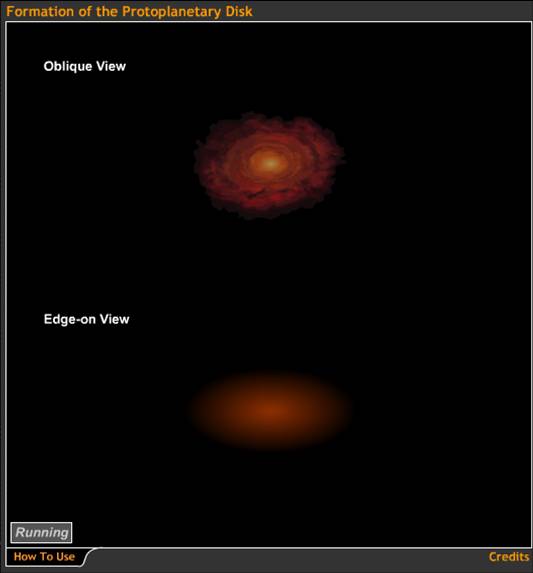 The spinning cloud flattens as it shrinks.
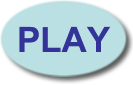 Formation of the Protoplanetary Disk
© 2015 Pearson Education, Inc.
Formation of Jets
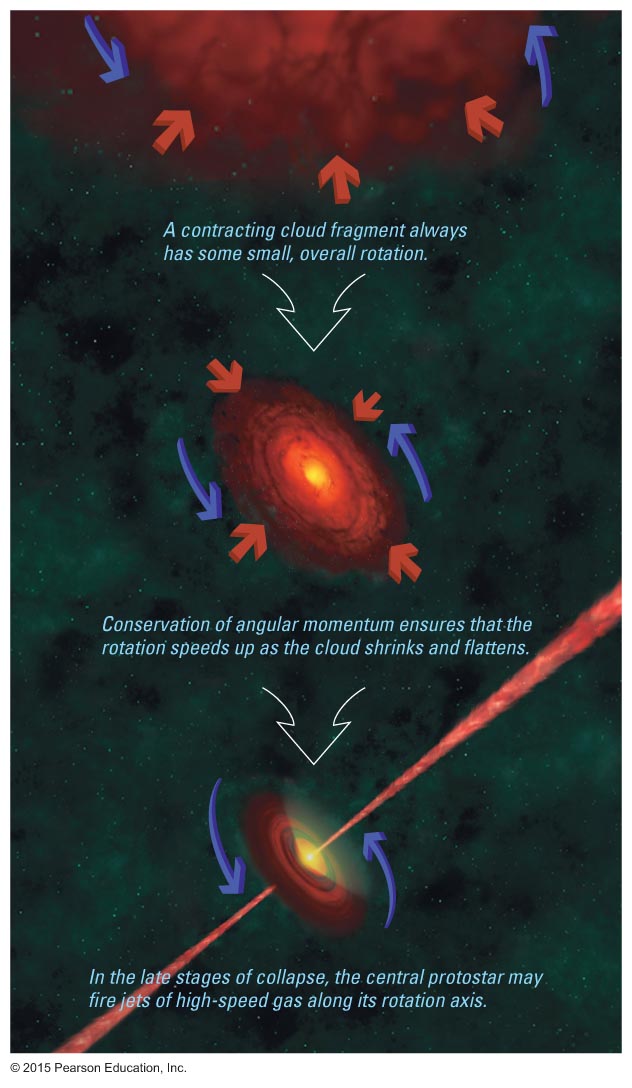 Rotation also causes jets of matter to shoot out along the rotation axis.
© 2015 Pearson Education, Inc.
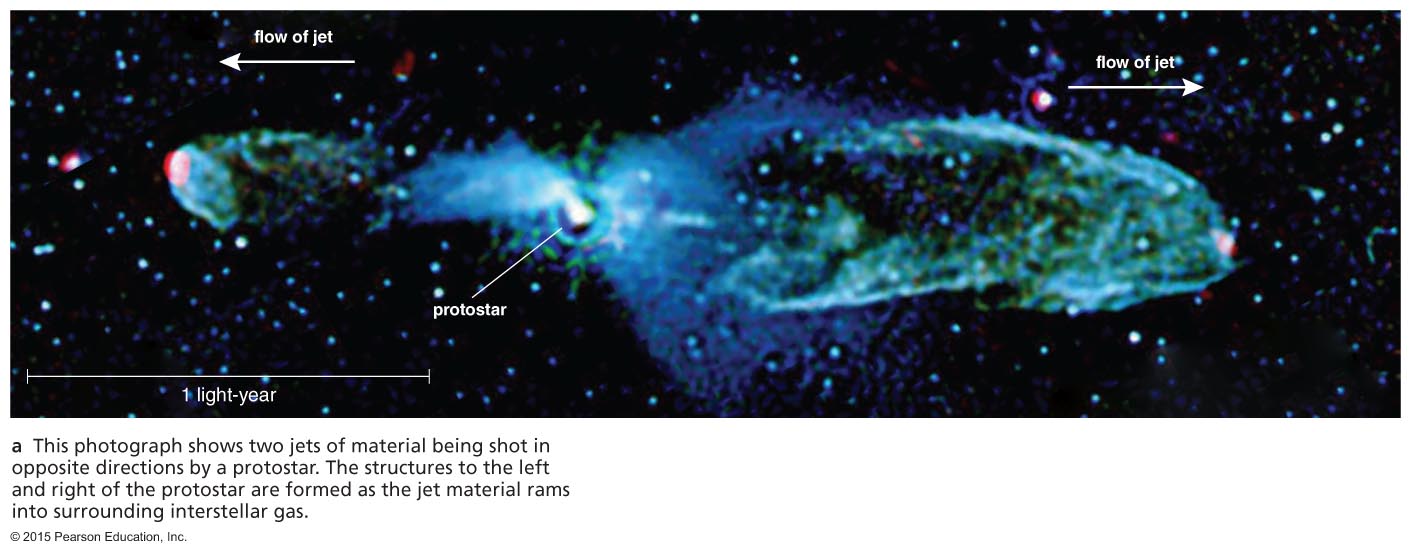 Jets are observed coming from the centers of disks around protostars.
© 2015 Pearson Education, Inc.
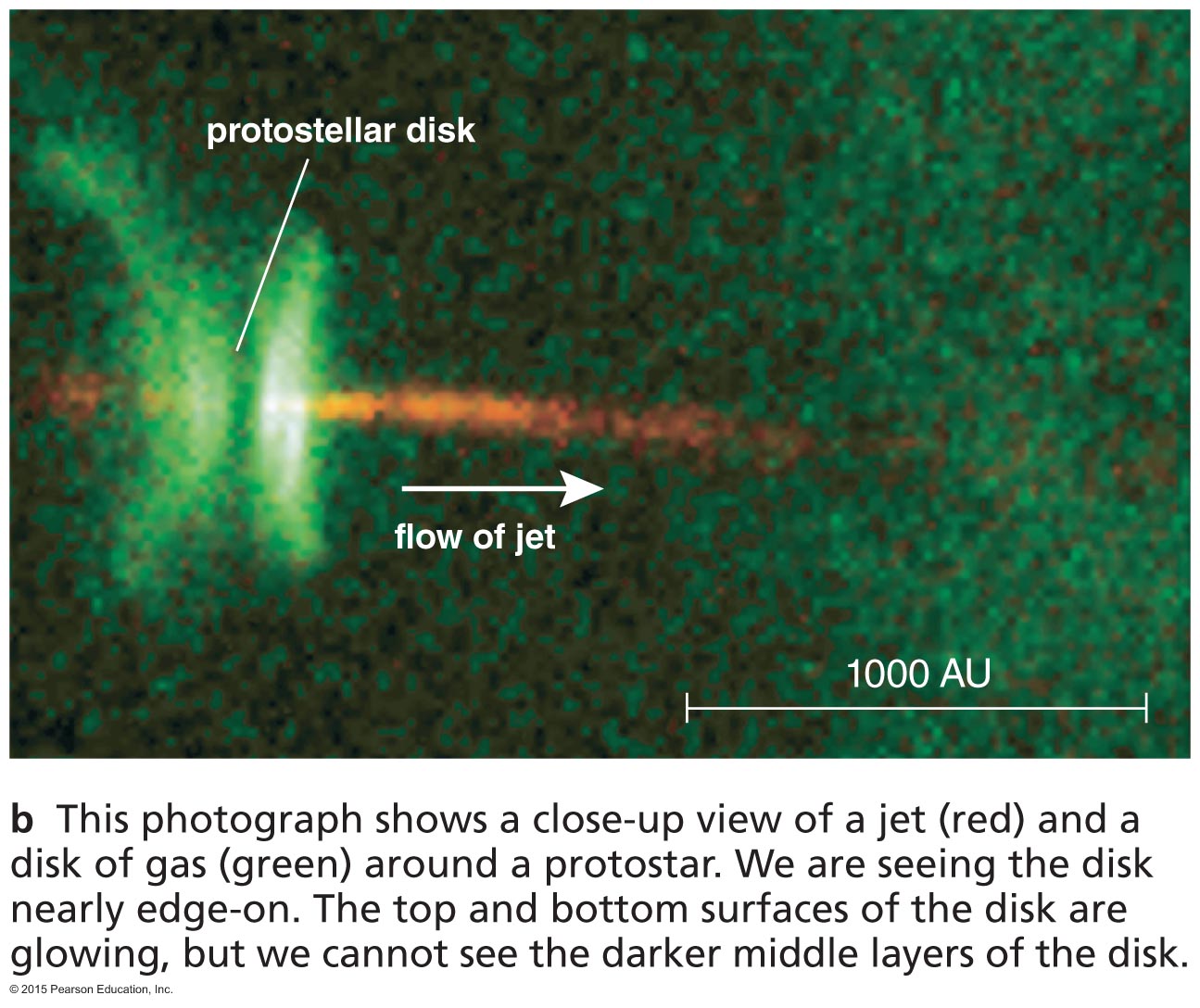 © 2015 Pearson Education, Inc.
Thought Question
What would happen to a protostar that formed without any rotation at all?

Its jets would go in multiple directions.
It would not have planets.
It would be very bright in infrared light.
It would not be round.
© 2015 Pearson Education, Inc.
Thought Question
What would happen to a protostar that formed without any rotation at all?

Its jets would go in multiple directions.
It would not have planets.
It would be very bright in infrared light.
It would not be round.
© 2015 Pearson Education, Inc.
Protostar to Main Sequence
A protostar contracts and heats until the core temperature is sufficient for hydrogen fusion.
Contraction ends when energy released by hydrogen fusion balances energy radiated from the surface.
It takes 30 million years for a star like the Sun (less time for more massive stars).
© 2015 Pearson Education, Inc.
Summary of Star Birth
Gravity causes gas cloud to shrink and fragment.
Core of shrinking cloud heats up.
When core gets hot enough, fusion begins and stops the shrinking.
New star achieves long-lasting state of balance
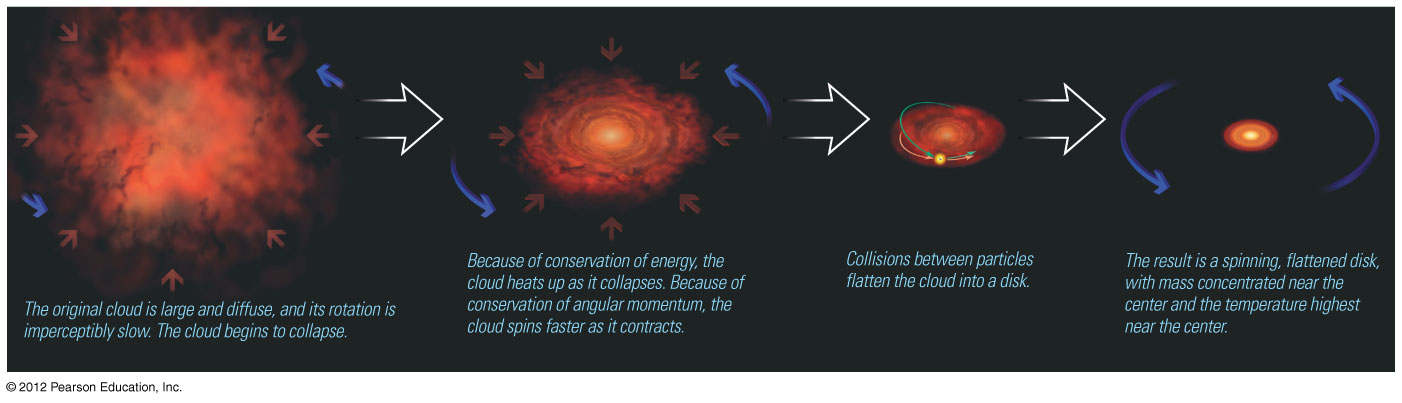 © 2015 Pearson Education, Inc.
How massive are newborn stars?
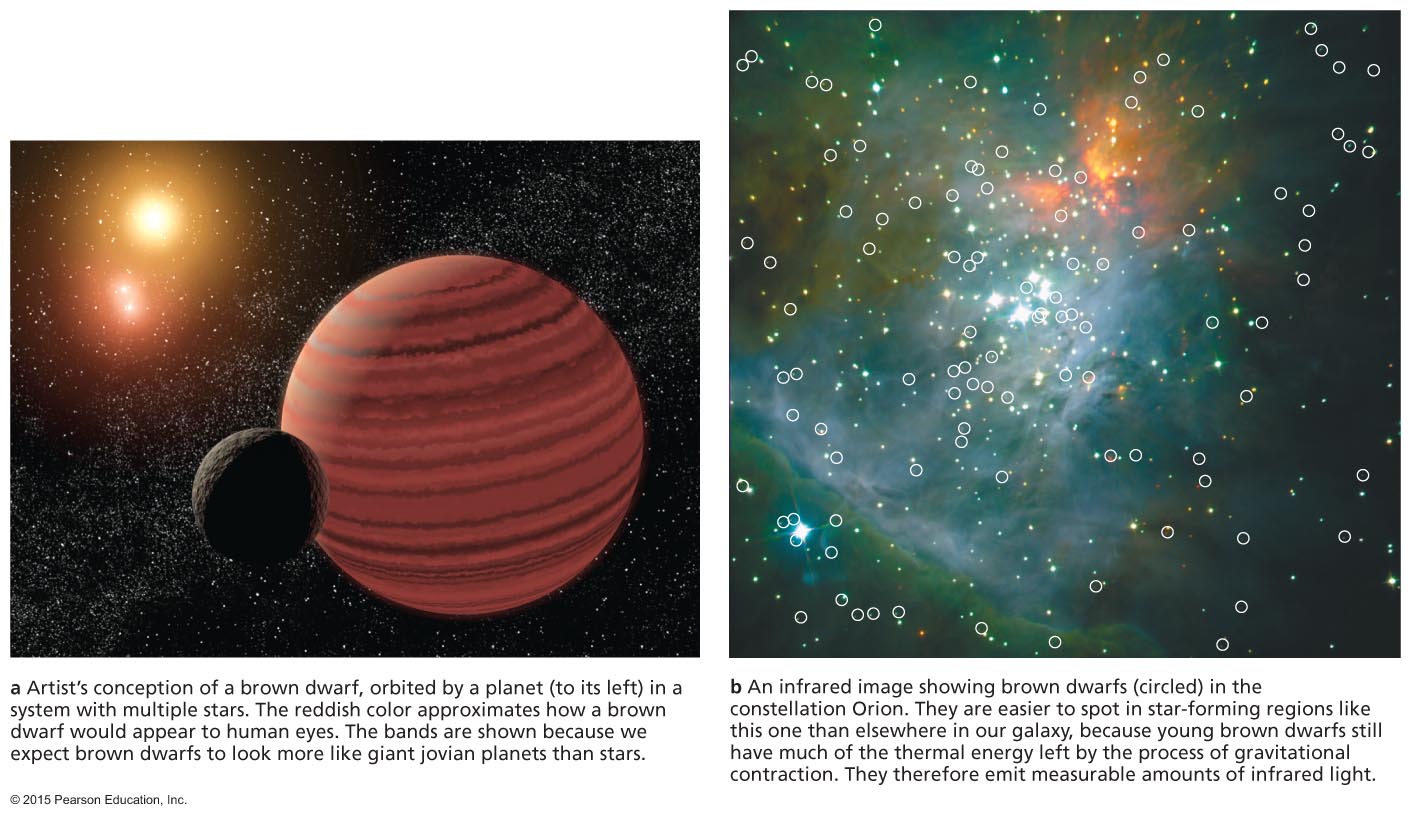 © 2015 Pearson Education, Inc.
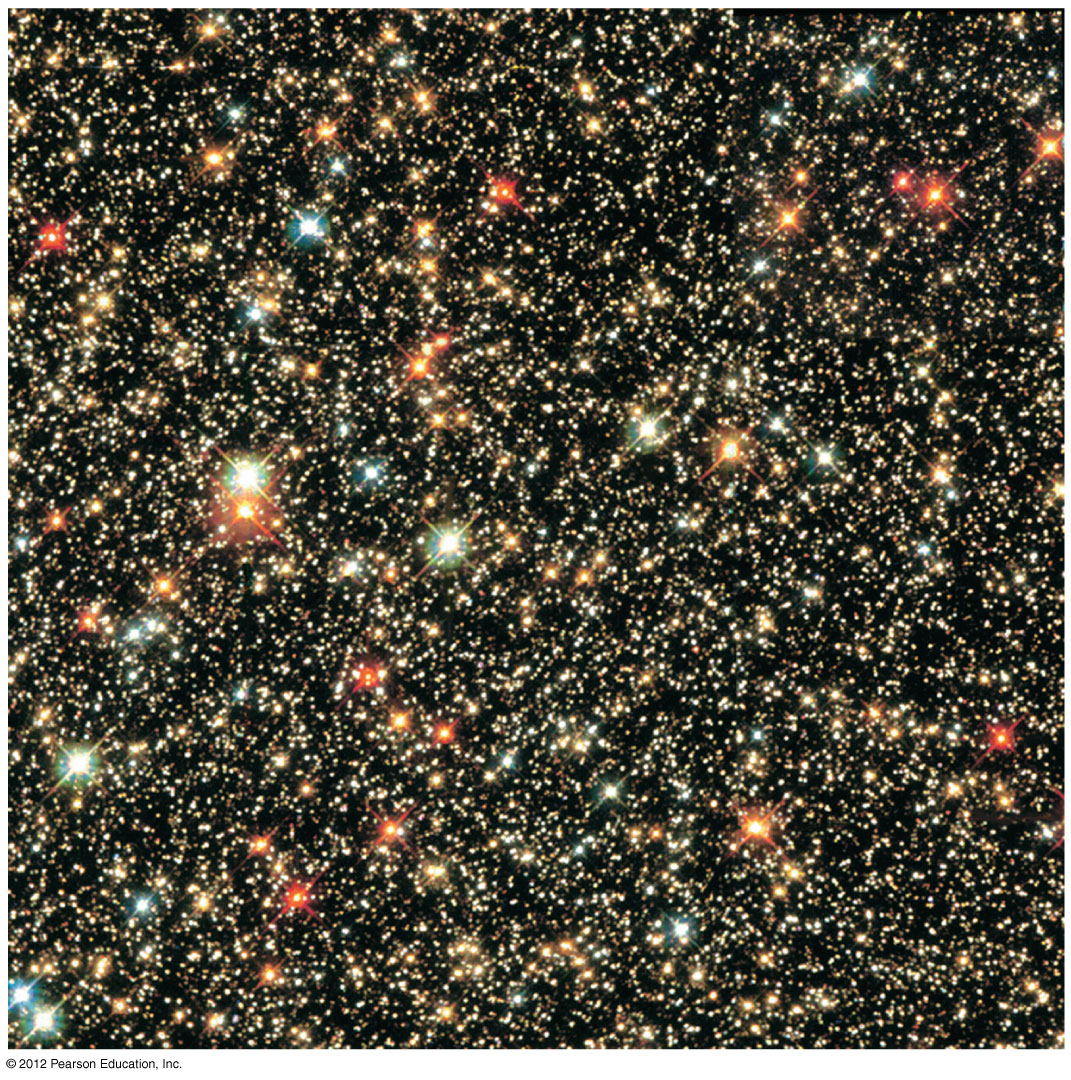 A cluster of many stars can form out of a single cloud.
© 2015 Pearson Education, Inc.
Very massive stars are rare.
Low-mass stars are common.
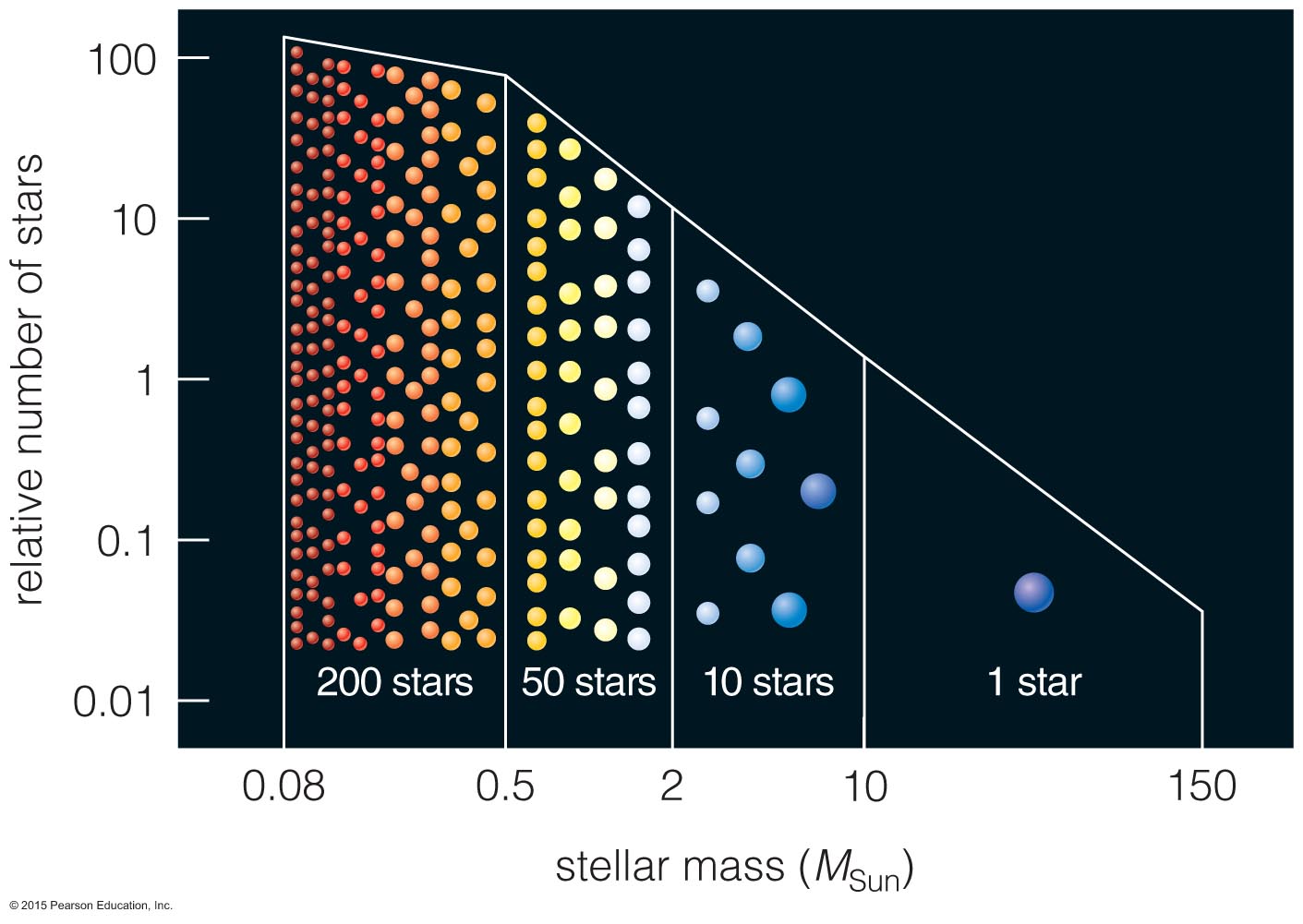 © 2015 Pearson Education, Inc.
Upper Limit on a Star's Mass
Photons exert a slight amount of pressure when they strike matter.
Very massive stars are so luminous that the collective pressure of photons drives their matter into space.
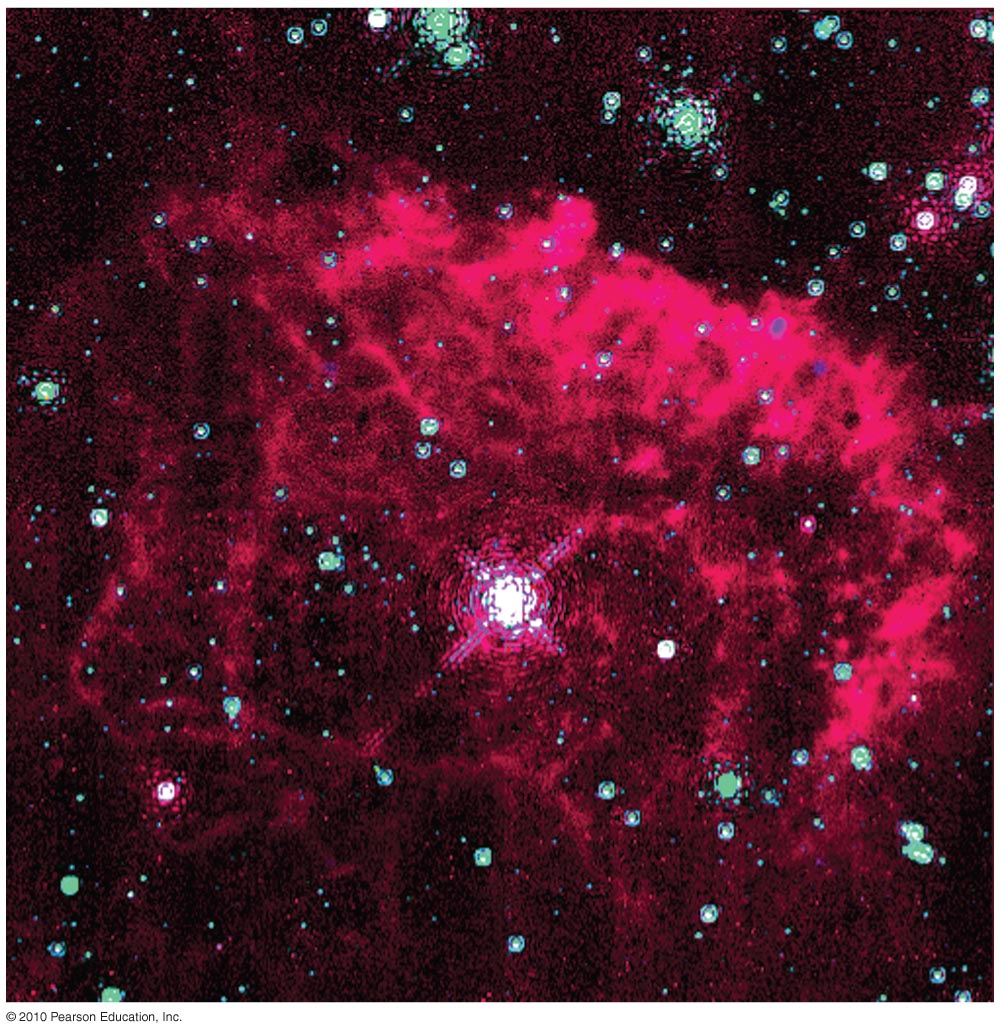 © 2015 Pearson Education, Inc.
Upper Limit on a Star's Mass
Models of stars suggest that radiation pressure limits how massive a star can be without blowing itself apart.
Observations have not found stars more massive than about 300MSun.
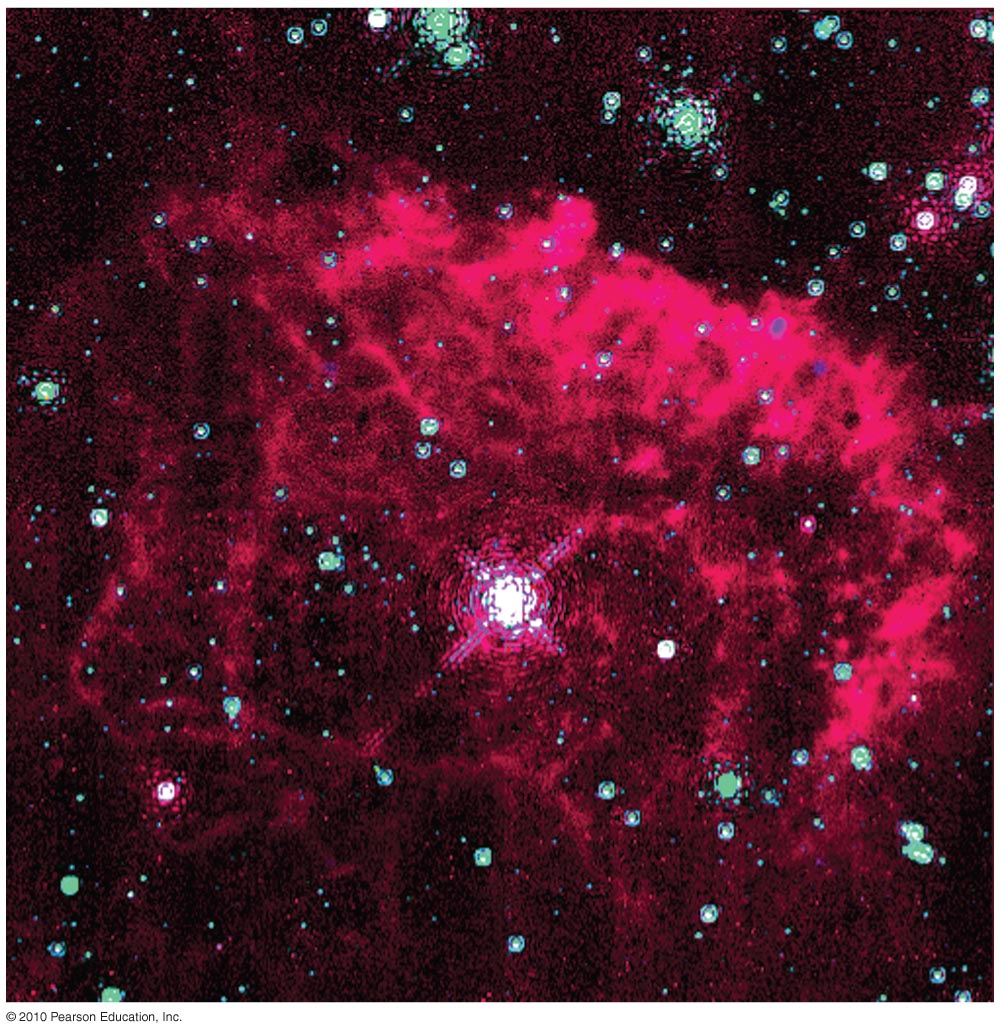 © 2015 Pearson Education, Inc.
Lower Limit on a Star's Mass
Fusion will not begin in a contracting cloud if some sort of force stops contraction before the core temperature rises above 107 K.
Thermal pressure cannot stop contraction because the star is constantly losing thermal energy from its surface through radiation.
Is there another form of pressure that can stop contraction?
© 2015 Pearson Education, Inc.
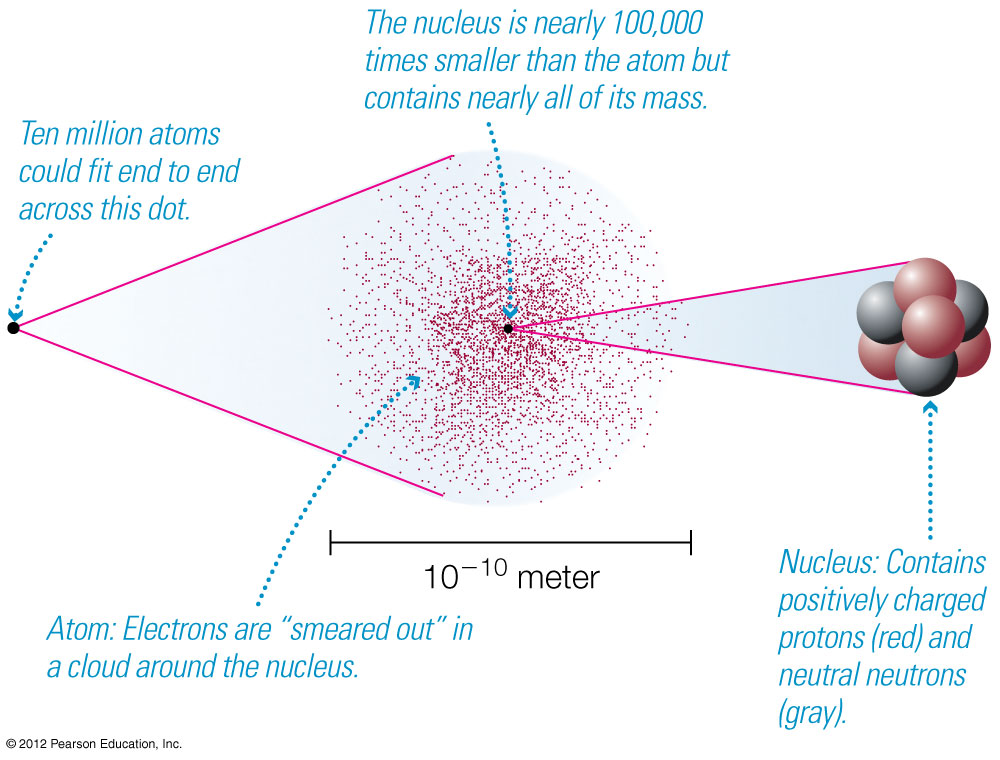 Degeneracy Pressure:  
Laws of quantum mechanics prohibit two electrons from occupying the same state in the same place.
© 2015 Pearson Education, Inc.
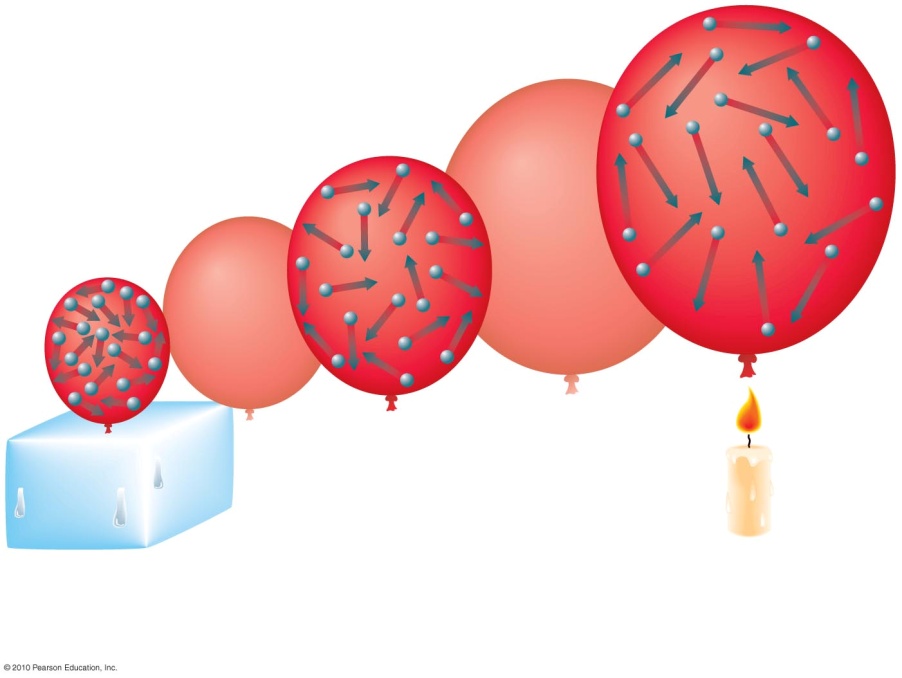 Thermal  Pressure:
Depends on heat content

The main form of pressure in most stars
Degeneracy  Pressure:

Particles can't be in same state in same place

Doesn't depend on heat content
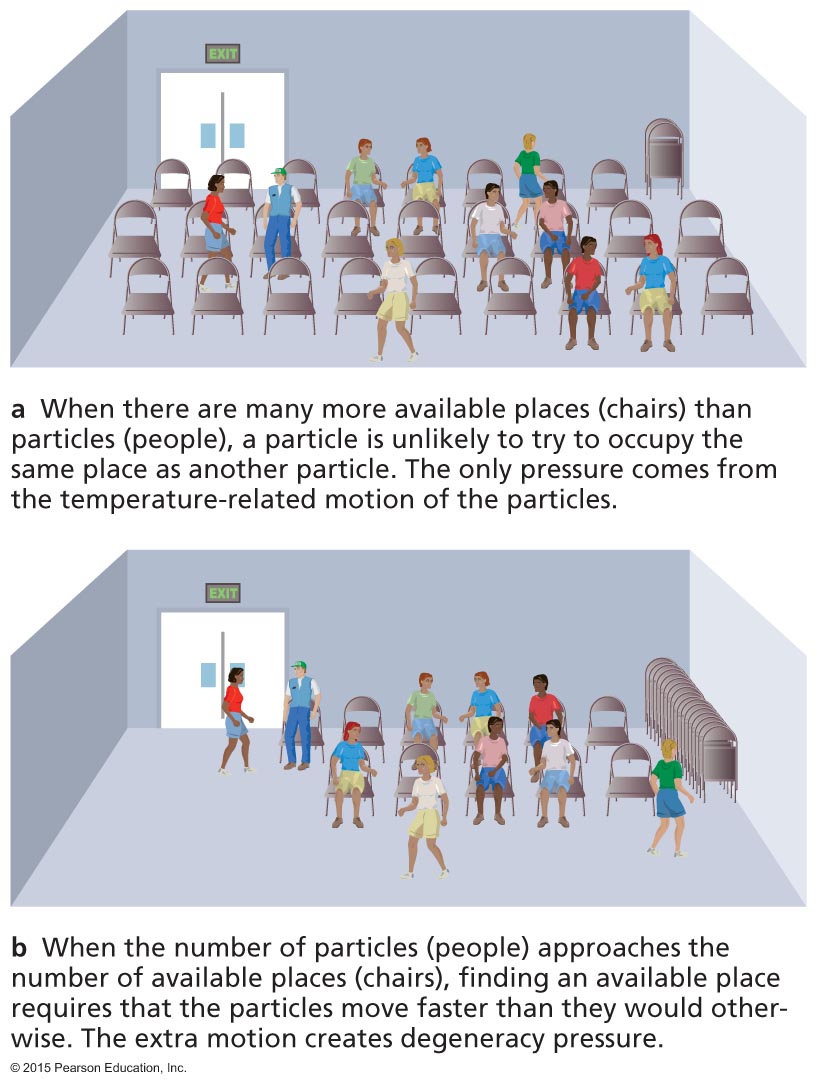 © 2015 Pearson Education, Inc.
Brown Dwarfs
Degeneracy pressure halts the contraction of objects with <0.08MSun before the core temperature becomes hot enough for fusion.
Starlike objects not massive enough to start fusion are brown dwarfs.
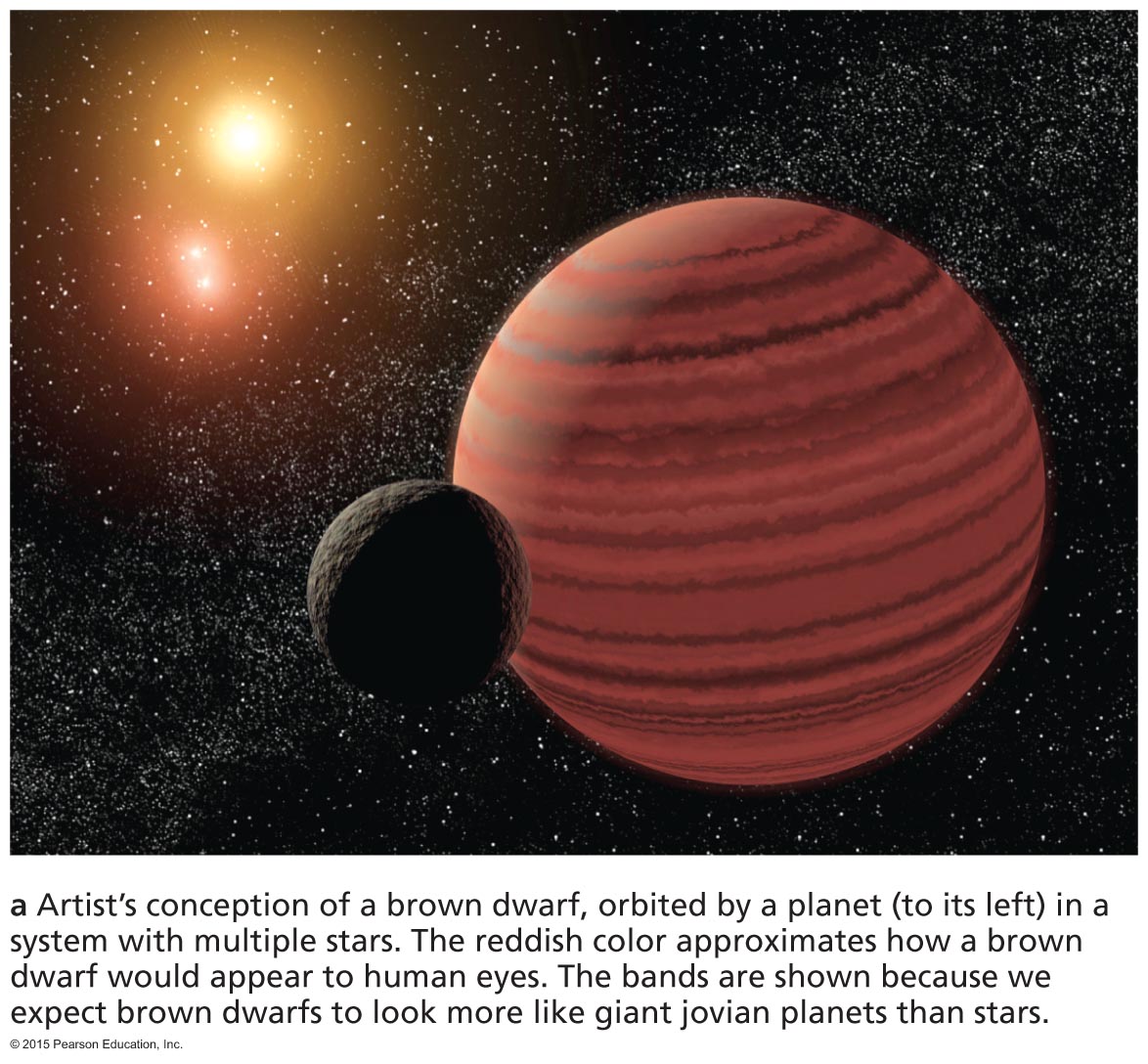 © 2015 Pearson Education, Inc.
Brown Dwarfs
A brown dwarf emits infrared light because of heat left over from contraction.
Its luminosity gradually declines with time as it loses thermal energy.
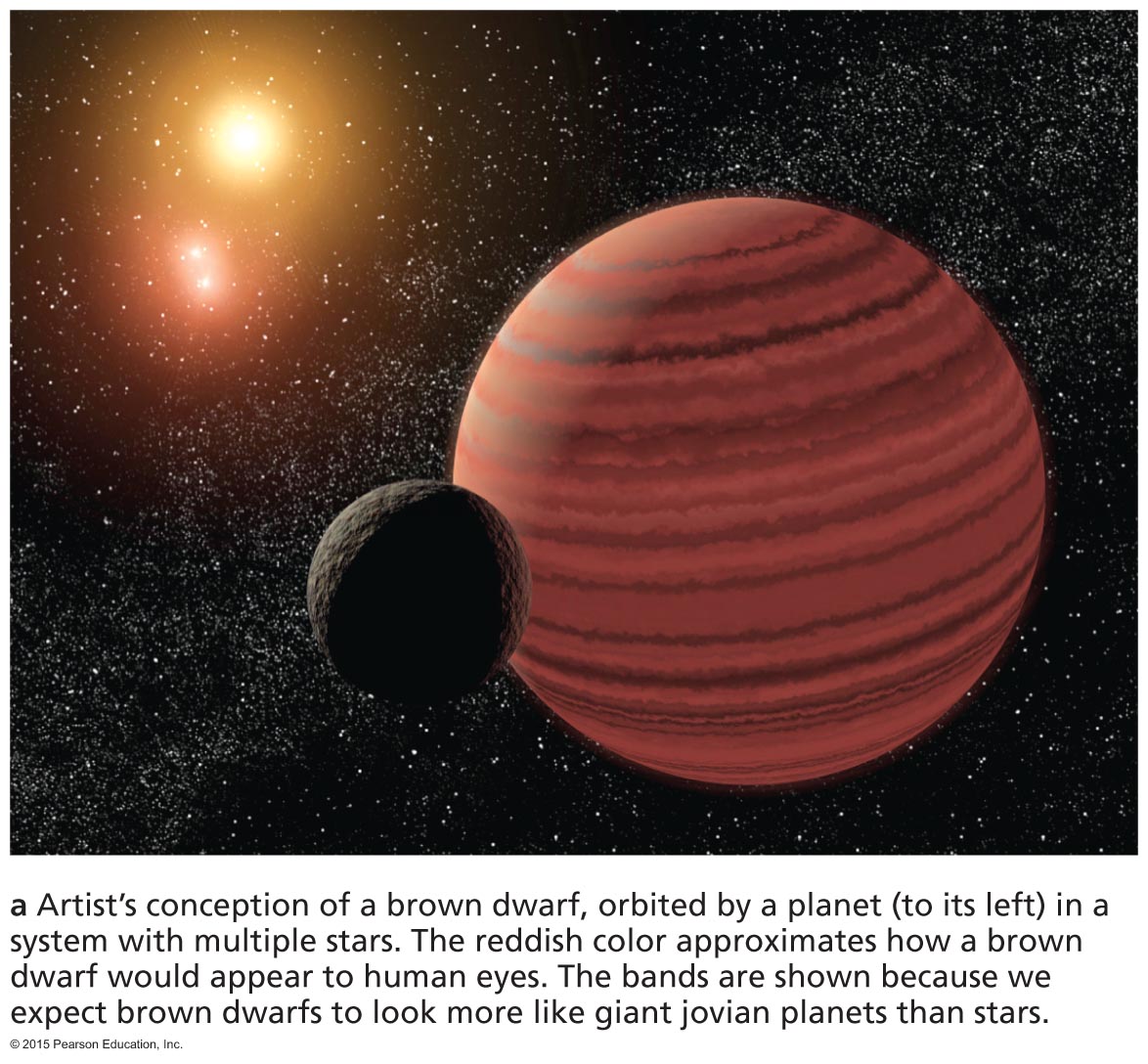 © 2015 Pearson Education, Inc.
Brown Dwarfs in Orion
Infrared observations can reveal recently formed brown dwarfs because they are still relatively warm and luminous.
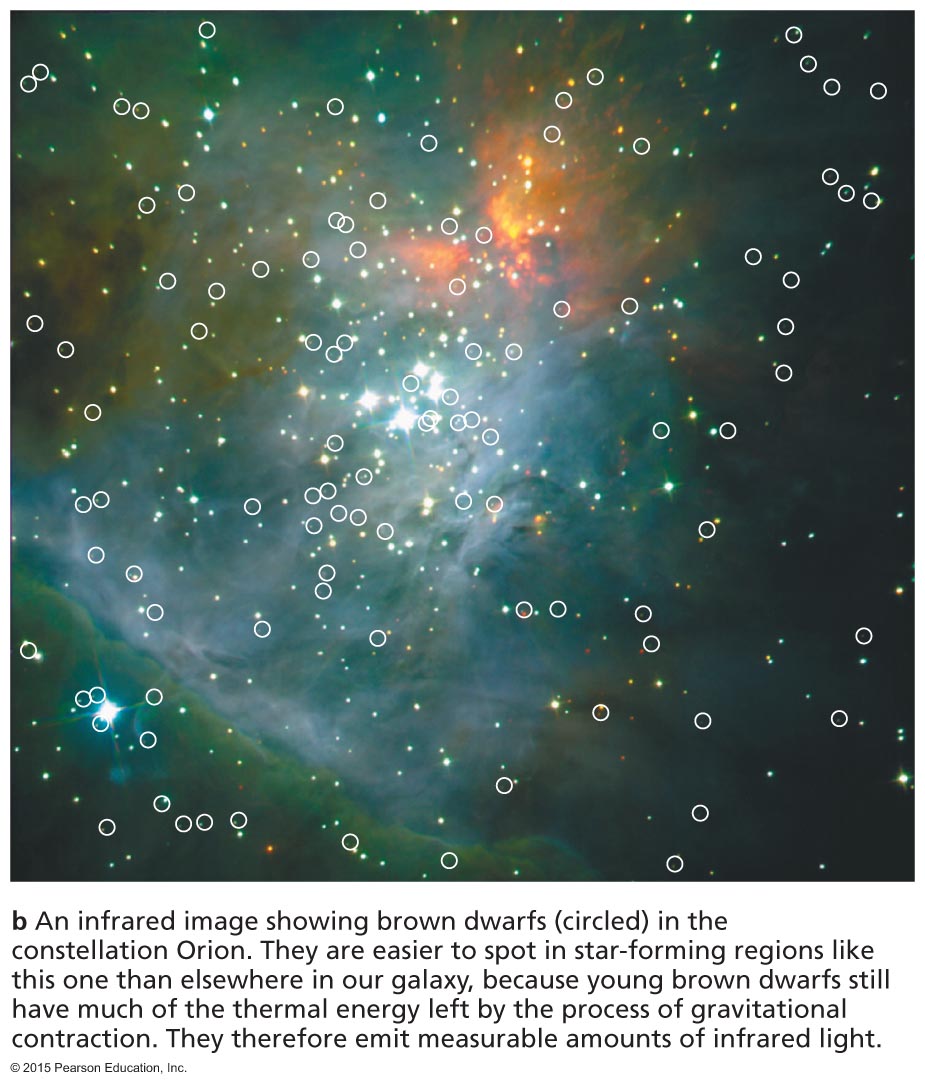 © 2015 Pearson Education, Inc.
Stars more massive than 300MSun would blow apart.
Stars less massive than 0.08MSun can't sustain fusion.
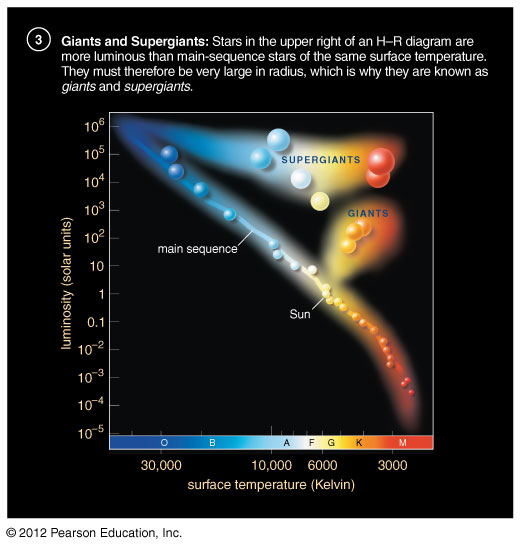 © 2015 Pearson Education, Inc.
What have we learned?
How do stars form?
Stars are born in cold, relatively dense molecular clouds. 
As a cloud fragment collapses under gravity, it becomes a protostar surrounded by a spinning disk of gas.
The protostar may also fire jets of matter outward along its poles.
© 2015 Pearson Education, Inc.
What have we learned?
How massive are newborn stars?
Stars greater than about 300MSun would be so luminous that radiation pressure would blow them apart.
Degeneracy pressure stops the contraction of objects <0.08MSun before fusion starts.
© 2015 Pearson Education, Inc.
13.2 Life as a Low-Mass Star
Our goals for learning:
What are the life stages of a low-mass star?
How does a low-mass star die?
© 2015 Pearson Education, Inc.
What are the life stages of a low-mass star?
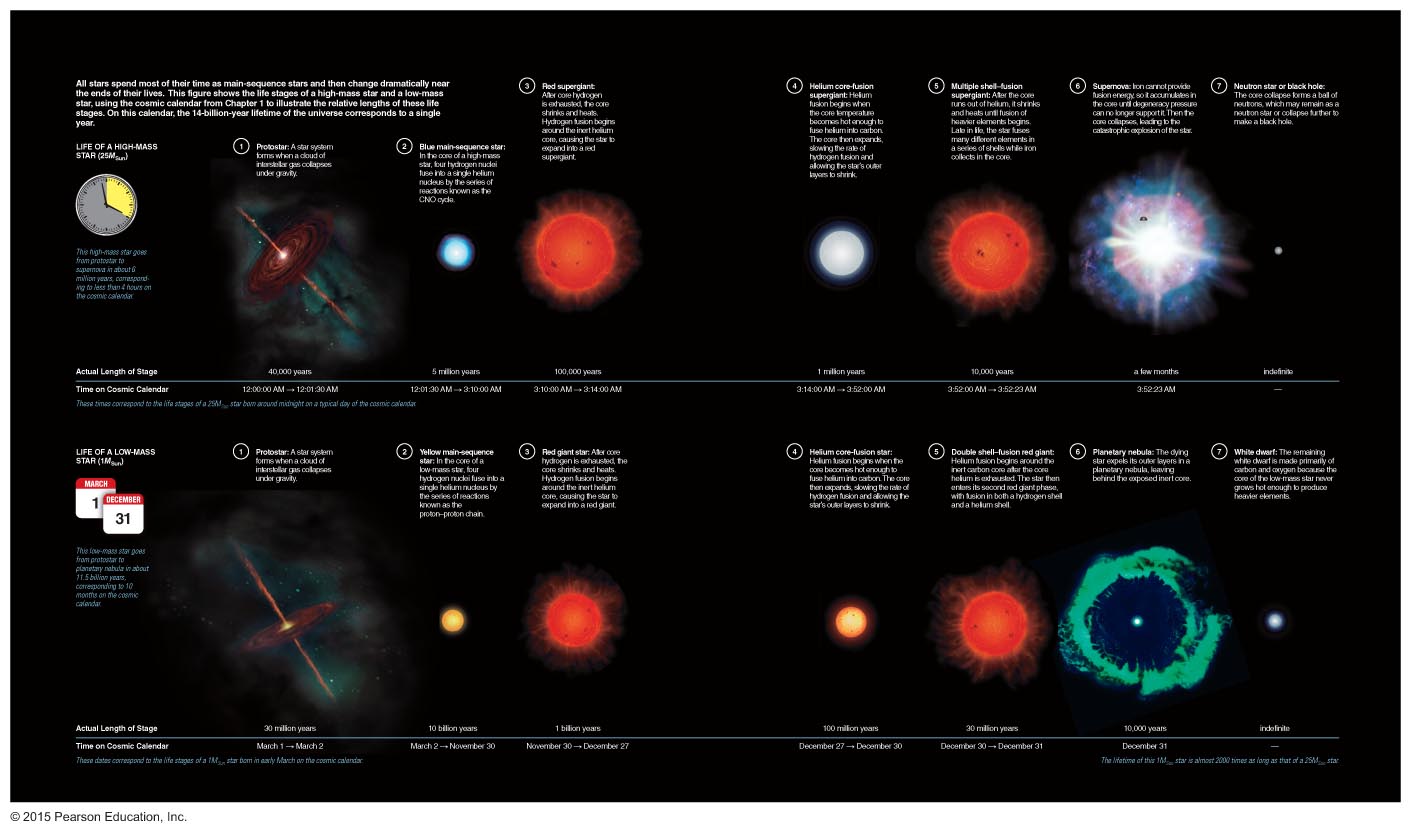 © 2015 Pearson Education, Inc.
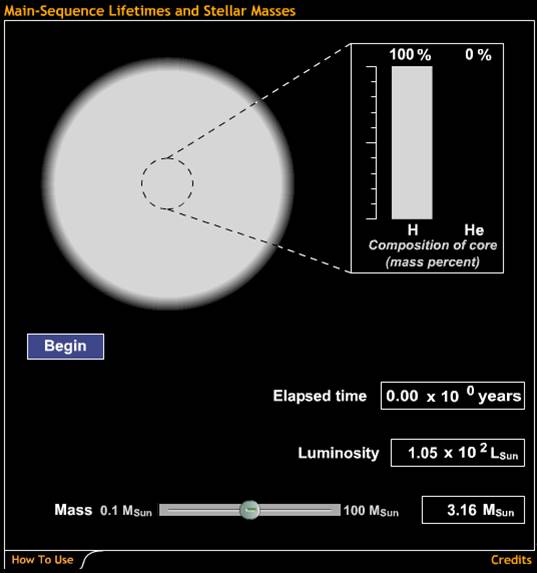 A star remains on the main sequence as long as it can fuse hydrogen into helium in its core.
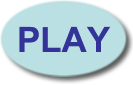 Main-Sequence Lifetimes and Stellar Masses
© 2015 Pearson Education, Inc.
Thought Question
What happens when a star can no longer fuse hydrogen to helium in its core?

Its core cools off.
Its core shrinks and heats up.
Its core expands and heats up.
Helium fusion immediately begins.
© 2015 Pearson Education, Inc.
Thought Question
What happens when a star can no longer fuse hydrogen to helium in its core?

Its core cools off.
Its core shrinks and heats up.
Its core expands and heats up.
Helium fusion immediately begins.
© 2015 Pearson Education, Inc.
Life Track After Main Sequence
Observations of star clusters show that a star becomes larger, redder, and more luminous after its time on the main sequence is over.
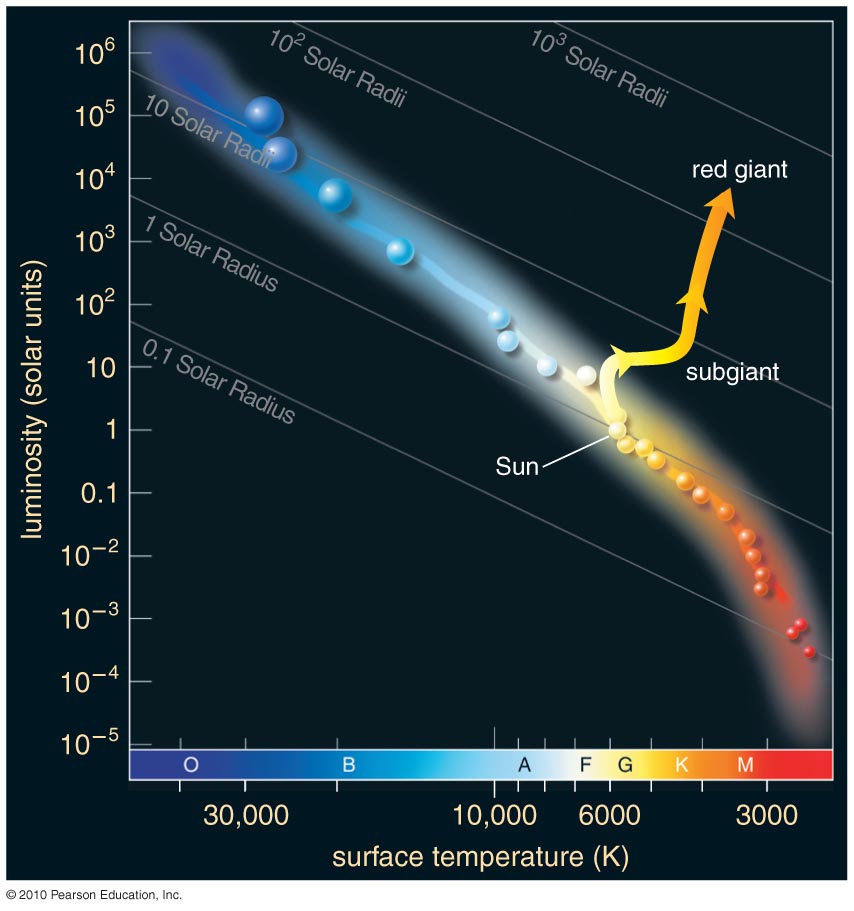 © 2015 Pearson Education, Inc.
Broken Thermostat
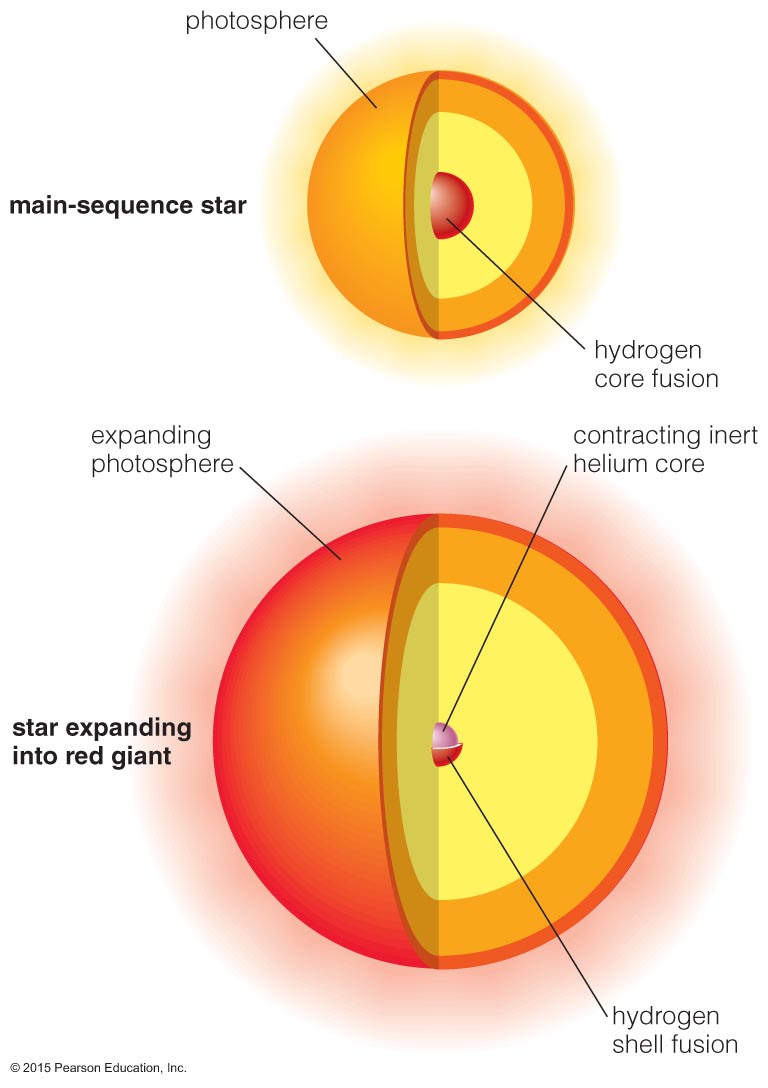 As the core contracts, H begins fusing to He in a shell around the core.
Luminosity increases because the core thermostat isbroken—the increasing fusion rate in the shell does not stop the core from contracting.
© 2015 Pearson Education, Inc.
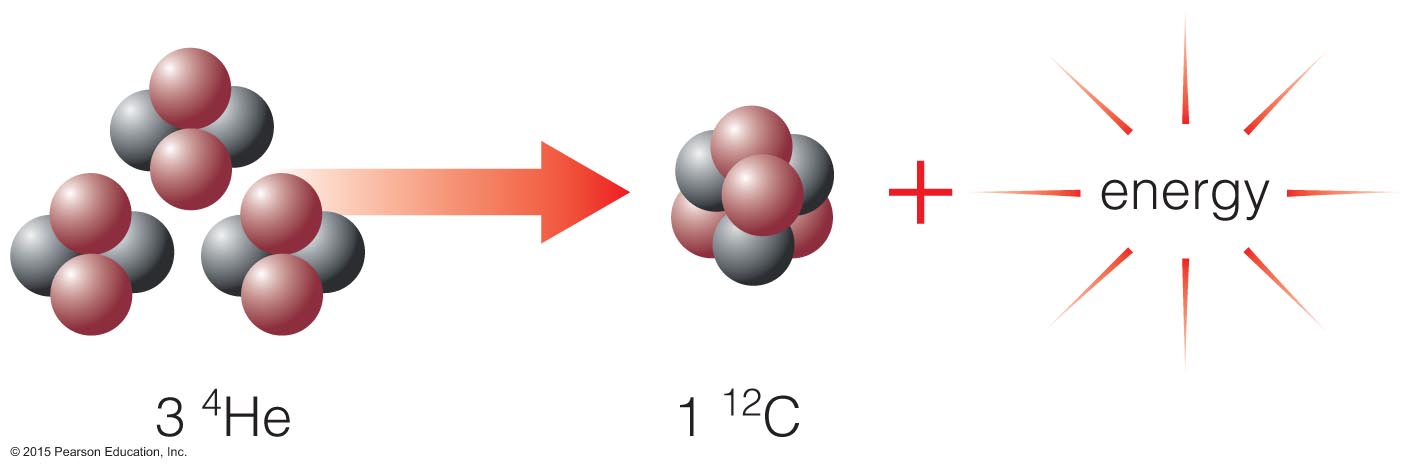 Helium fusion does not begin right away because it requires higher temperatures than hydrogen fusion—larger charge leads to greater repulsion.
The fusion of two helium nuclei doesn't work, so helium fusion must combine three He nuclei to make carbon.
© 2015 Pearson Education, Inc.
Thought Question
What happens in a low-mass star when core temperature rises enough for helium fusion to begin?

Helium fusion slowly starts up.
Hydrogen fusion stops.
Helium fusion rises very sharply.

(Hint: Degeneracy pressure is the main form of pressure in the inert helium core.)
© 2015 Pearson Education, Inc.
Thought Question
What happens in a low-mass star when core temperature rises enough for helium fusion to begin?

Helium fusion slowly starts up.
Hydrogen fusion stops.
Helium fusion rises very sharply.

(Hint: Degeneracy pressure is the main form of pressure in the inert helium core.)
© 2015 Pearson Education, Inc.
Helium Flash
The thermostat is broken in a low-mass red giant because degeneracy pressure supports the core.
The core temperature rises rapidly when helium fusion begins.
The helium fusion rate skyrockets until thermal pressure takes over and expands the core again.
© 2015 Pearson Education, Inc.
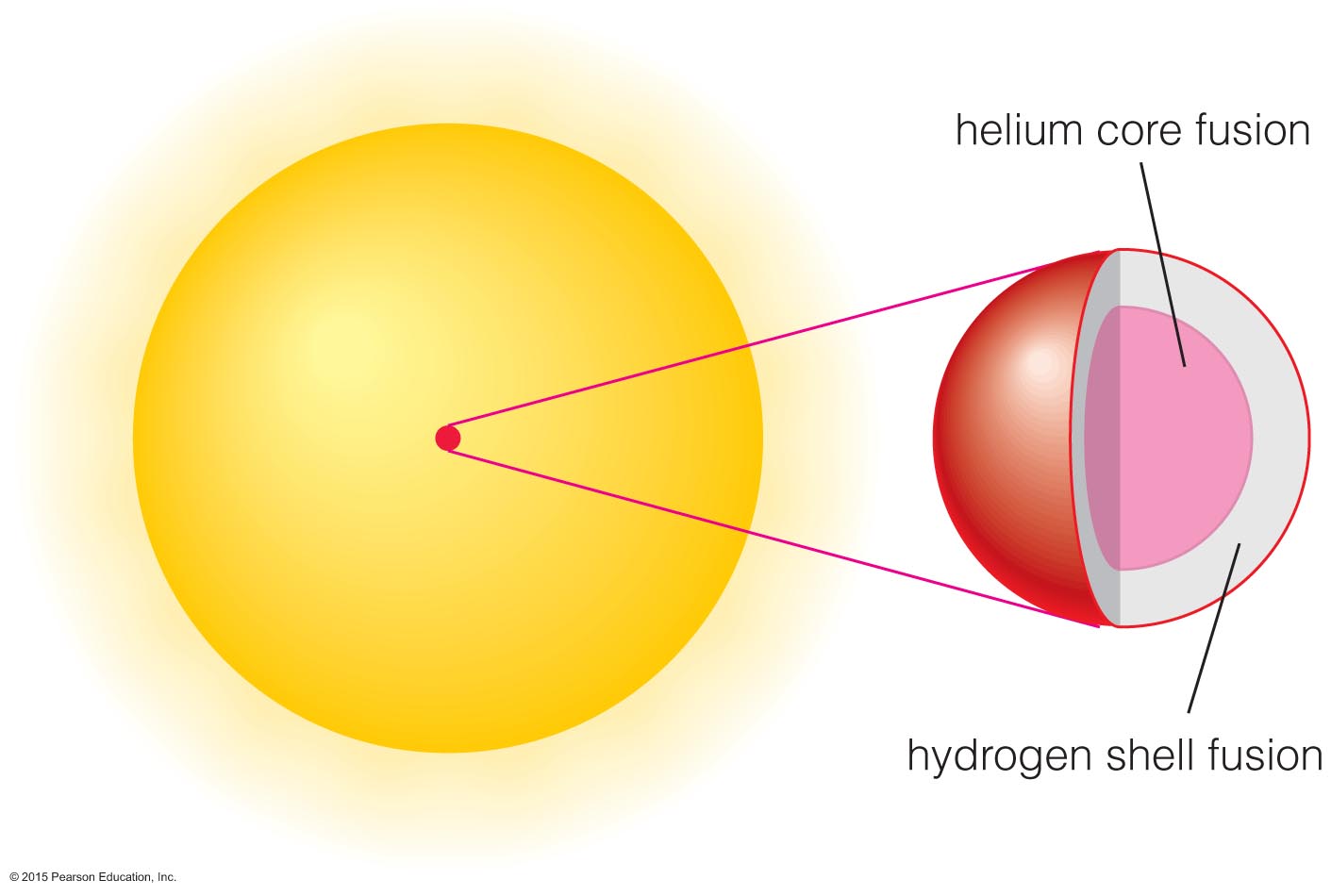 Helium core-fusion stars neither shrink nor grow because the core thermostat is temporarily fixed.
© 2015 Pearson Education, Inc.
Life Track After Helium Flash
Models show that a red giant should shrink and become less luminous after helium fusion begins in the core.
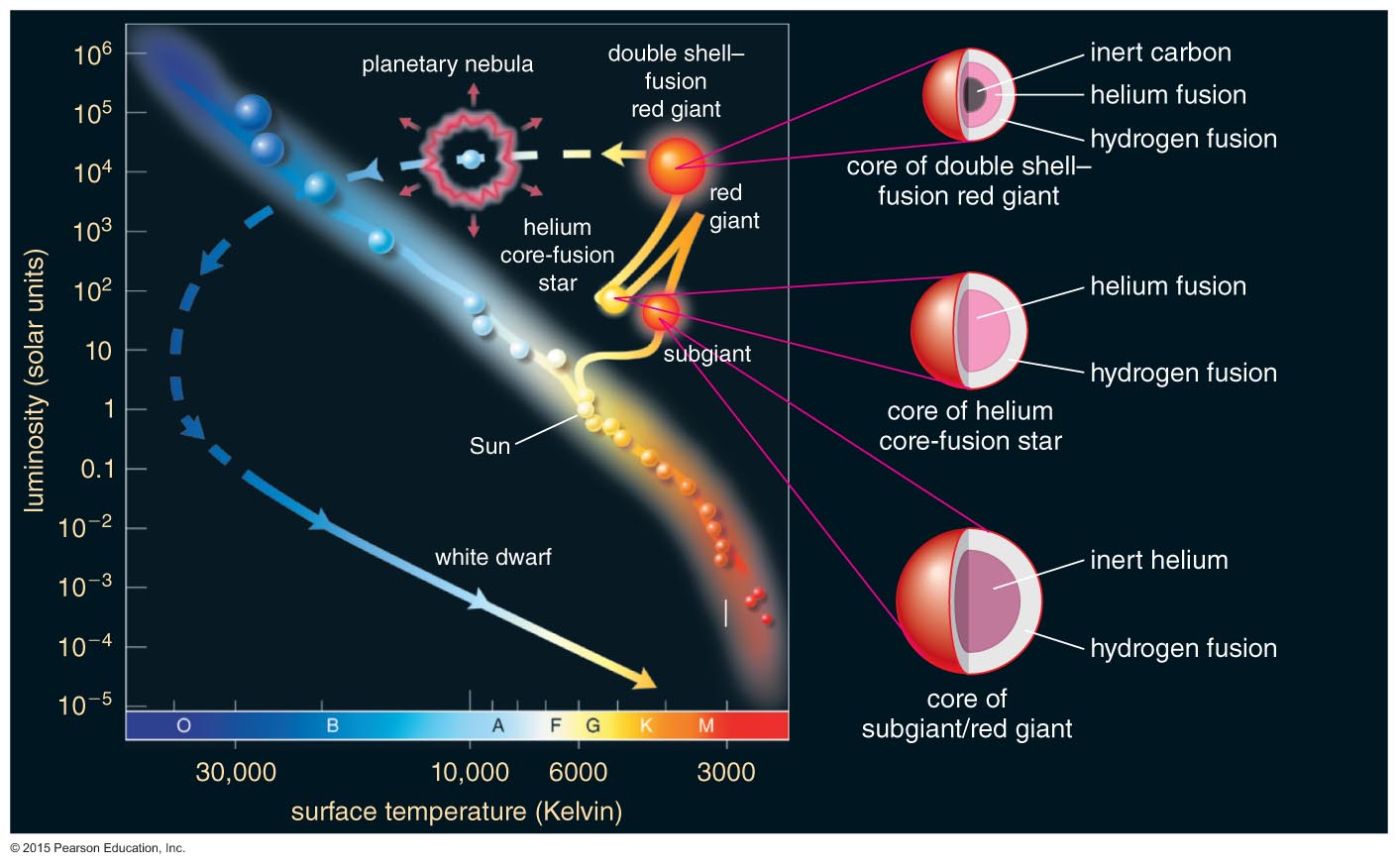 © 2015 Pearson Education, Inc.
Life Track After Helium Flash
Observations of star clusters agree with these models.
Helium core-fusion stars are found in a horizontal branch on the H-R diagram.
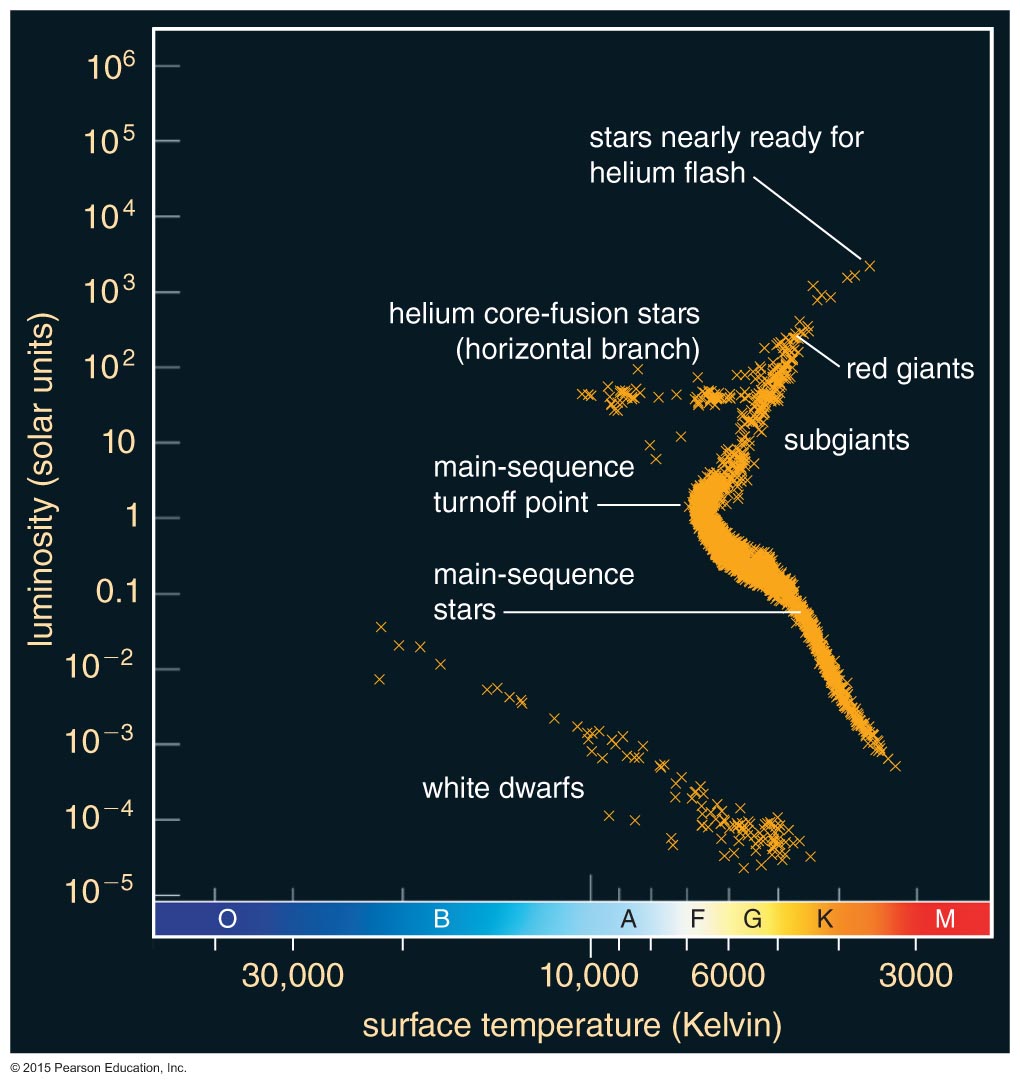 © 2015 Pearson Education, Inc.
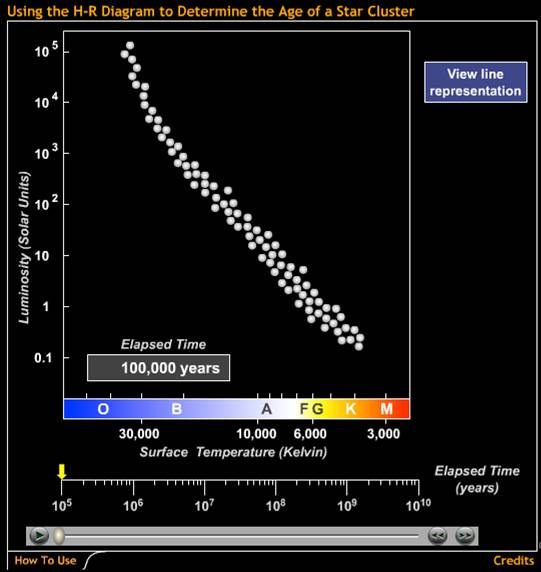 Combining models of stars of similar age but different mass helps us to age-date star clusters.
Using the H-R Diagram to Determine the Age of a StarCluster
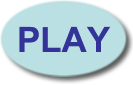 © 2015 Pearson Education, Inc.
How does a low-mass star die?
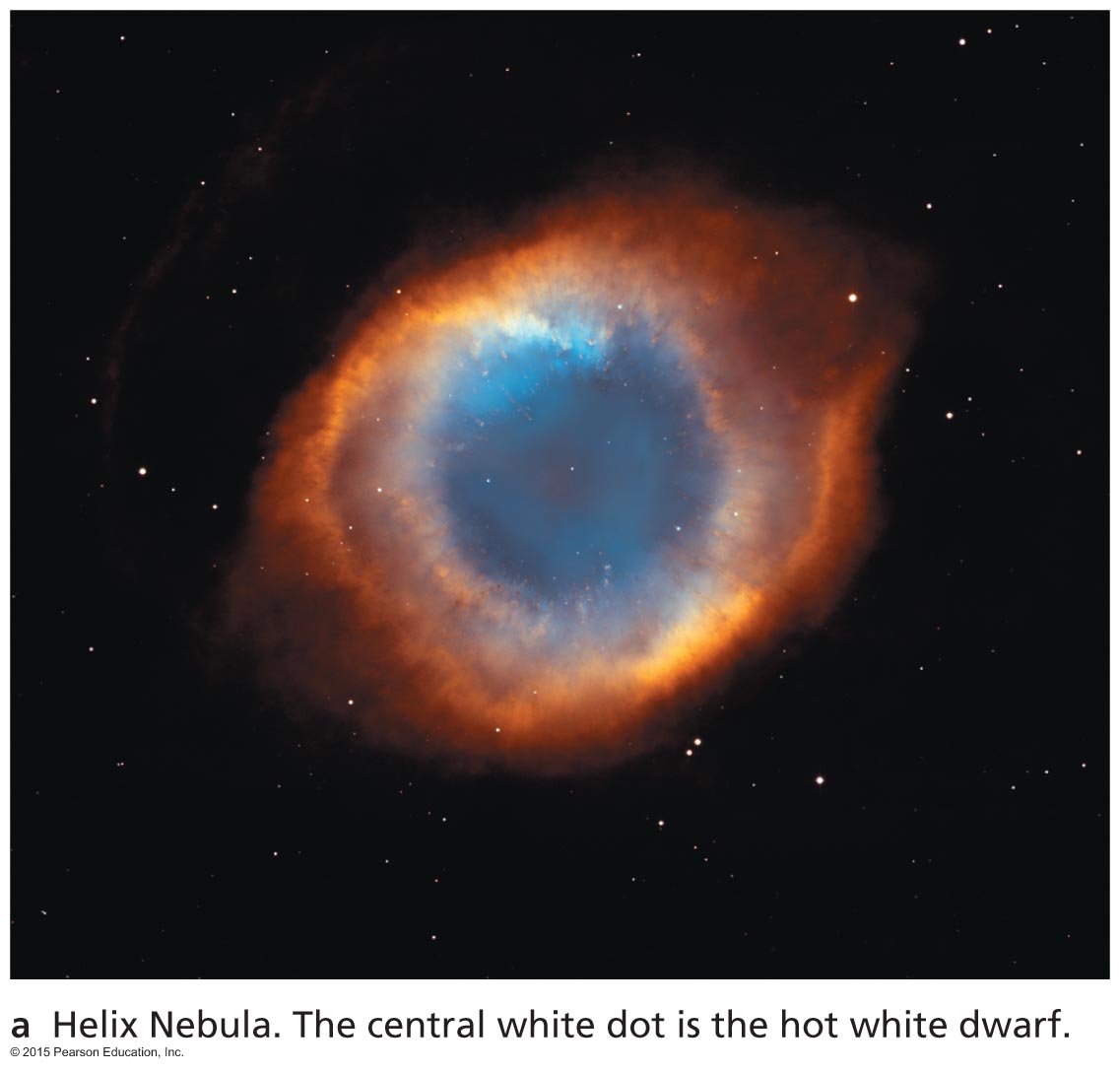 © 2015 Pearson Education, Inc.
Thought Question
What happens when a star's core runs out of helium?

The star explodes.
Carbon fusion begins.
The core cools off.
Helium fuses in a shell around the core.
© 2015 Pearson Education, Inc.
Thought Question
What happens when a star's core runs out of helium?

The star explodes.
Carbon fusion begins.
The core cools off.
Helium fuses in a shell around the core.
© 2015 Pearson Education, Inc.
Double Shell Fusion
After core helium fusion stops, He fuses into carbon in a shell around the carbon core, and H fuses to He in a shell around the helium layer.
This double shell–fusion stage never reaches equilibrium—the fusion rate periodically spikes upward in a series of thermal pulses.
With each spike, convection dredges carbon up from the core and transports it to the surface.
© 2015 Pearson Education, Inc.
Planetary Nebulae
Double shell–fusion ends with a pulse that ejects the H and He into space as a planetary nebula.
The core left behind becomes a white dwarf.
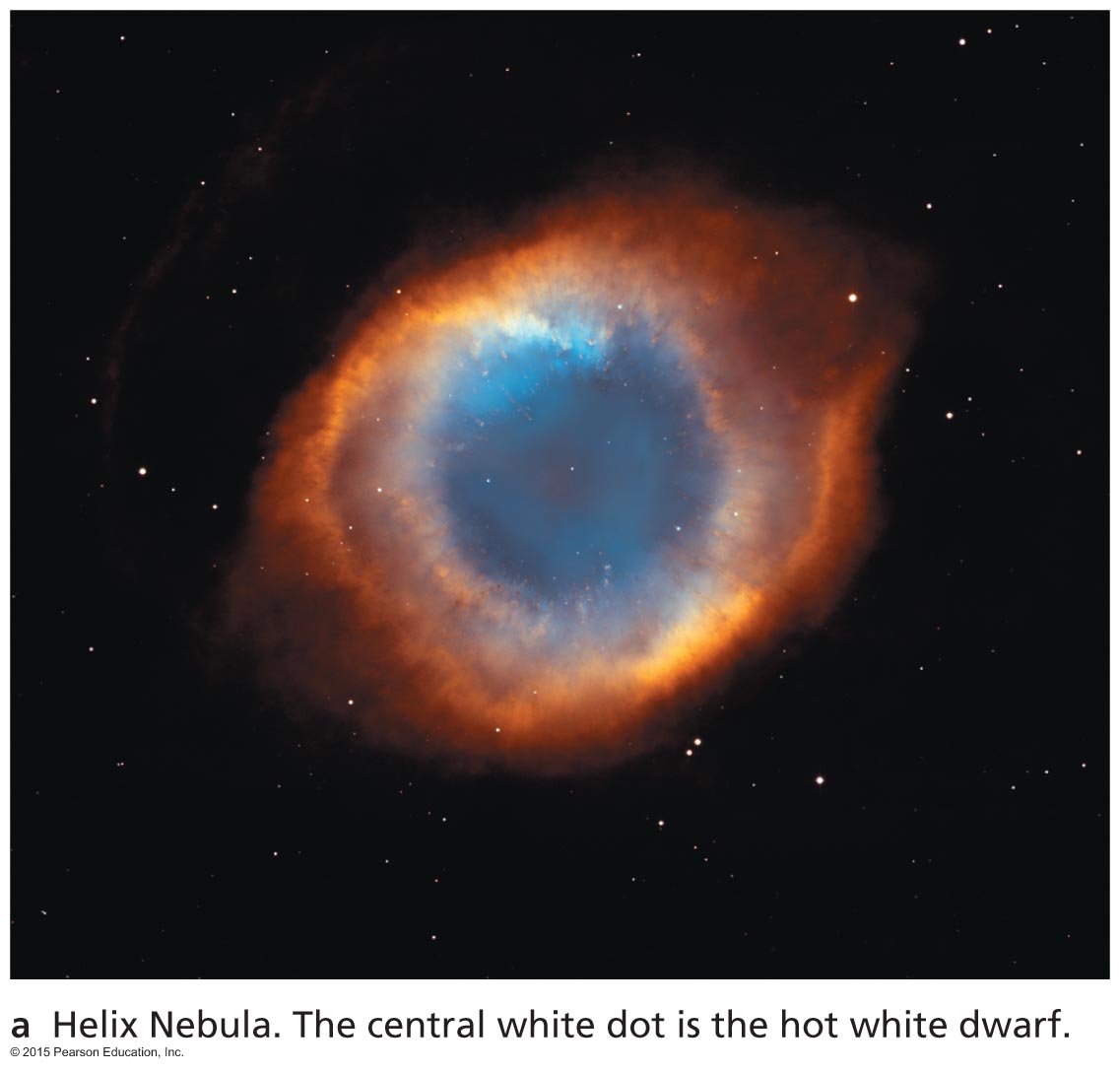 © 2015 Pearson Education, Inc.
Planetary Nebulae
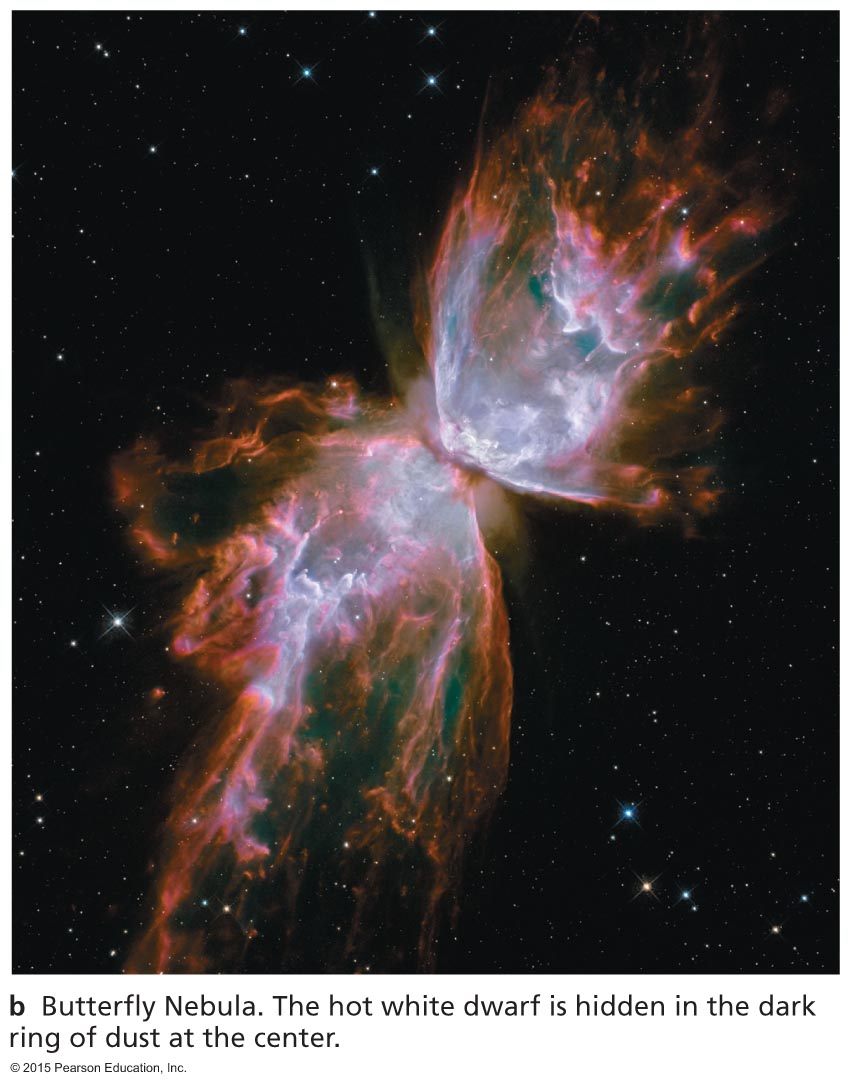 Double shell–fusion ends with a pulse that ejects the H and He into space as a planetary nebula.
The core left behind becomes a white dwarf.
© 2015 Pearson Education, Inc.
End of Fusion
Fusion progresses no further in a low-mass star because the core temperature never grows hot enough for fusion of heavier elements (some He fuses to C to make oxygen).
Degeneracy pressure supports the white dwarf against gravity.
© 2015 Pearson Education, Inc.
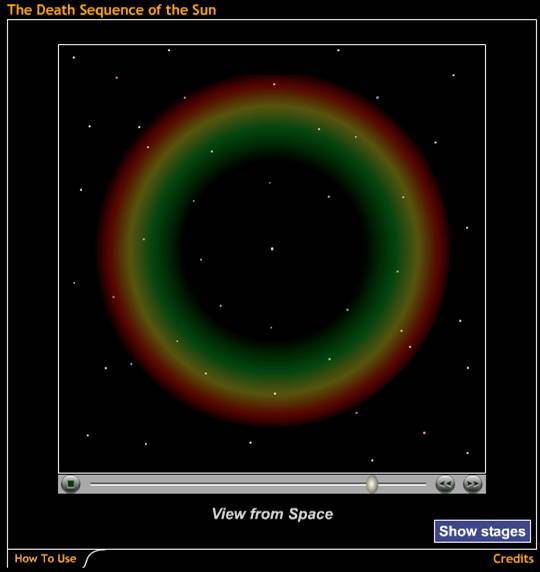 Life stages of alow-mass star such as the Sun
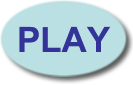 The Death Sequence of the Sun
© 2015 Pearson Education, Inc.
Life Track of a Sun-Like Star
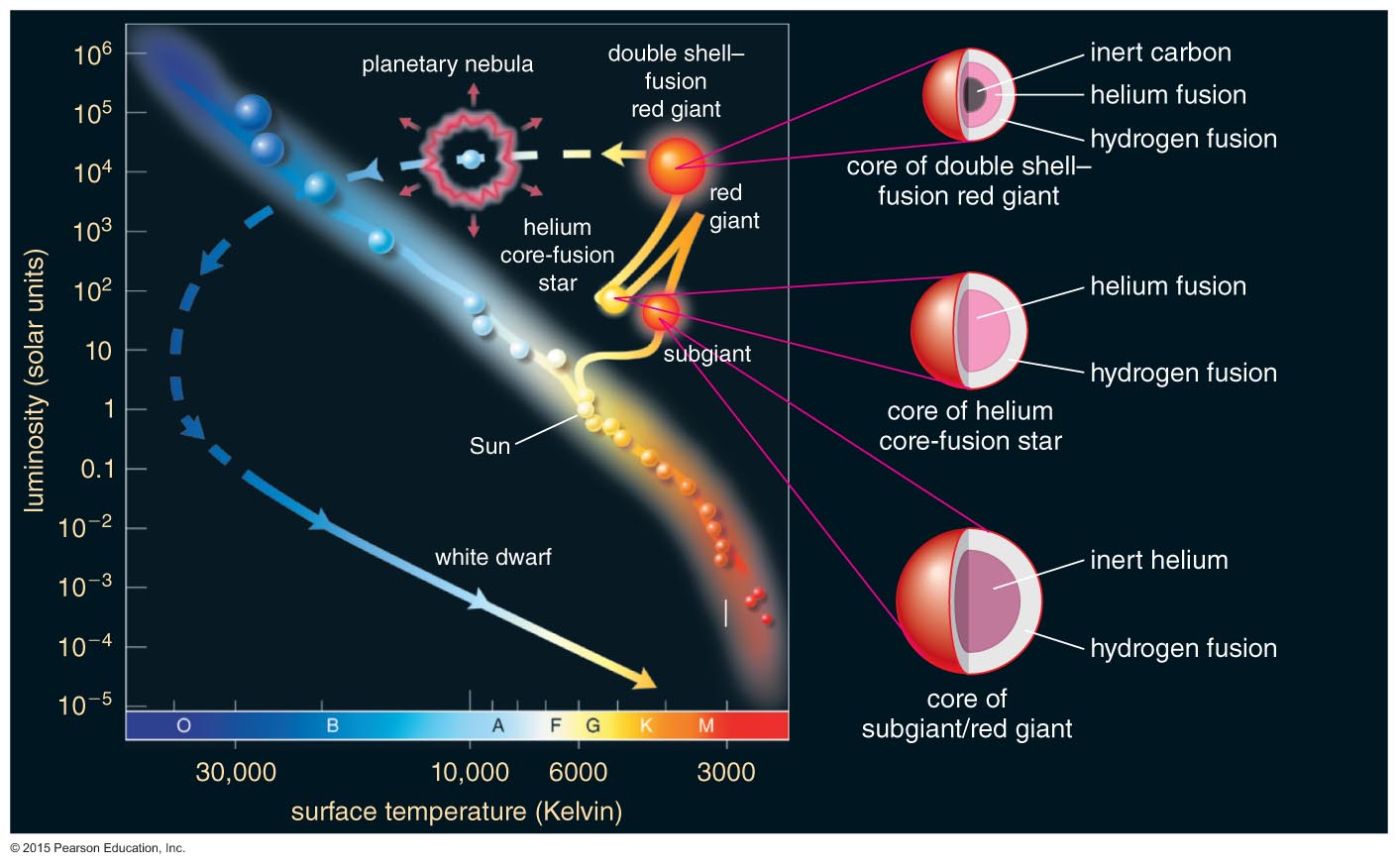 © 2015 Pearson Education, Inc.
What have we learned?
What are the life stages of a low-mass star?
H fusion in core (main sequence)
H fusion in shell around contracting core(red giant)
He fusion in core (horizontal branch)
Double shell–fusion (red giant)
How does a low-mass star die?
Ejection of H and He in a planetary nebula leaves behind an inert white dwarf.
© 2015 Pearson Education, Inc.
13.3 Life as a High-Mass Star
Our goals for learning:
What are the life stages of a high-mass star?
How do high-mass stars make the elements necessary for life?
How does a high-mass star die?
© 2015 Pearson Education, Inc.
What are the life stages of a high-mass star?
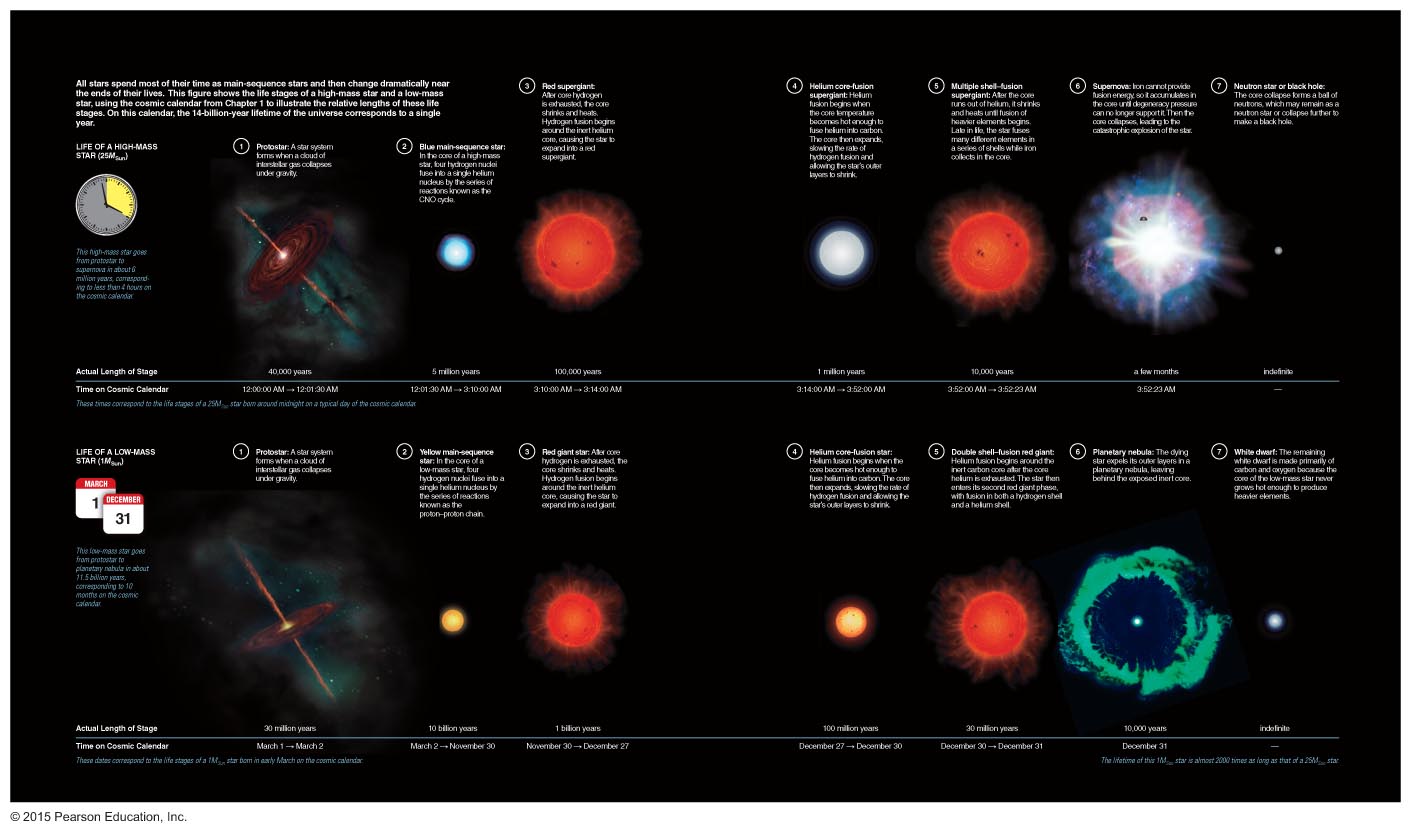 © 2015 Pearson Education, Inc.
CNO Cycle
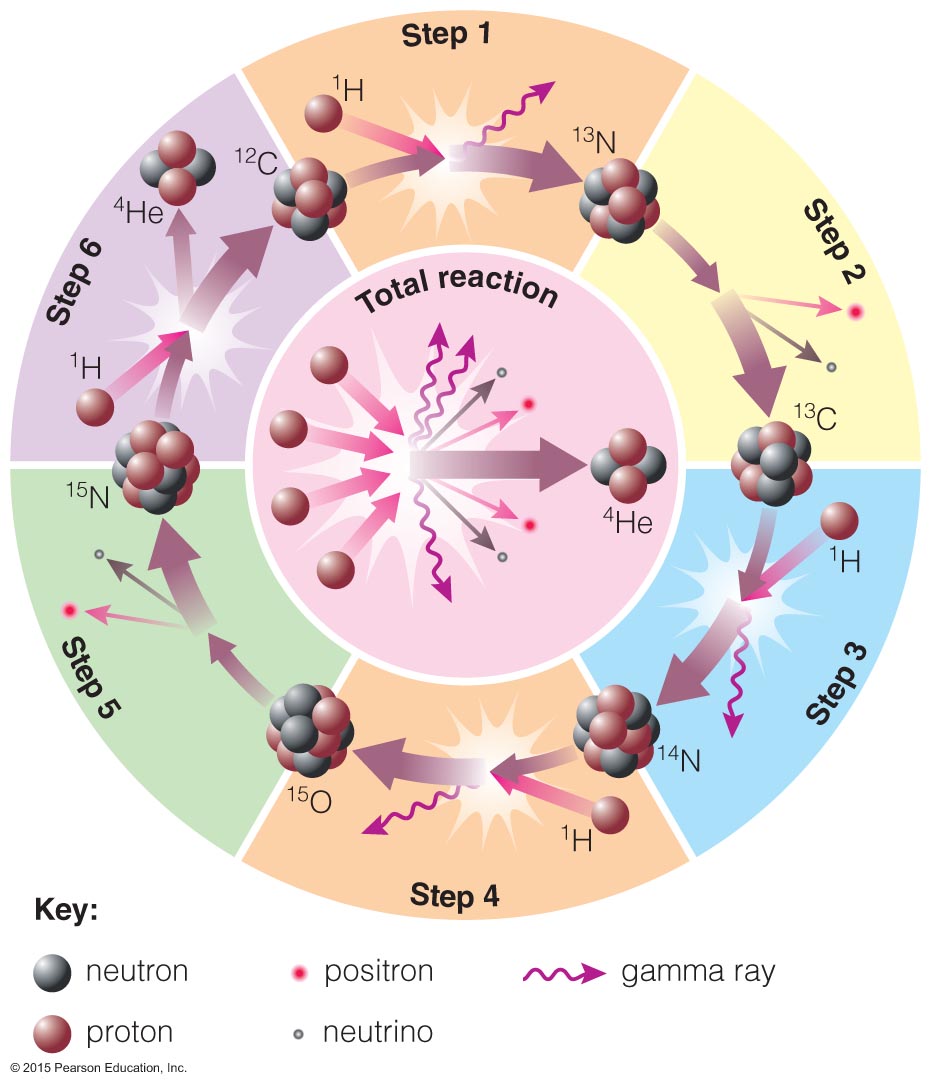 High-massmain- sequence stars fuse H to He at a higher rate using carbon, nitrogen, and oxygen as catalysts.
A greater core temperature enables H nuclei to overcome greater repulsion.
© 2015 Pearson Education, Inc.
Life Stages of High-Mass Stars
Late life stages of high-mass stars are similar to those of low-mass stars:
Hydrogen core fusion (main sequence)
Hydrogen shell fusion (supergiant)
Helium core fusion (supergiant)
© 2015 Pearson Education, Inc.
How do high-mass stars make the elements necessary for life?
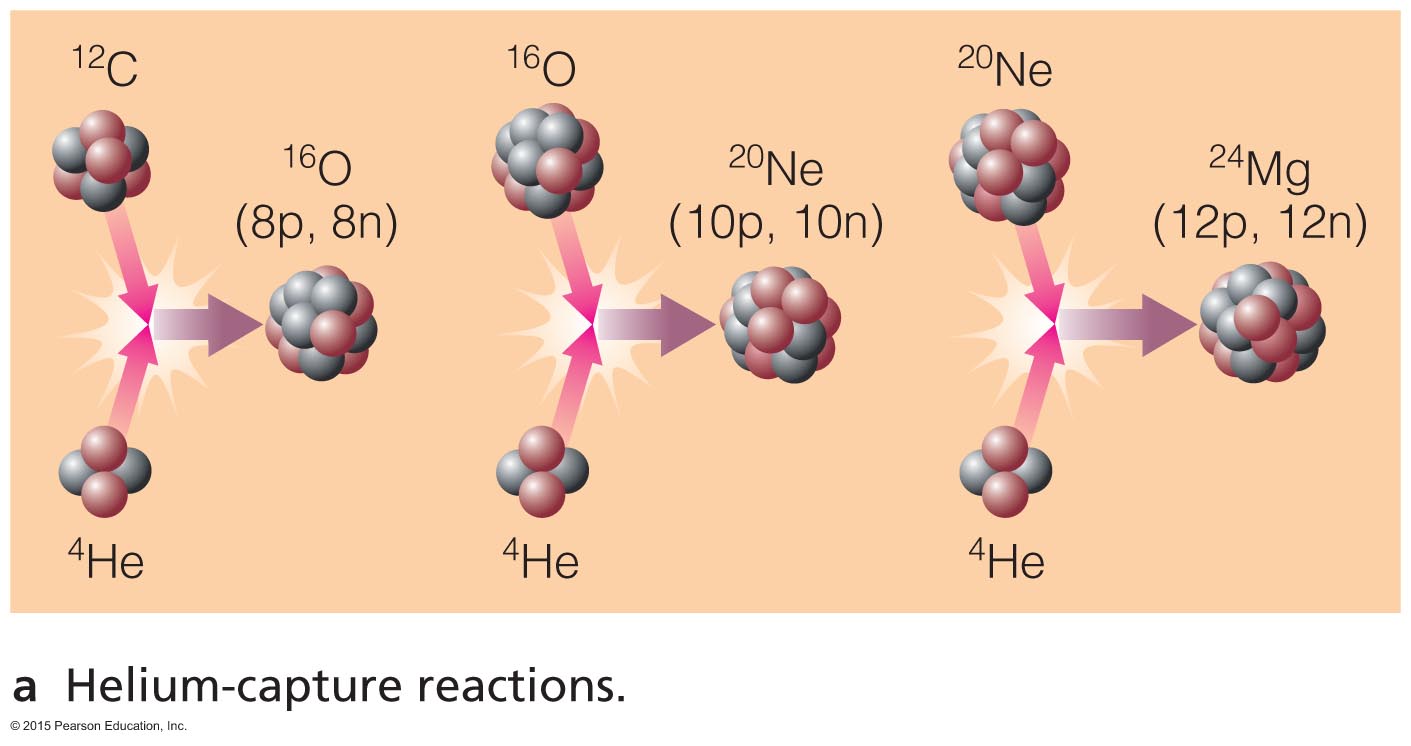 © 2015 Pearson Education, Inc.
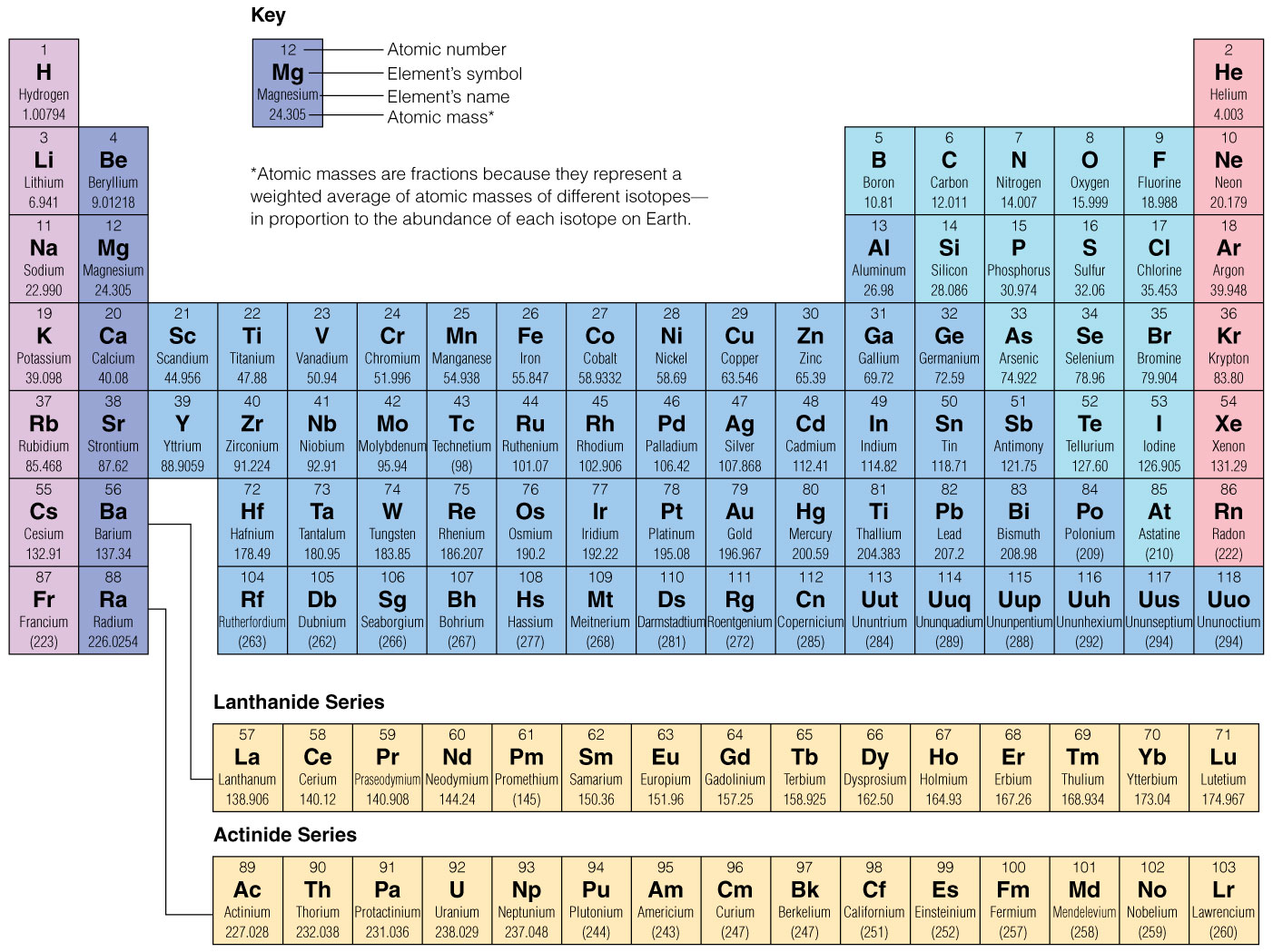 Big Bang made 75% H, 25% He—stars make everything else.
© 2015 Pearson Education, Inc.
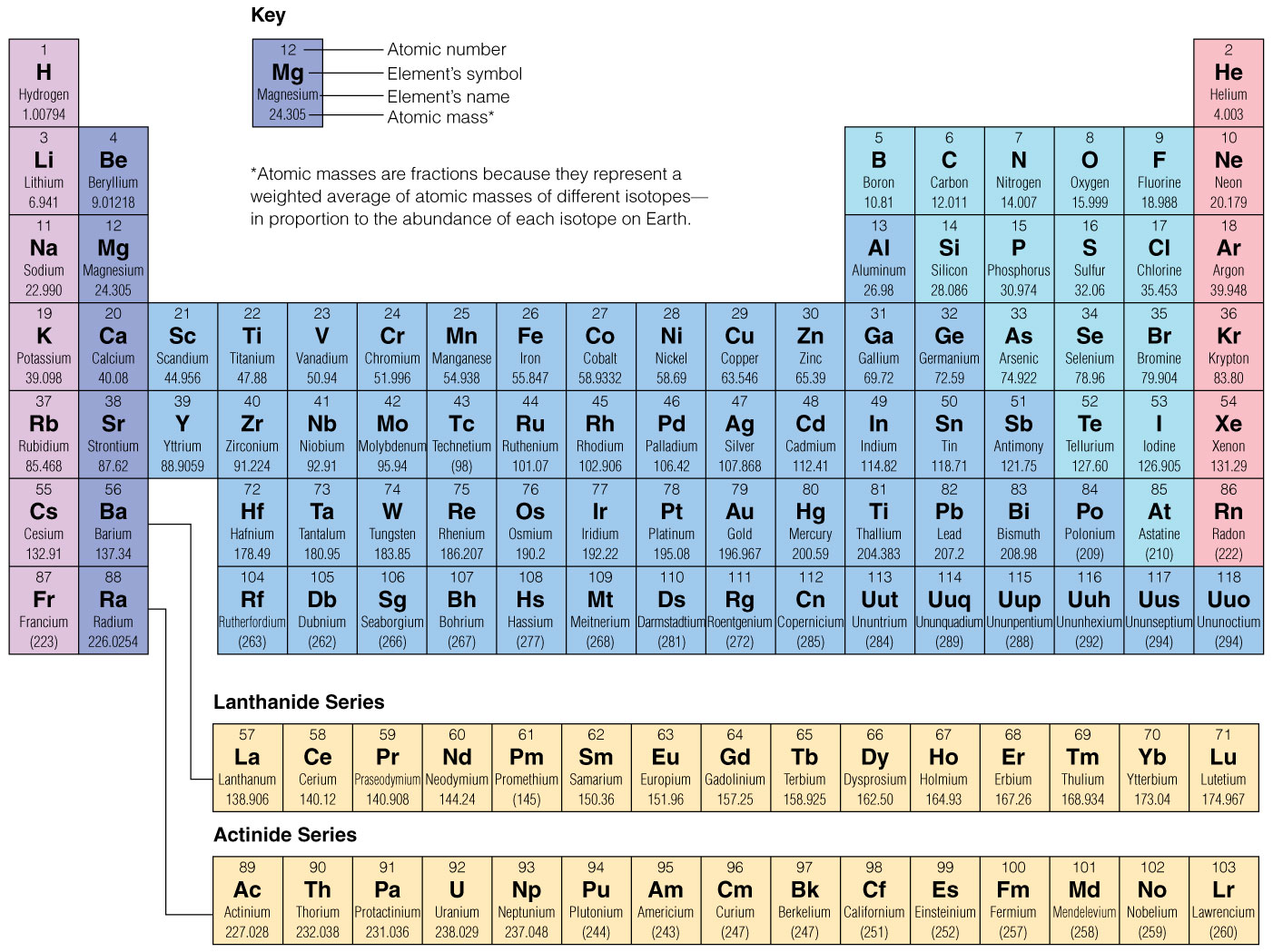 Helium fusion can make carbon in low-mass stars.
© 2015 Pearson Education, Inc.
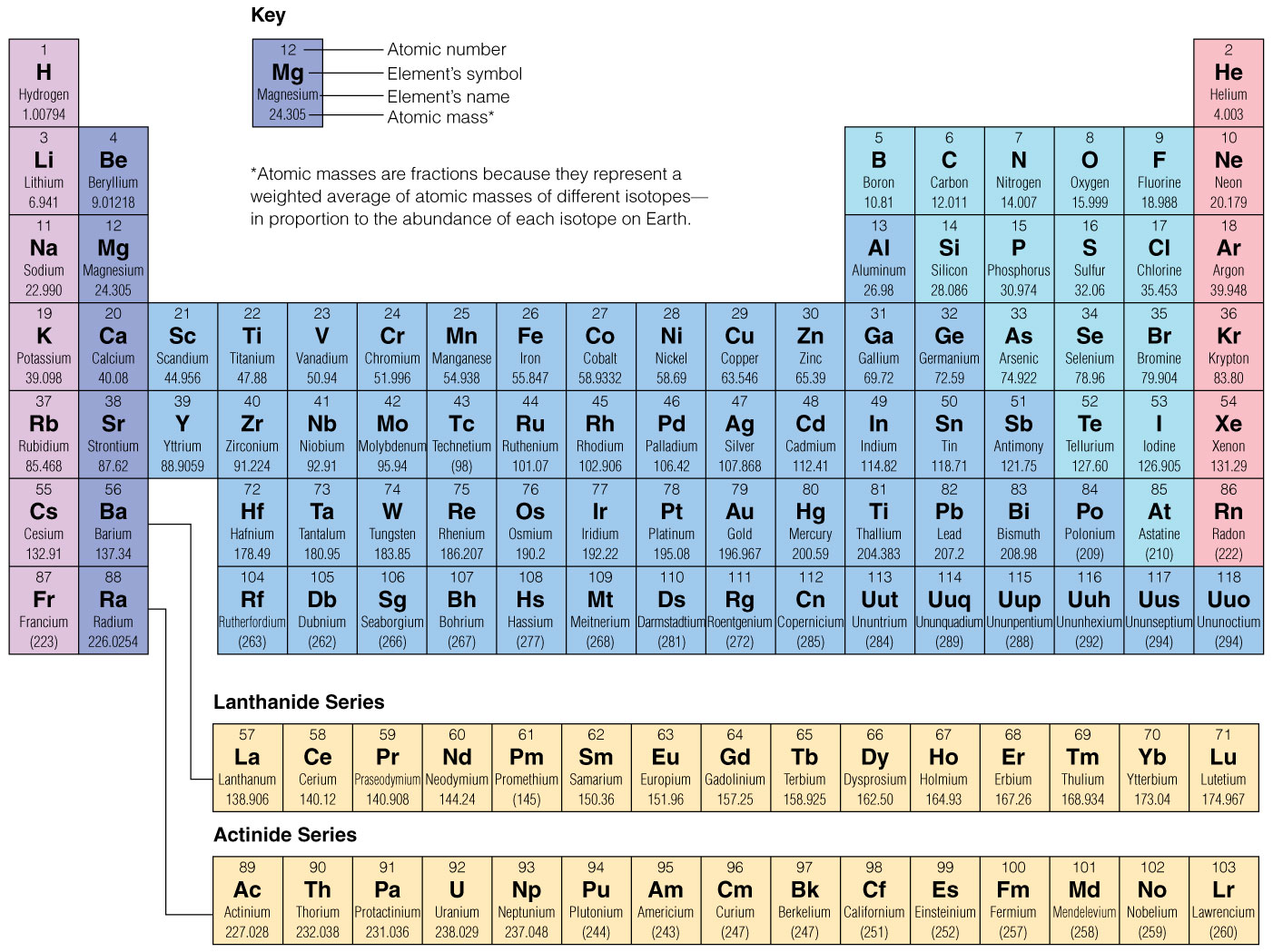 The CNO cycle can change C into N and O
© 2015 Pearson Education, Inc.
Helium Capture
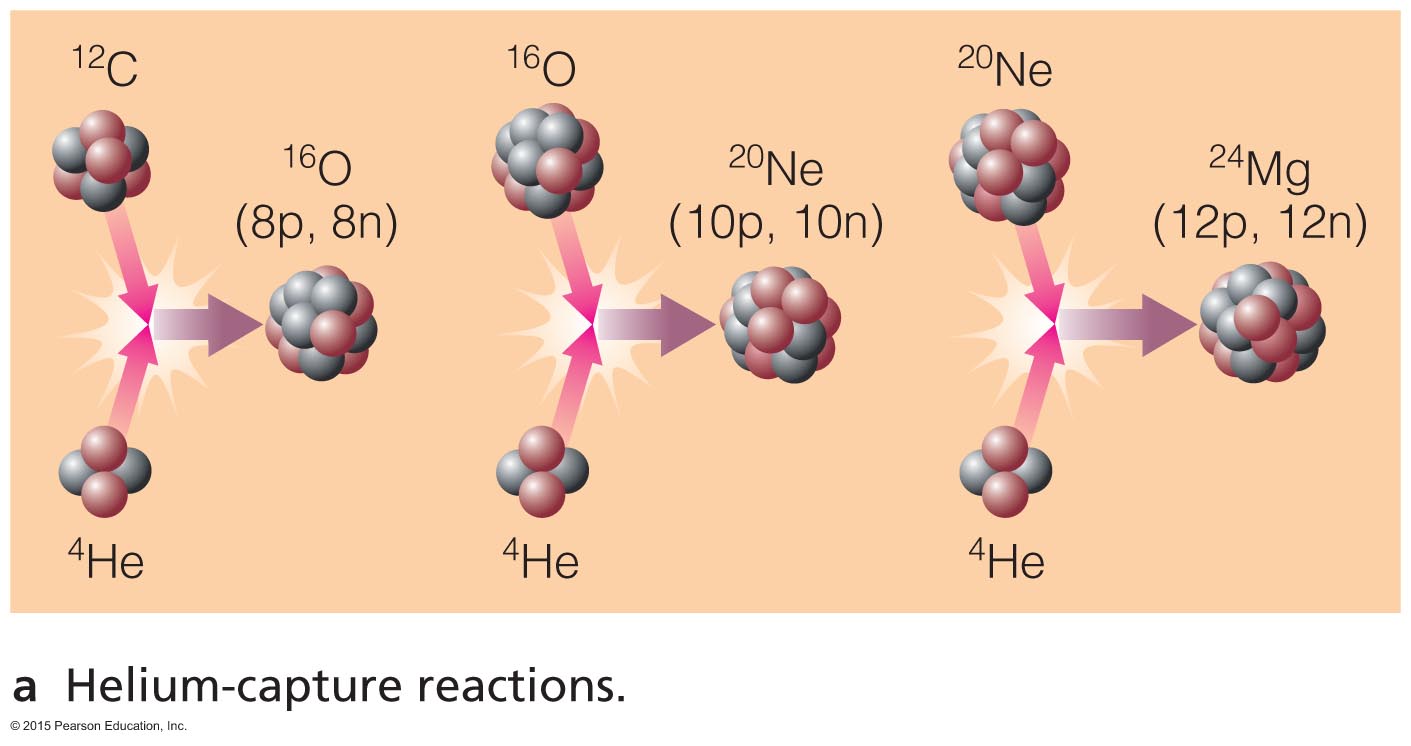 High core temperatures allow helium to fuse with heavier elements.
© 2015 Pearson Education, Inc.
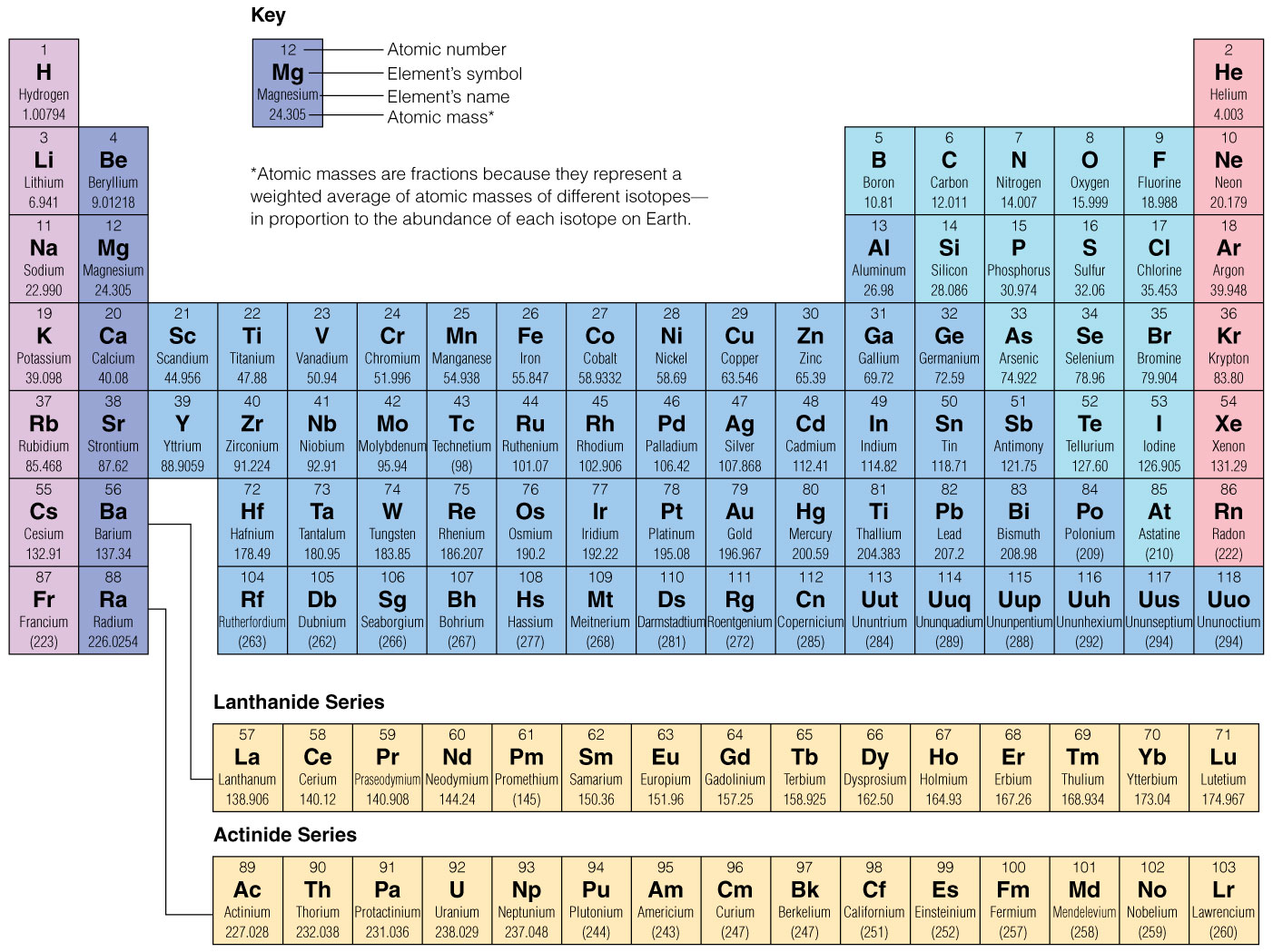 Helium capture builds C into O, Ne, Mg …
© 2015 Pearson Education, Inc.
Advanced Nuclear Burning
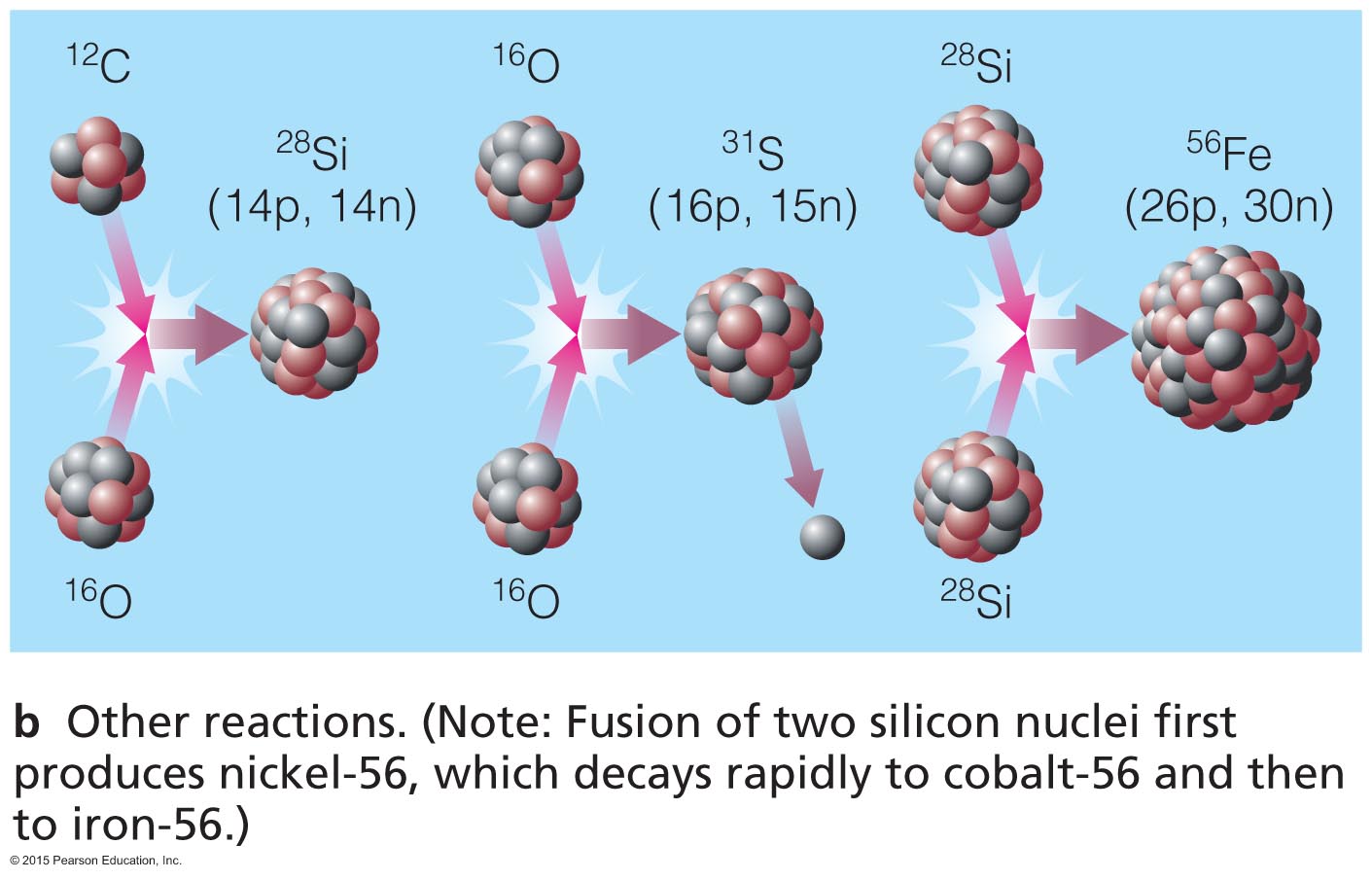 Core temperatures in stars with >8MSun allow fusion of elements as heavy as iron.
© 2015 Pearson Education, Inc.
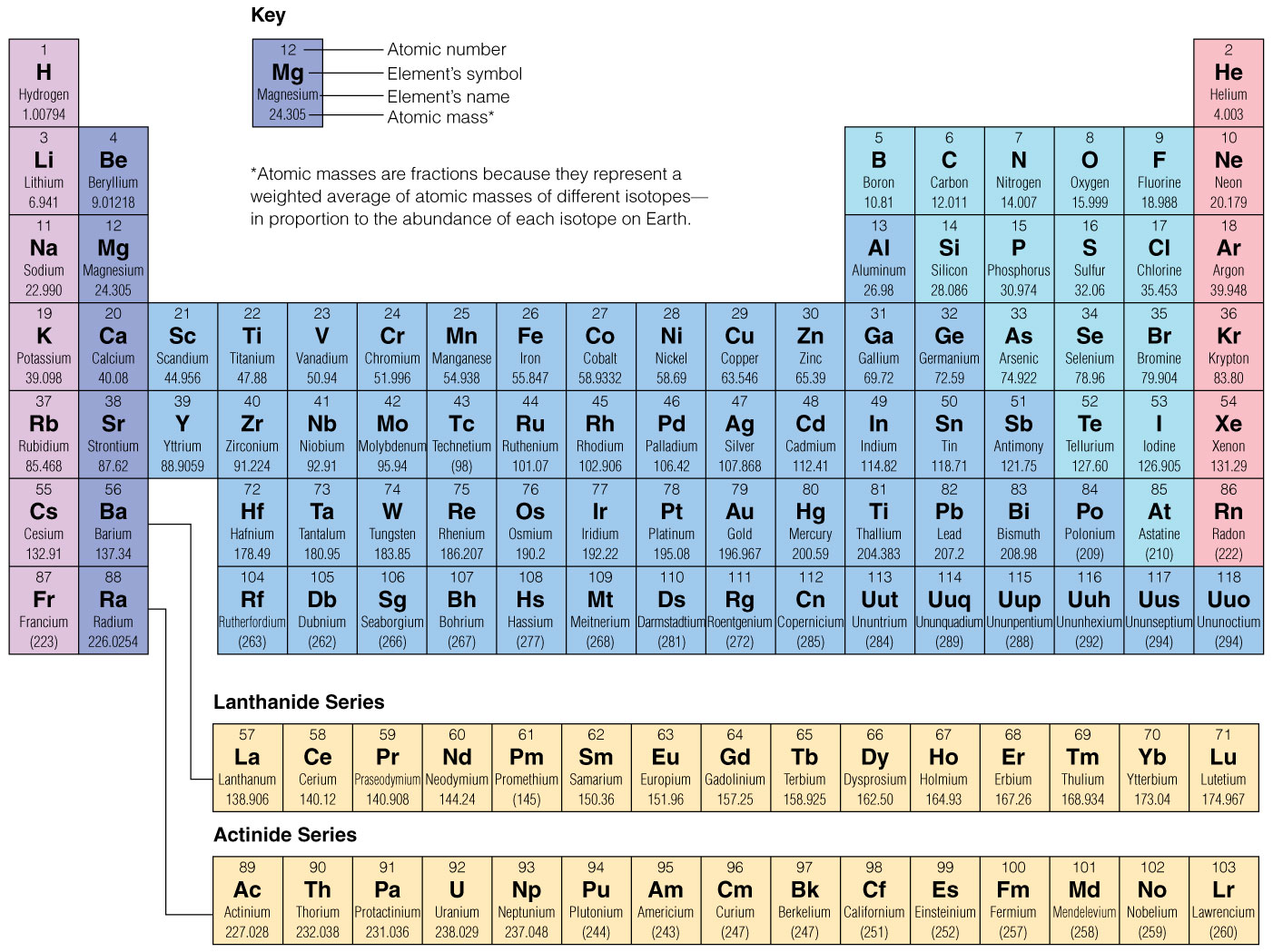 Advanced reactions in stars make elements such as Si, S, Ca, and Fe.
© 2015 Pearson Education, Inc.
Multiple Shell Burning
Advanced nuclear burning proceeds in a series of nested shells.
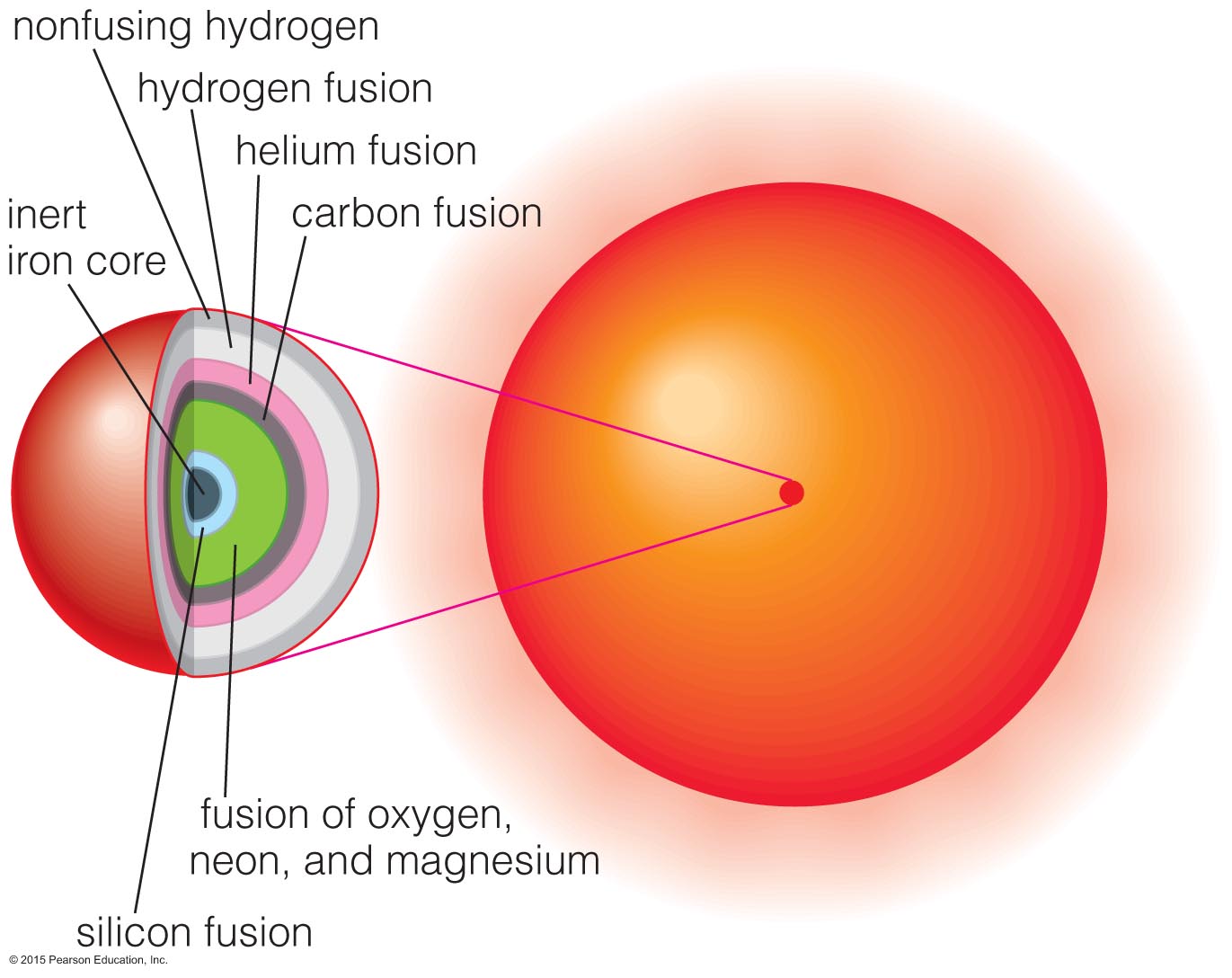 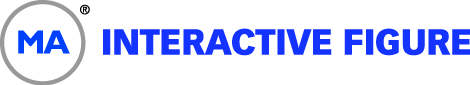 © 2015 Pearson Education, Inc.
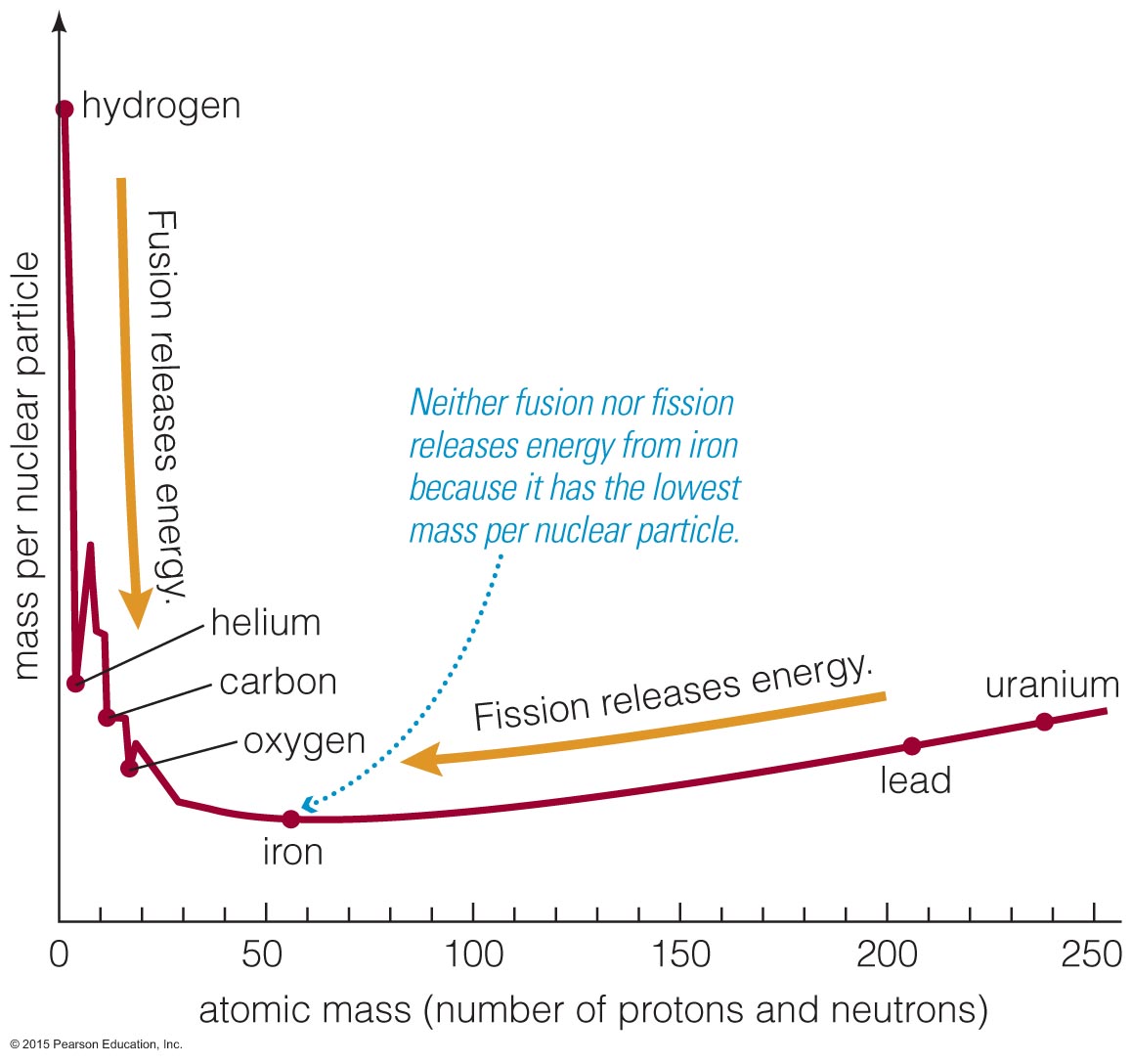 Iron is a dead end for fusion because nuclear reactions involving iron do not release energy.

(Fe has lowest mass per nuclear particle.)
© 2015 Pearson Education, Inc.
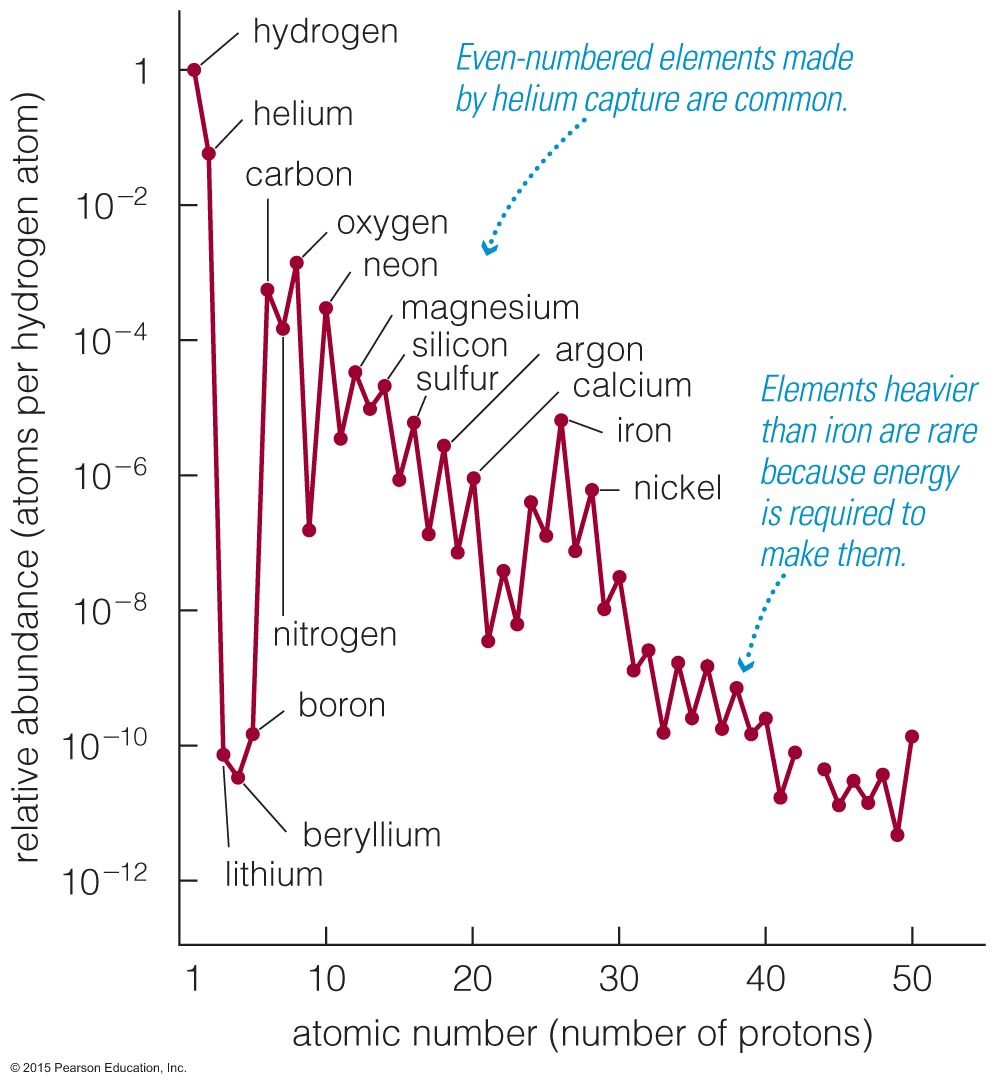 Evidence for helium capture: 

Higher abundances of elements with even numbers of protons
© 2015 Pearson Education, Inc.
How does a high-mass star die?
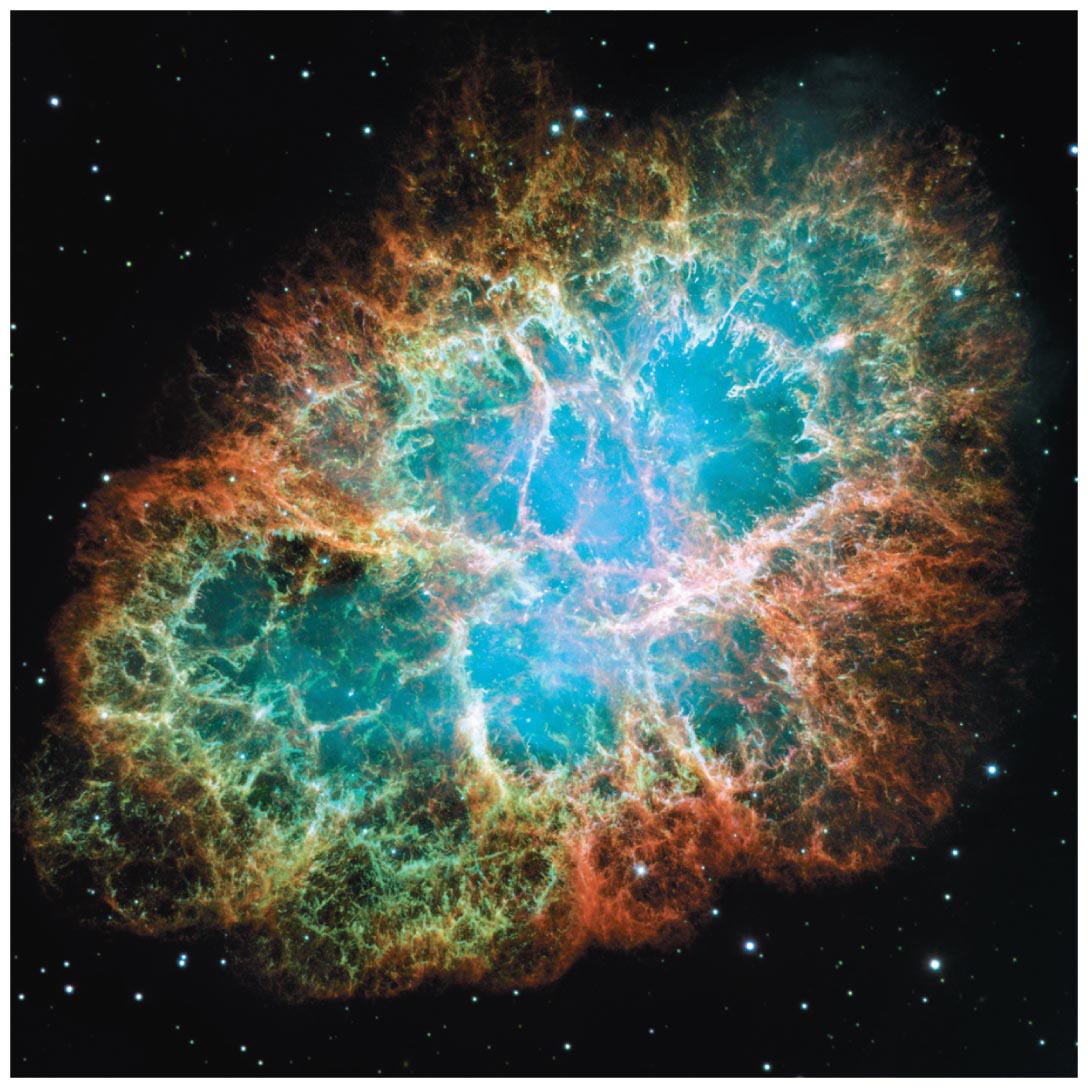 © 2015 Pearson Education, Inc.
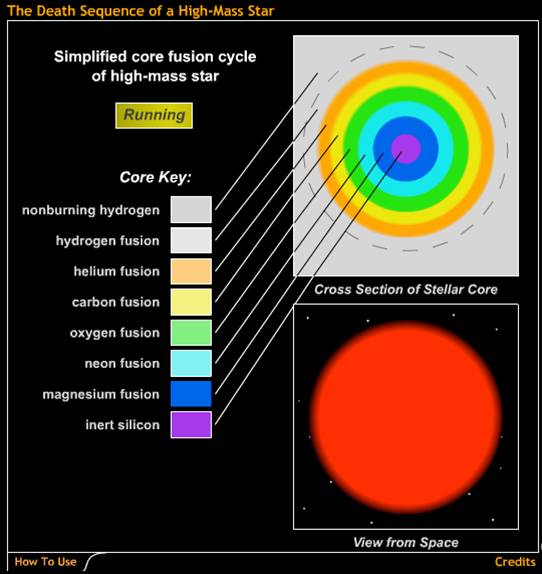 Iron builds up in the core until degeneracy pressure can no longer resist gravity.
The core then suddenly collapses, creating a supernova explosion.
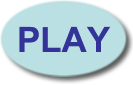 The Death Sequence of a High-Mass Star
© 2015 Pearson Education, Inc.
[Speaker Notes: Download a good supernova explosion movie from the Chandra Science Center (chandra.harvard.edu).]
Supernova Explosion
Core degeneracy pressure goes away because electrons combine with protons, making neutrons and neutrinos.
Neutrons collapse to the center, forming a neutron star.
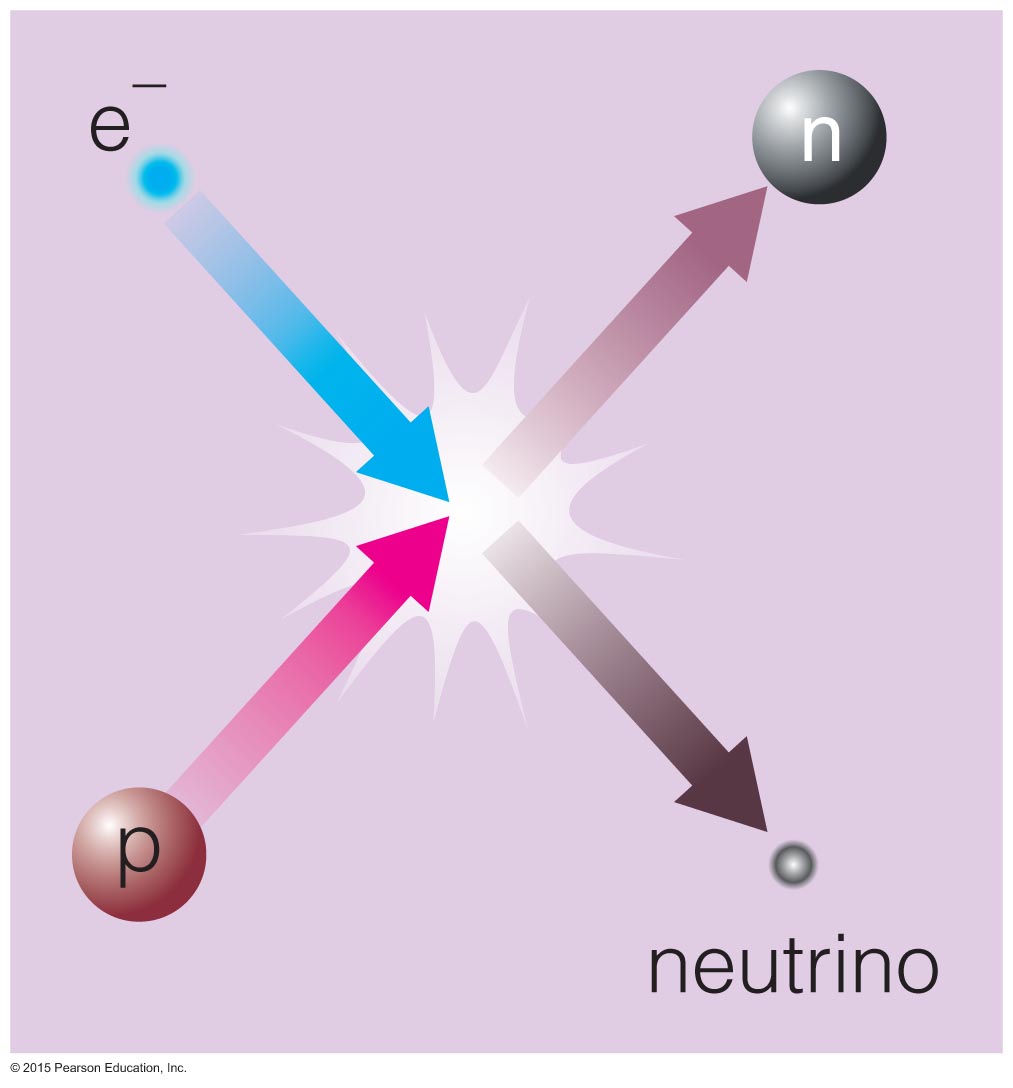 © 2015 Pearson Education, Inc.
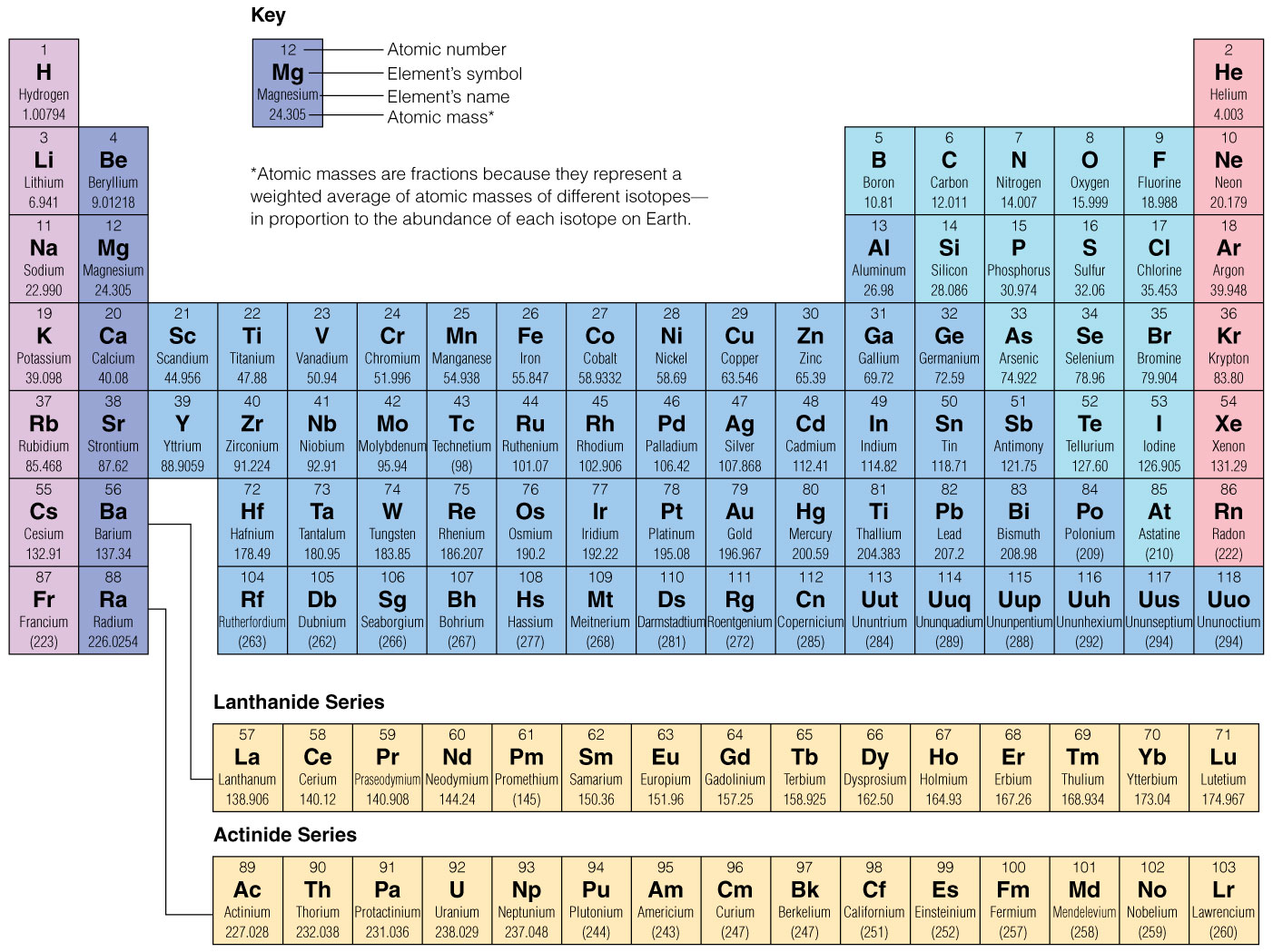 Energy and neutrons released in a supernova explosion enable elements heavier than iron to form, includingAu and U.
© 2015 Pearson Education, Inc.
Supernova Remnant
Energy released by the collapse of the core drives outer layers into space.
The Crab Nebula is the remnant of the supernova seen in A.D. 1054.
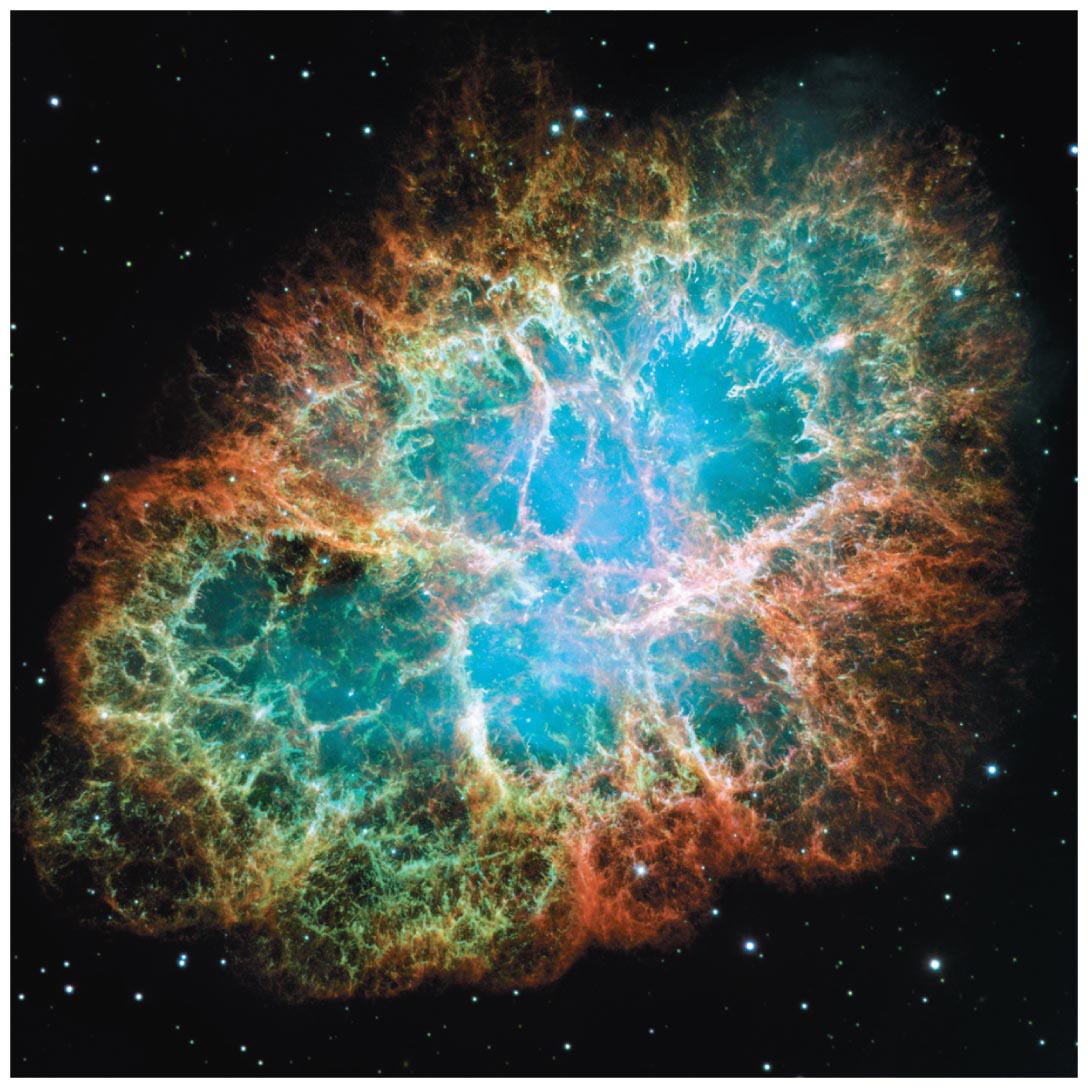 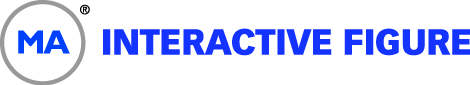 © 2015 Pearson Education, Inc.
Supernova 1987A
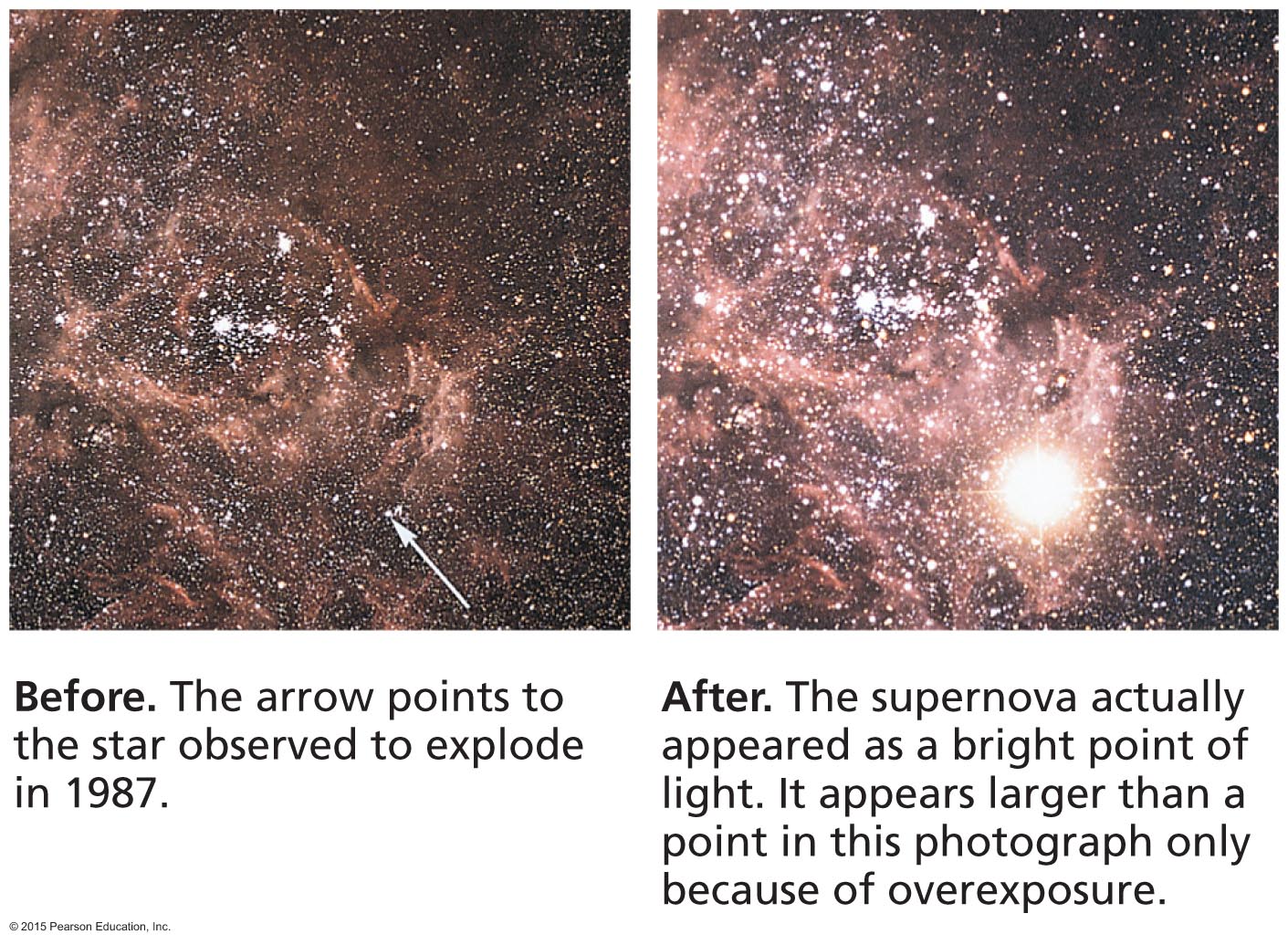 The closest supernova in the last four centuries was seen in 1987.
© 2015 Pearson Education, Inc.
Summary - Role of Mass
A star's mass determines its entire life story because it determines its core temperature.
High-mass stars have short lives, eventually becoming hot enough to make iron, and end in supernova explosions.
Low-mass stars have long lives, never become hot enough to fuse carbon nuclei, and end as white dwarfs.
© 2015 Pearson Education, Inc.
Summary - Life Stages of Low-Mass Star
Main Sequence: H fuses to He in core 
Red Giant: H fuses to He in shell around He core
Helium Core Fusion: He fuses to C in core while H fuses to He in shell
Double Shell Fusion: H and He both fuse in shells
Planetary Nebula: leaves white dwarf behind





	Not to scale!
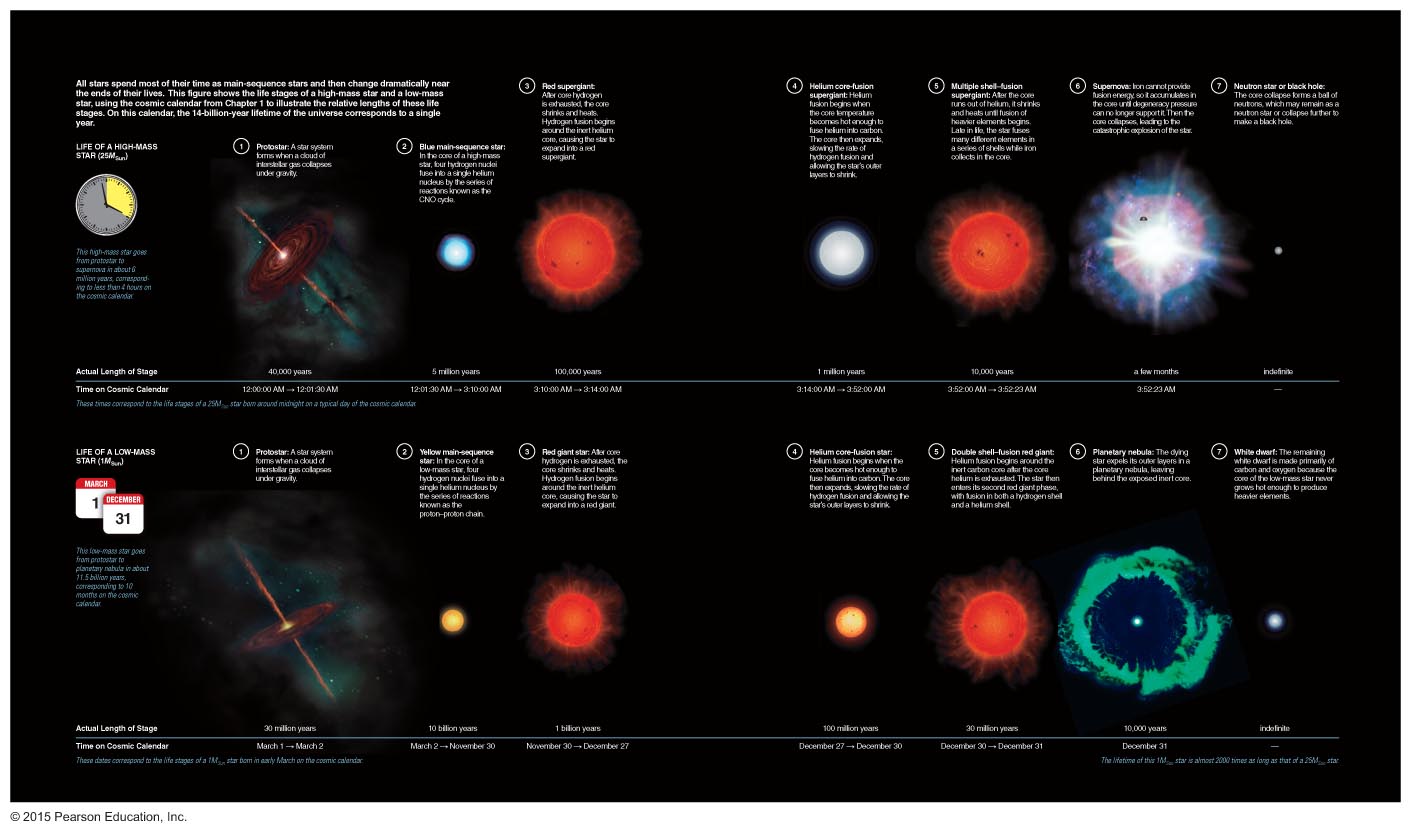 © 2015 Pearson Education, Inc.
Summary - Reasons for Life Stages
Core shrinks and heats until it's hot enough for fusion. 
Nuclei with larger charge require higher temperature for fusion.
Core thermostat is broken while core is not hot enough for fusion (shell burning).
Core fusion can't happen if degeneracy pressure keeps core from shrinking.






	Not to scale!
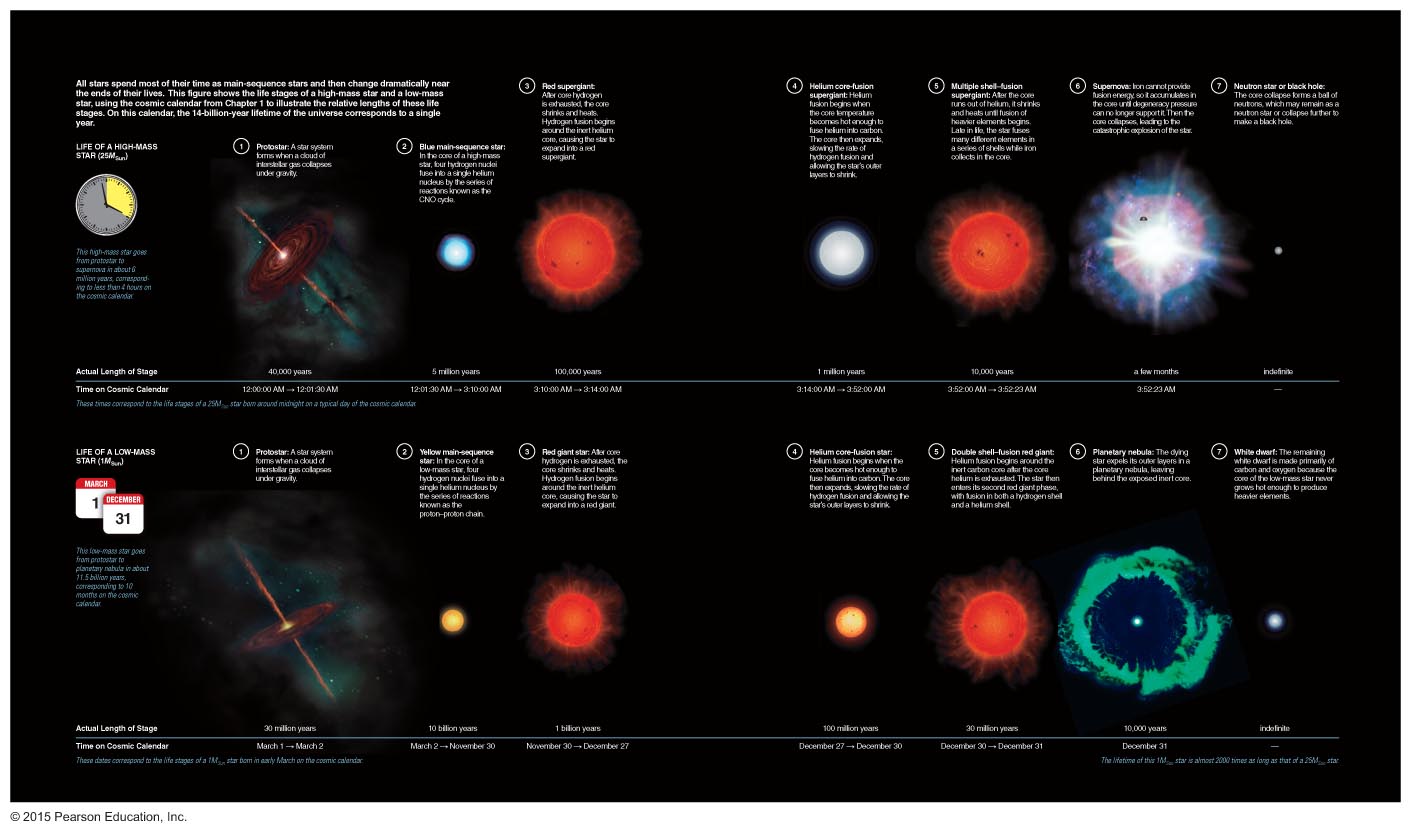 © 2015 Pearson Education, Inc.
Summary - Life Stages of High-Mass Star
Main Sequence: H fuses to He in core 
Red Supergiant: H fuses to He in shell around He core
Helium Core Fusion: He fuses to C in core while H fuses to He in shell
Multiple Shell Fusion:many elements fuse in shells
Supernova leaves neutron star behind





	Not to scale!
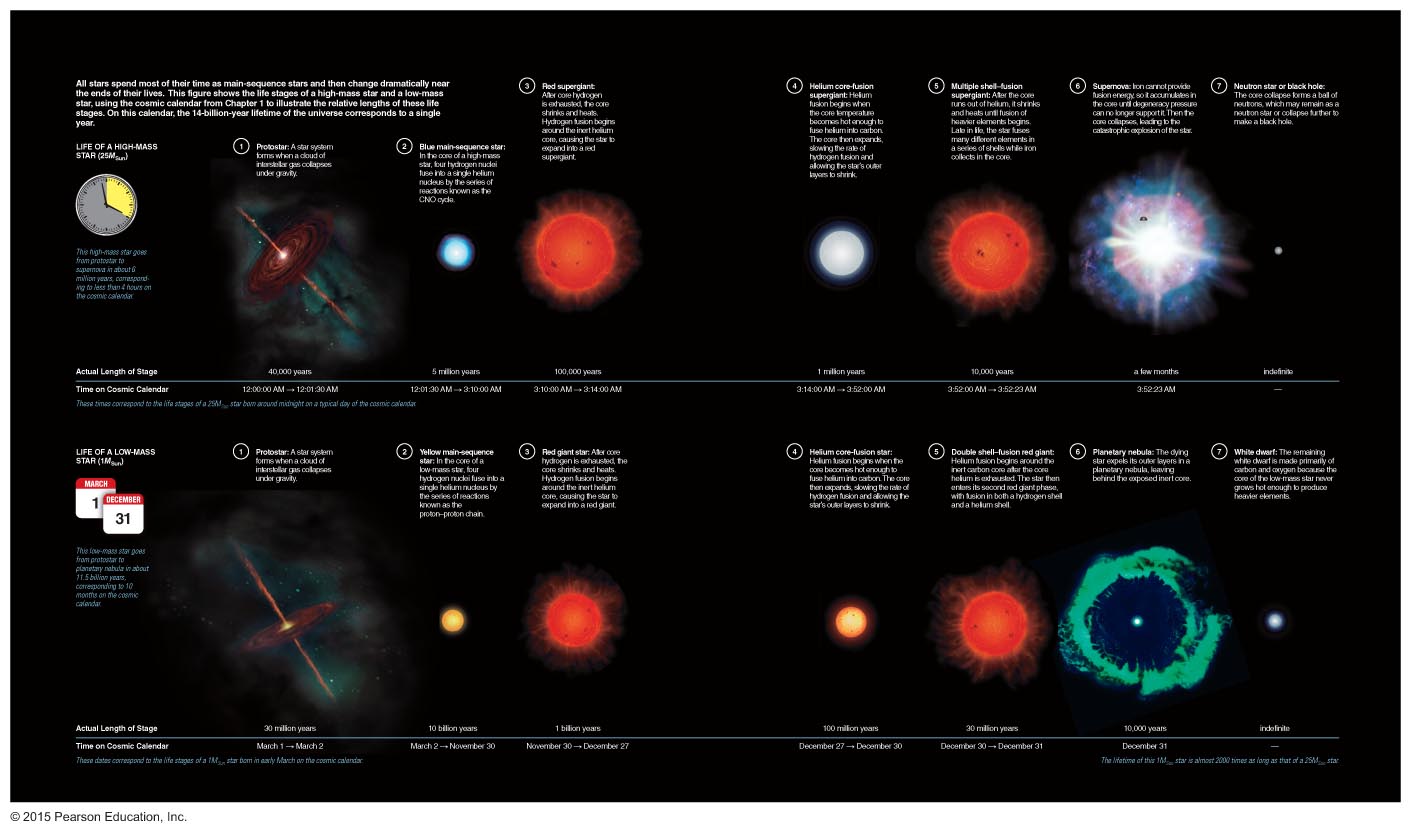 © 2015 Pearson Education, Inc.
What have we learned?
What are the life stages of a high-mass star?
They are similar to the life stages of a low-mass star.
How do high-mass stars make the elements necessary for life?
Higher masses produce higher core temperatures that enable fusion of heavier elements.
How does a high-mass star die?
The iron core collapses, leading to a supernova.
© 2015 Pearson Education, Inc.
13.4 Stars in Close Binaries
Our goals for learning:
How are the lives of stars with close companions different?
© 2015 Pearson Education, Inc.
How are the lives of stars with close companions different?
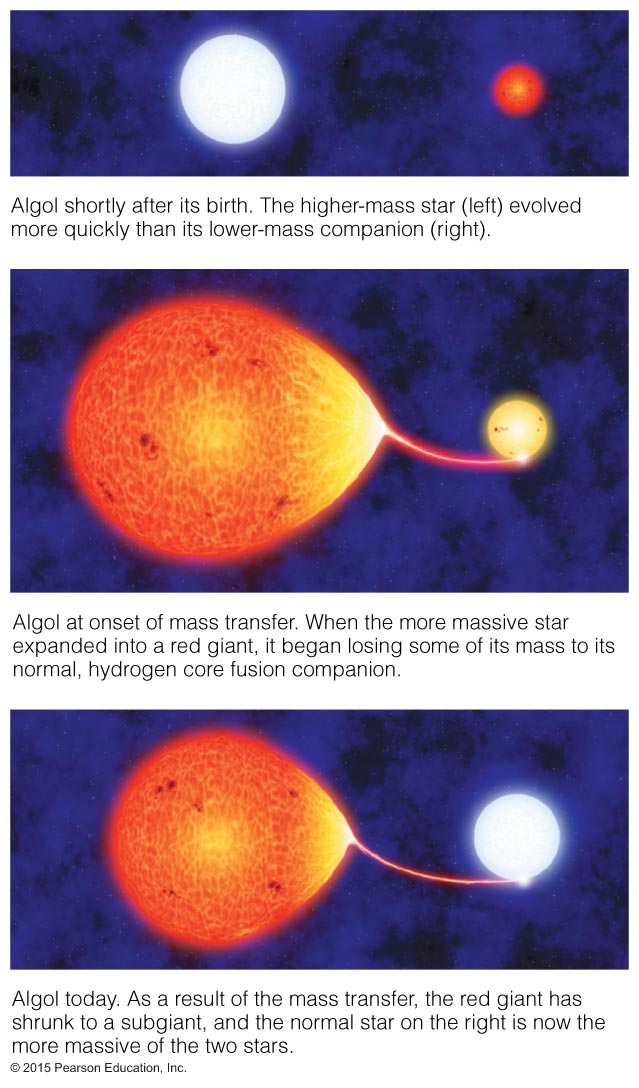 © 2015 Pearson Education, Inc.
Thought Question
The binary star Algol consists of a 3.7MSunmain- sequence star and a 0.8MSun subgiant star. 

What's strange about this pairing?

How did it come about?
© 2015 Pearson Education, Inc.
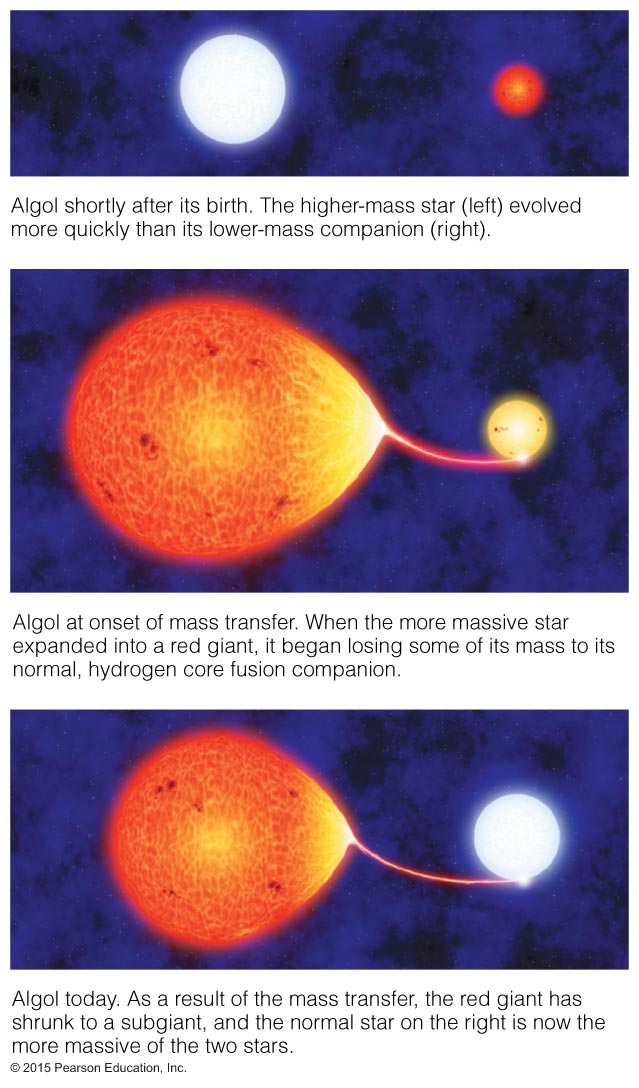 Stars in Algol are close enough that matter can flow from the subgiant onto the main-sequence star.
© 2015 Pearson Education, Inc.
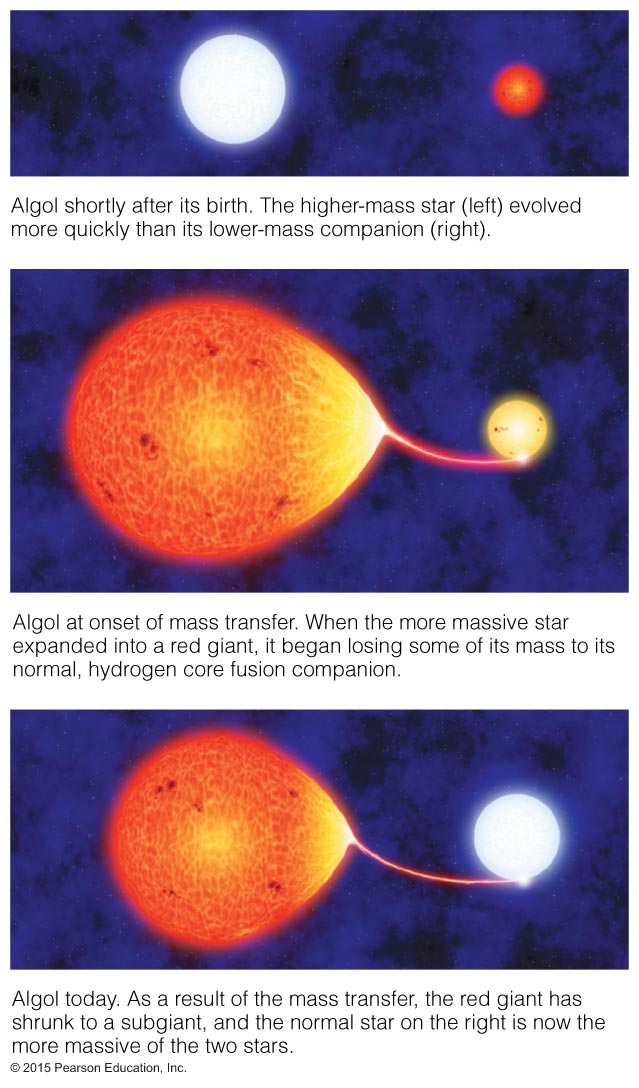 The star that is now a subgiant was originally more massive.
As it reached the end of its life and started to grow, it began to transfer mass to its companion (mass exchange).
Now the companion star is more massive.
© 2015 Pearson Education, Inc.
What have we learned?
How are the lives of stars with close companions different?
Stars with close companions can exchange mass, altering the usual life stories of stars.
© 2015 Pearson Education, Inc.